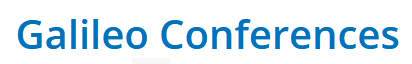 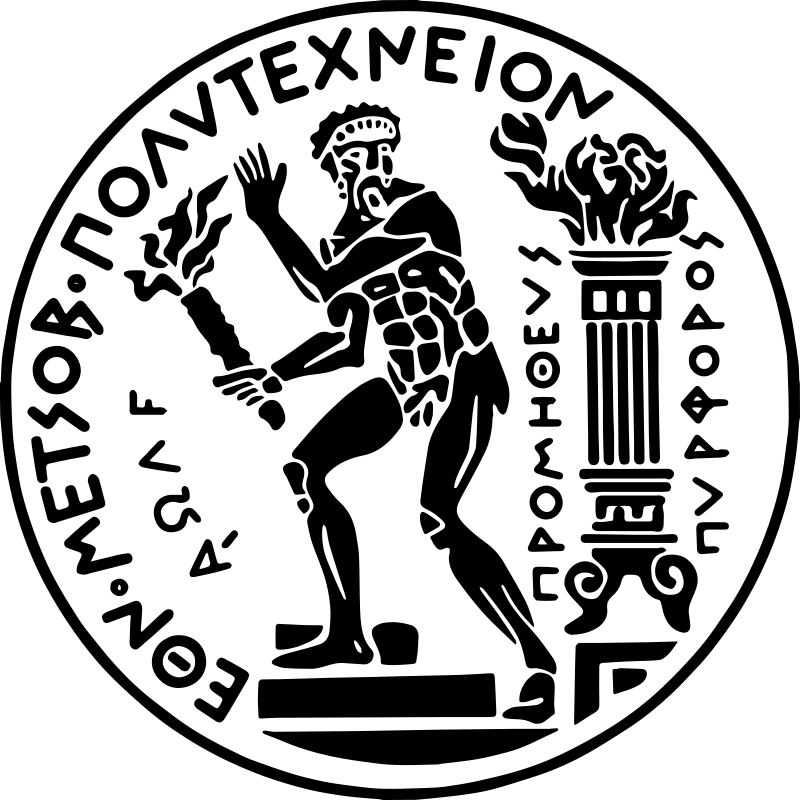 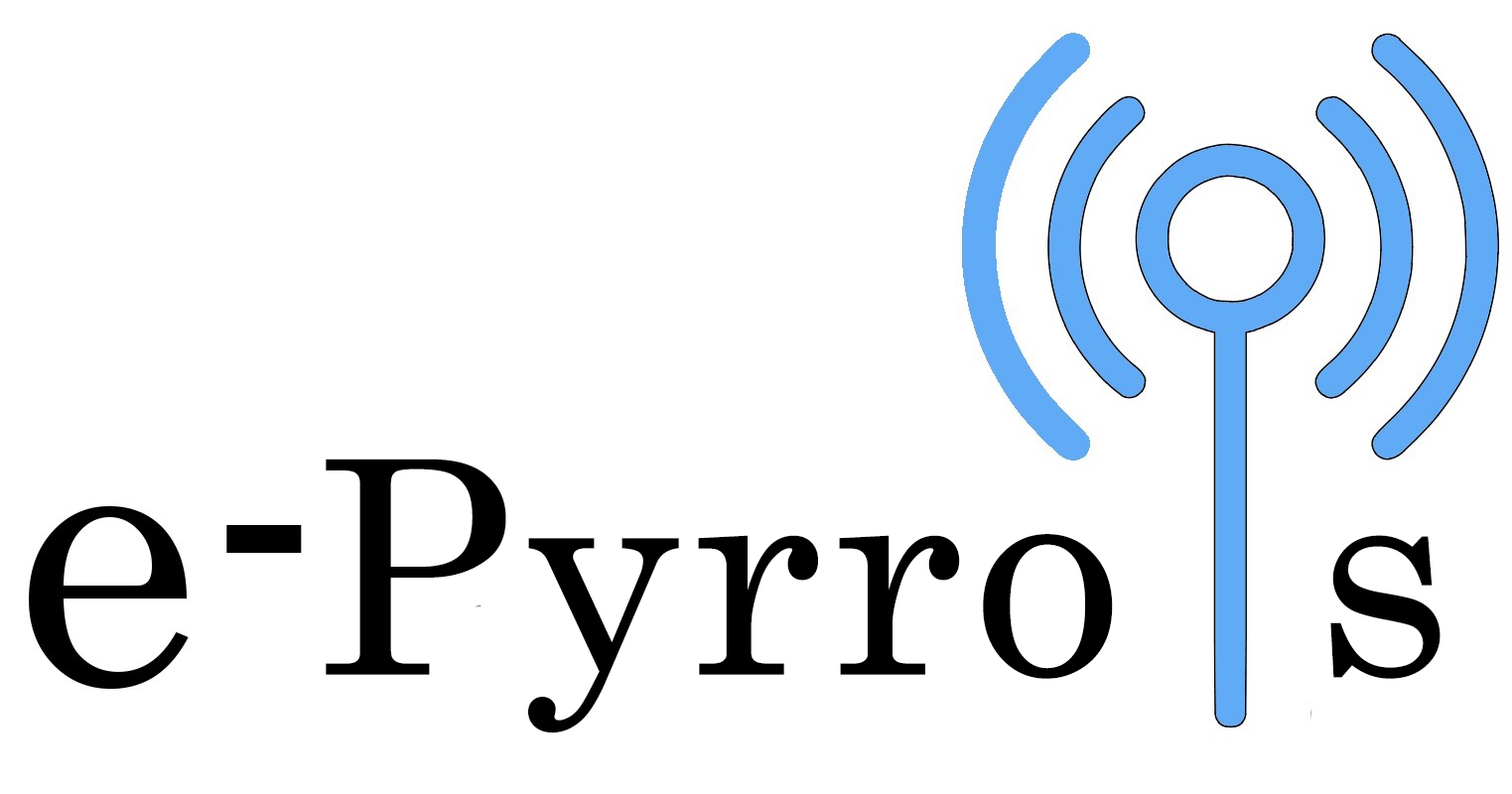 Integrating soil structure in hydrologic models of the unsaturated zone
Authors: Efthymios Chrysanthopoulos, Christos Pouliaris, Kostas Markantonis, Ioannis Tsirogiannis and Andreas Kallioras
GC8-Hydro-63
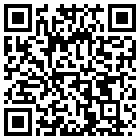 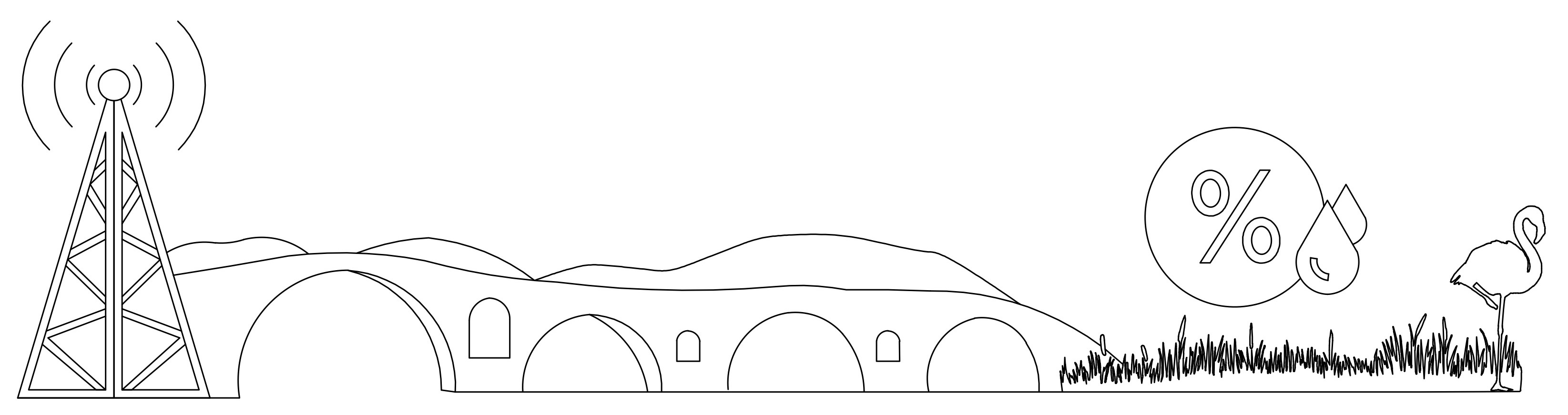 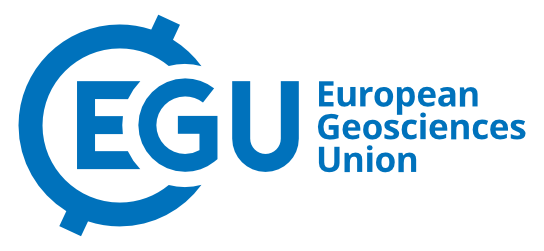 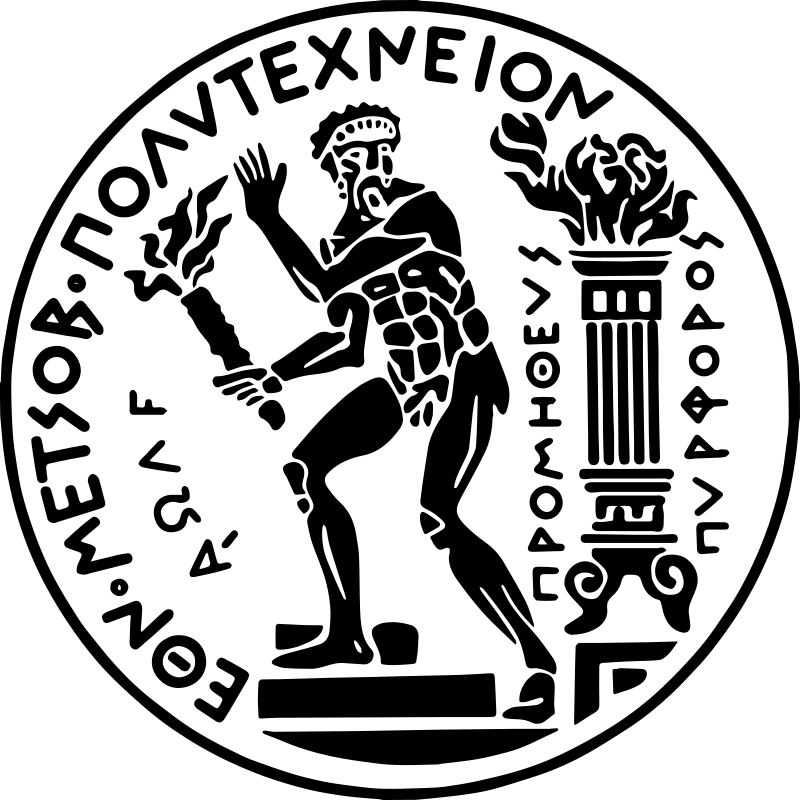 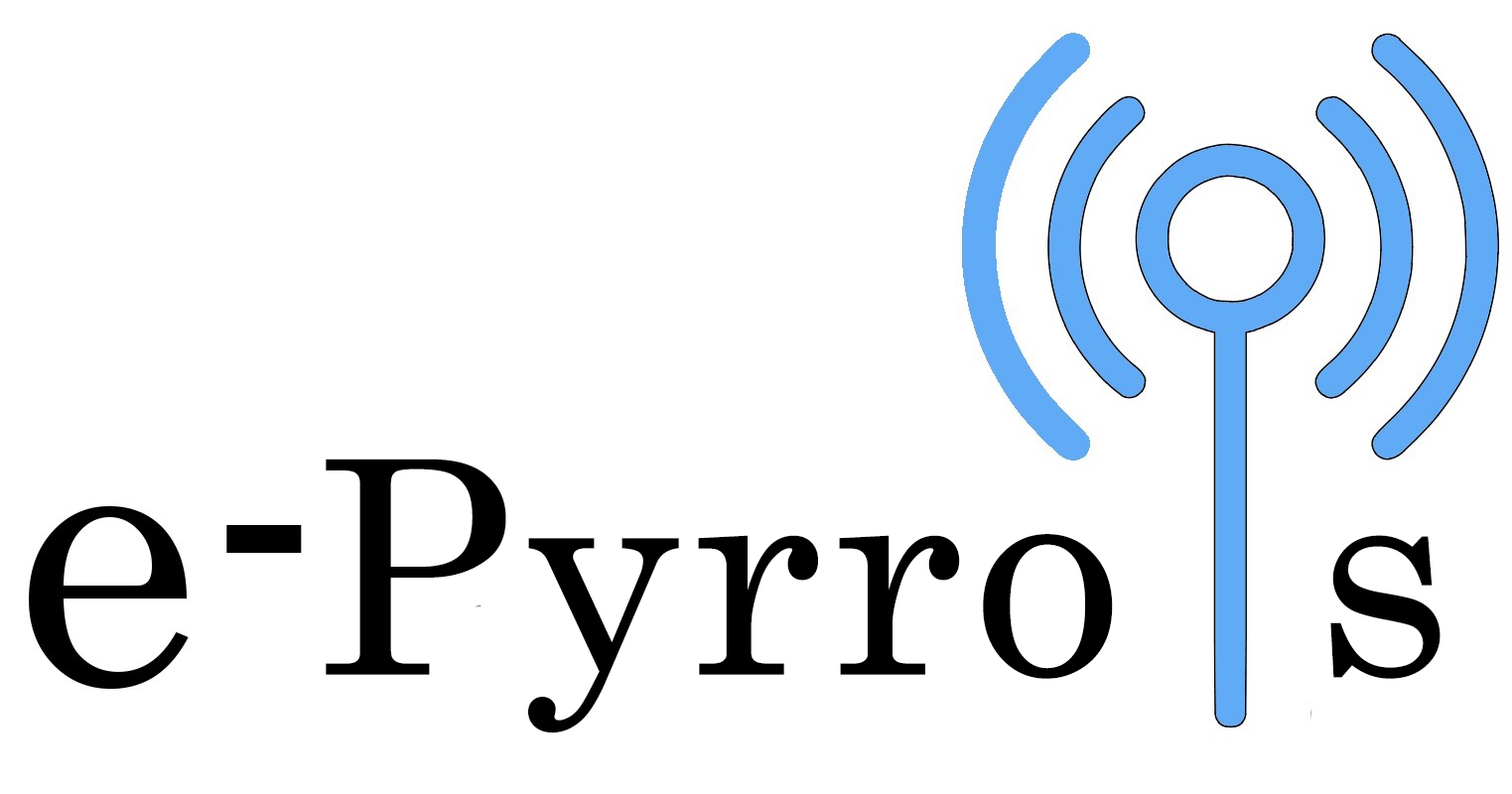 Most hydrologic models of the unsaturated zone to acquire hydraulic properties use the predictions of empirical equations (Pedotransfer functions – PTFs).

Commonly, soil texture is the main characteristic used by PTFs to predict the hydraulic properties of the unsaturated zone. 

Furthermore, the samples of the databases used by these models to be trained are predominantly disturbed and only a few of them are undisturbed. 

As a result, soil structure is pretty much ignored in hydrologic models of the unsaturated zone.

In this study, we have developed an organized approach to determine the hydraulic properties of the unsaturated zone and finally compare the performance of hydrologic models using predicted and measured hydraulic properties.
Motivation
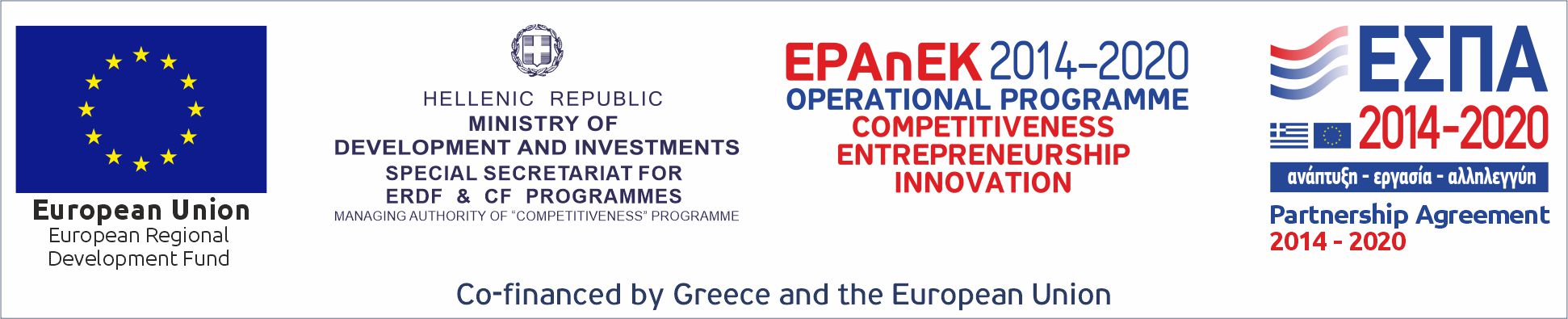 Epirus region – 
Westernmost part 
of Greece
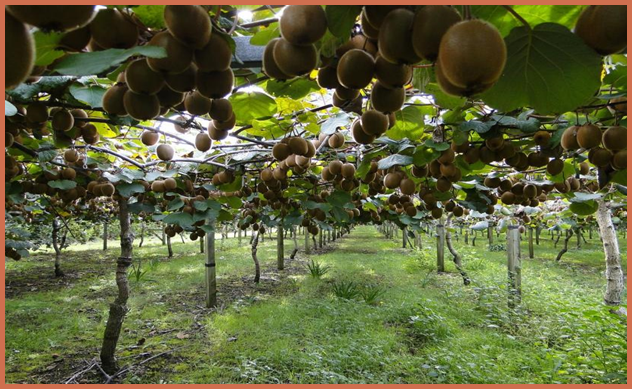 One of the most productive agricultural areas of Greece. Main cultivation: Kiwi and citrus trees
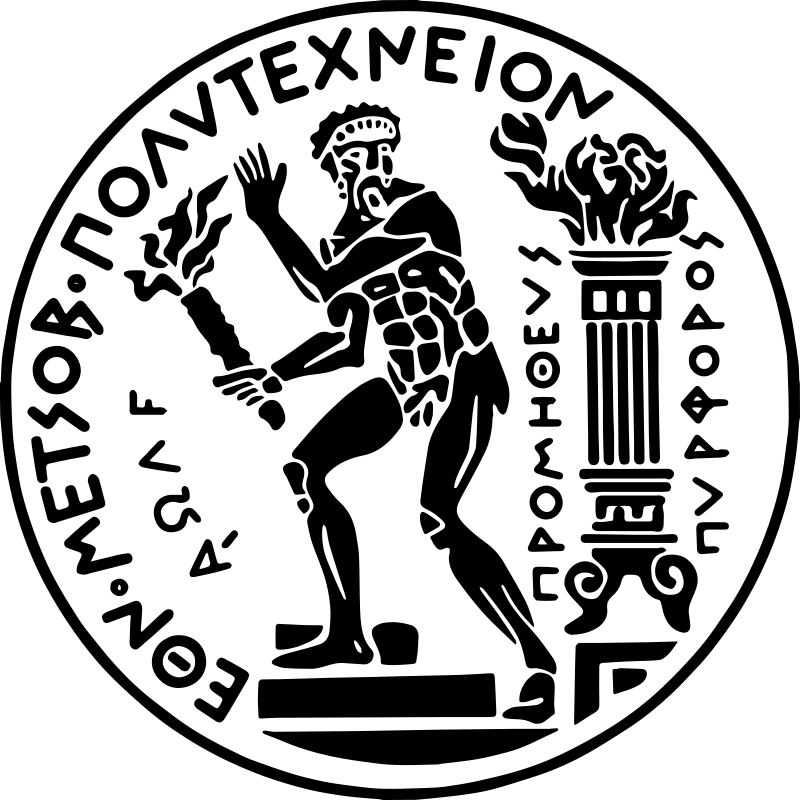 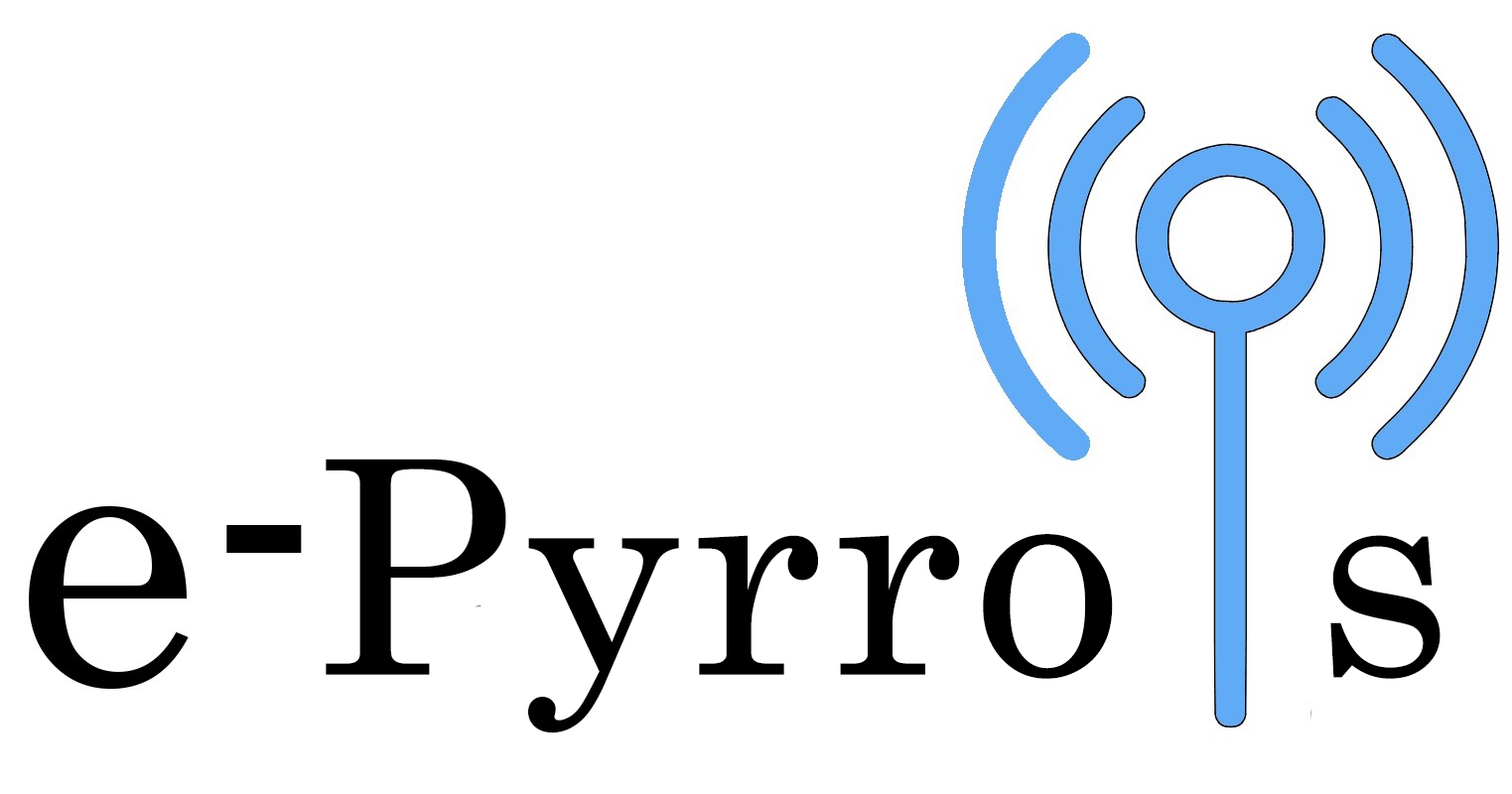 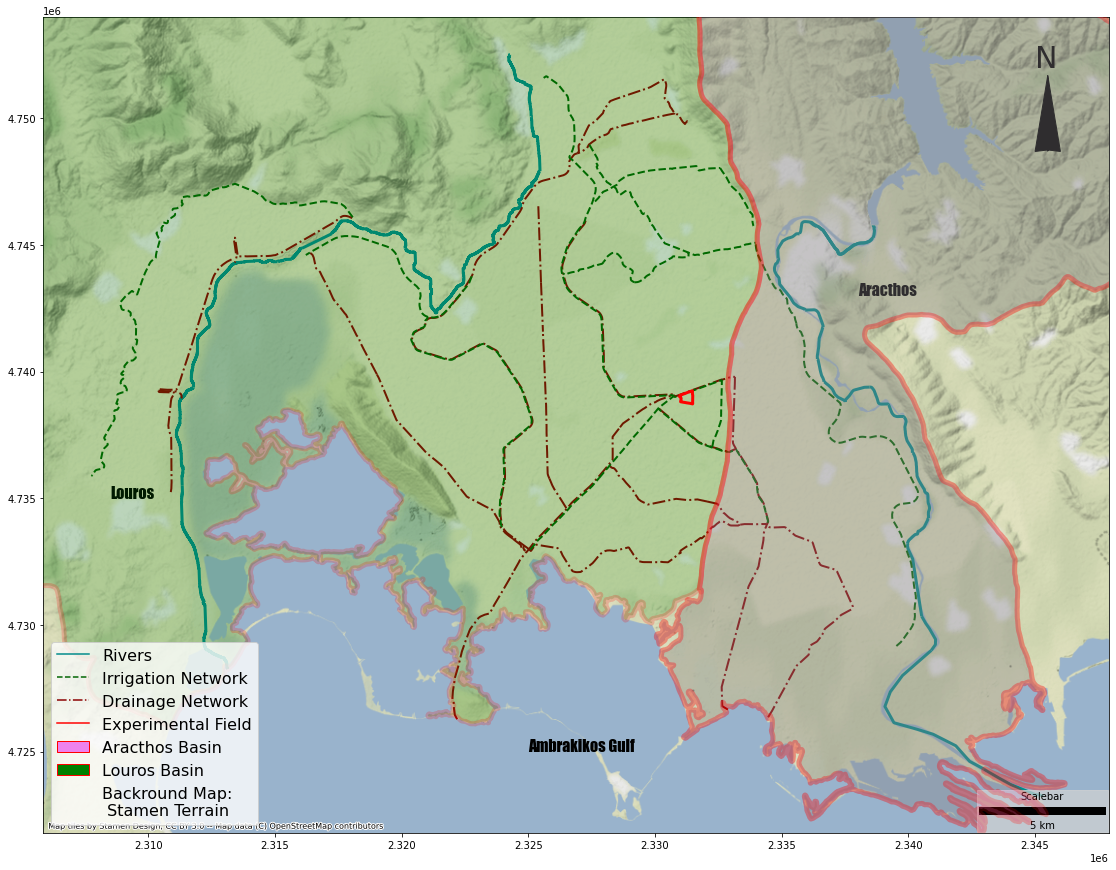 Distinctive characteristic: 
Elevated precipitation height (2000 mm/y)
Frequent flood events
Research Area
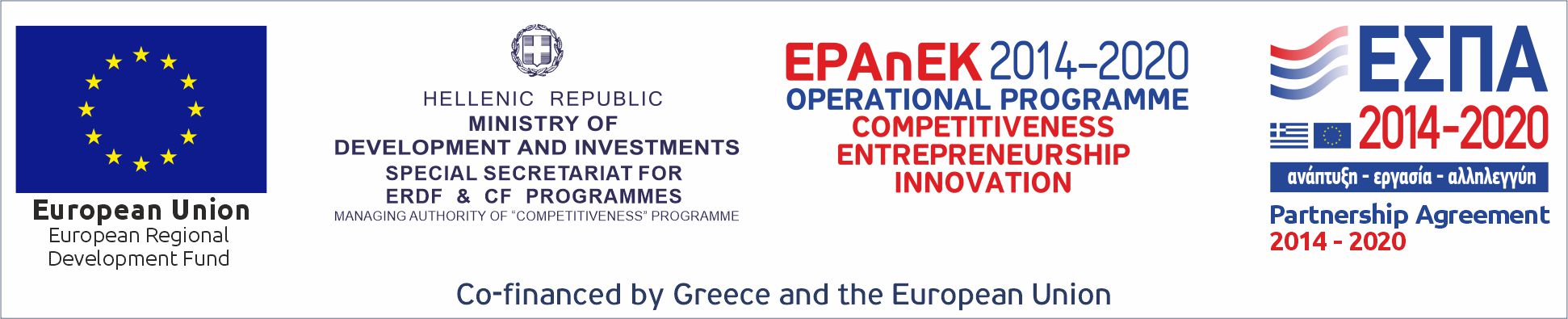 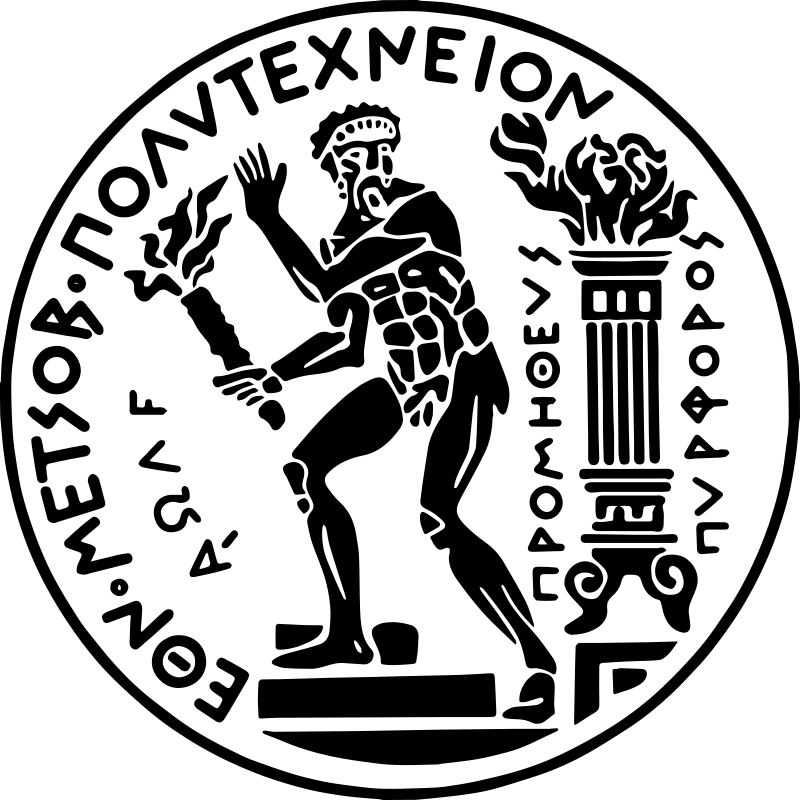 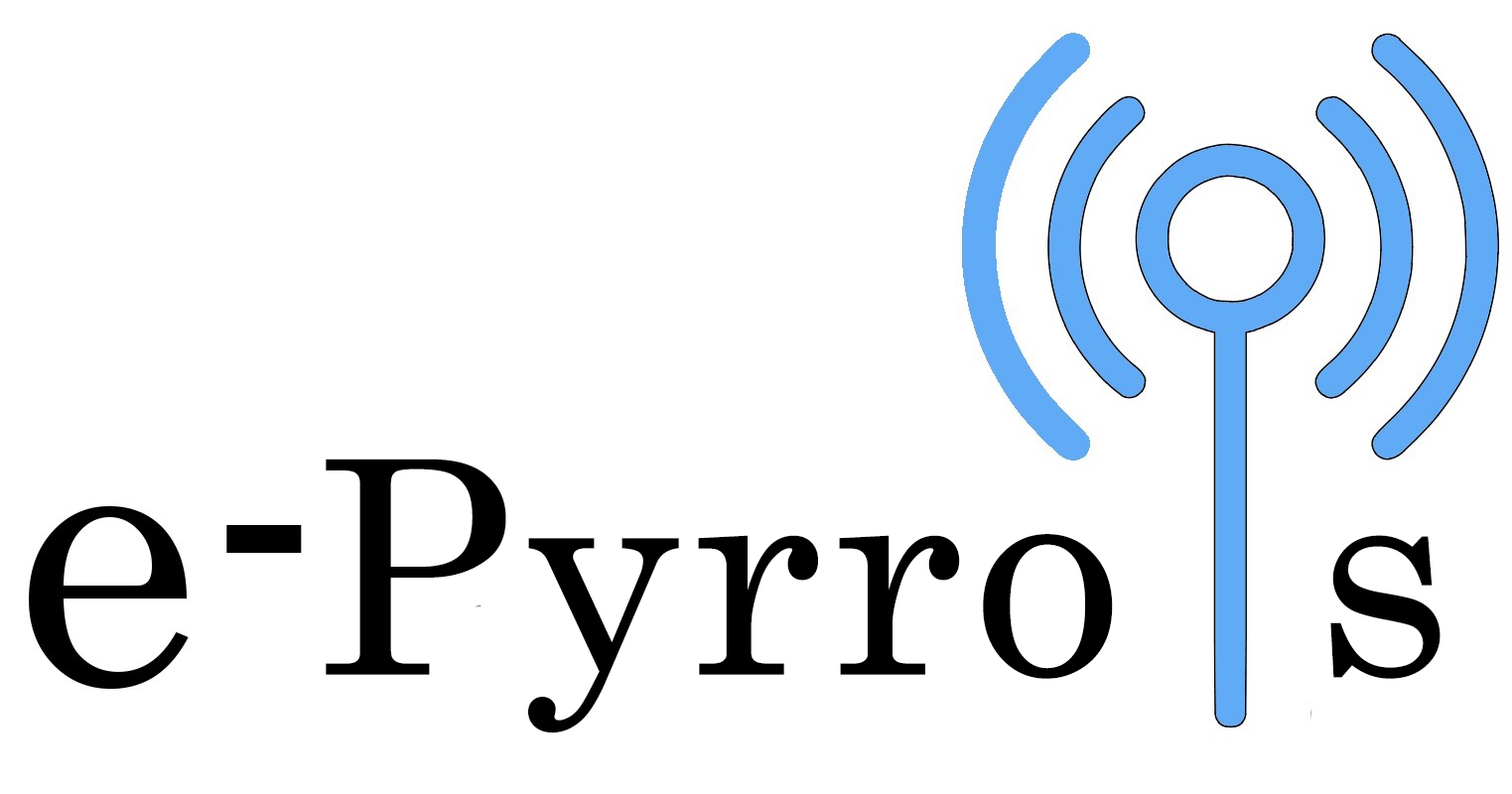 In order to manage water resources in the Louros-Aracthos-Amvrakikos system as efficiently as possible, the project e-Pyrros intends to establish an integrated network for monitoring hydro-environmental factors, aiming at:

The improvement of local agricultural ecosystems, the upgrading of the quality of agricultural production, and the monitoring of agricultural substances in all hydrological zones (surface, saturated, and unsaturated).
Research Area
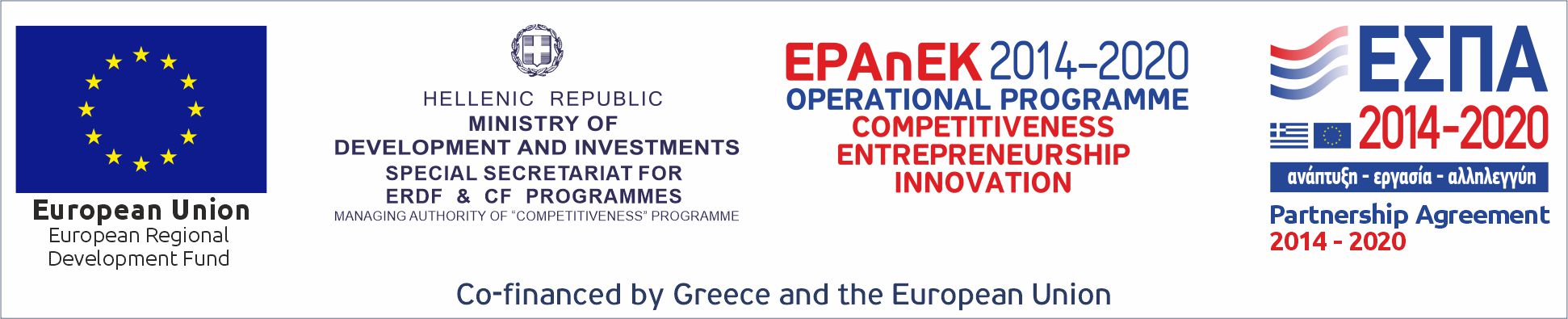 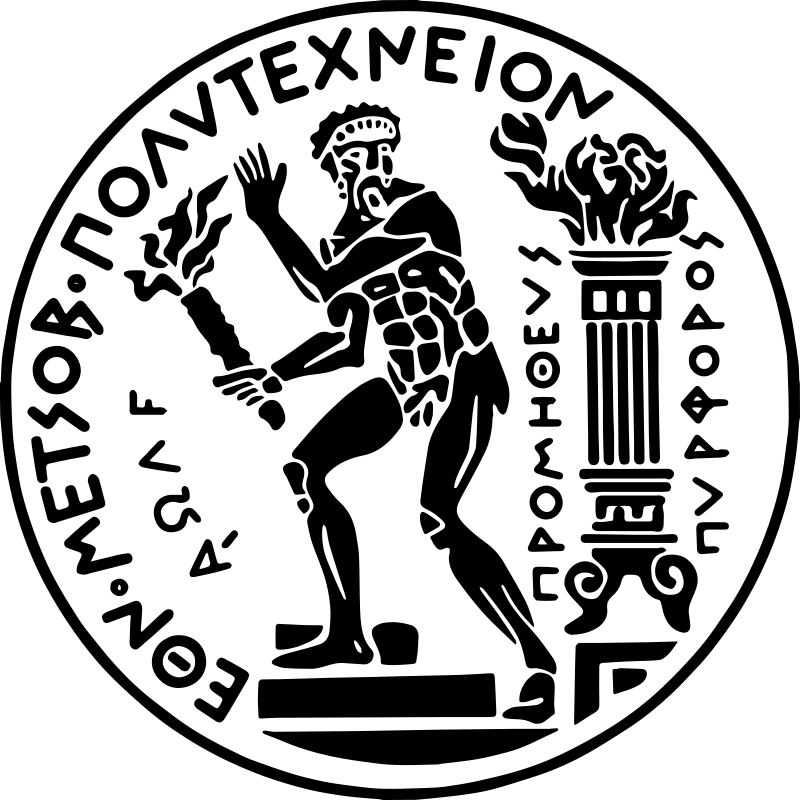 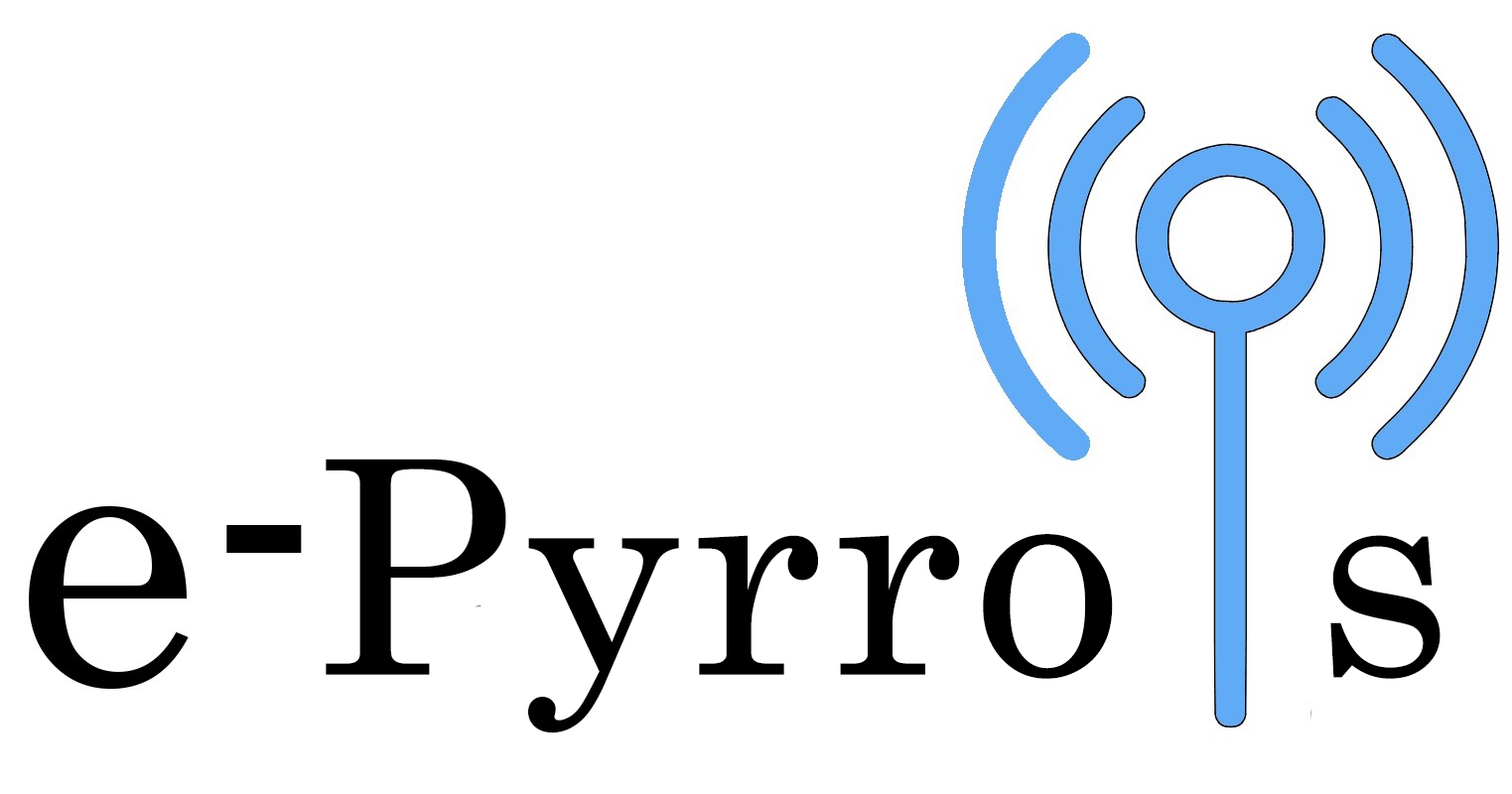 Major goal of the research program: optimization of agricultural production
Area: 30 acres
Kiwi field
Experimental kiwi field
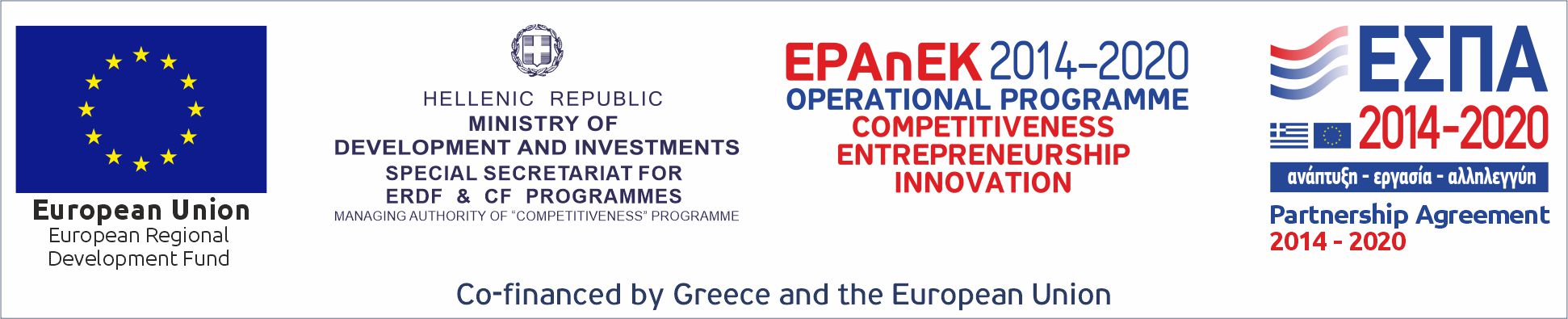 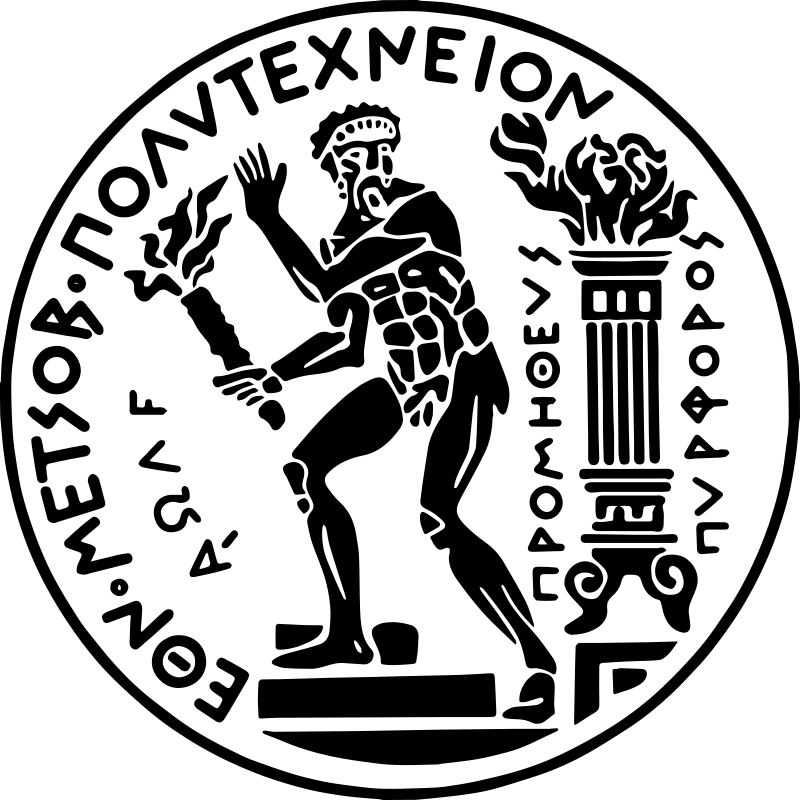 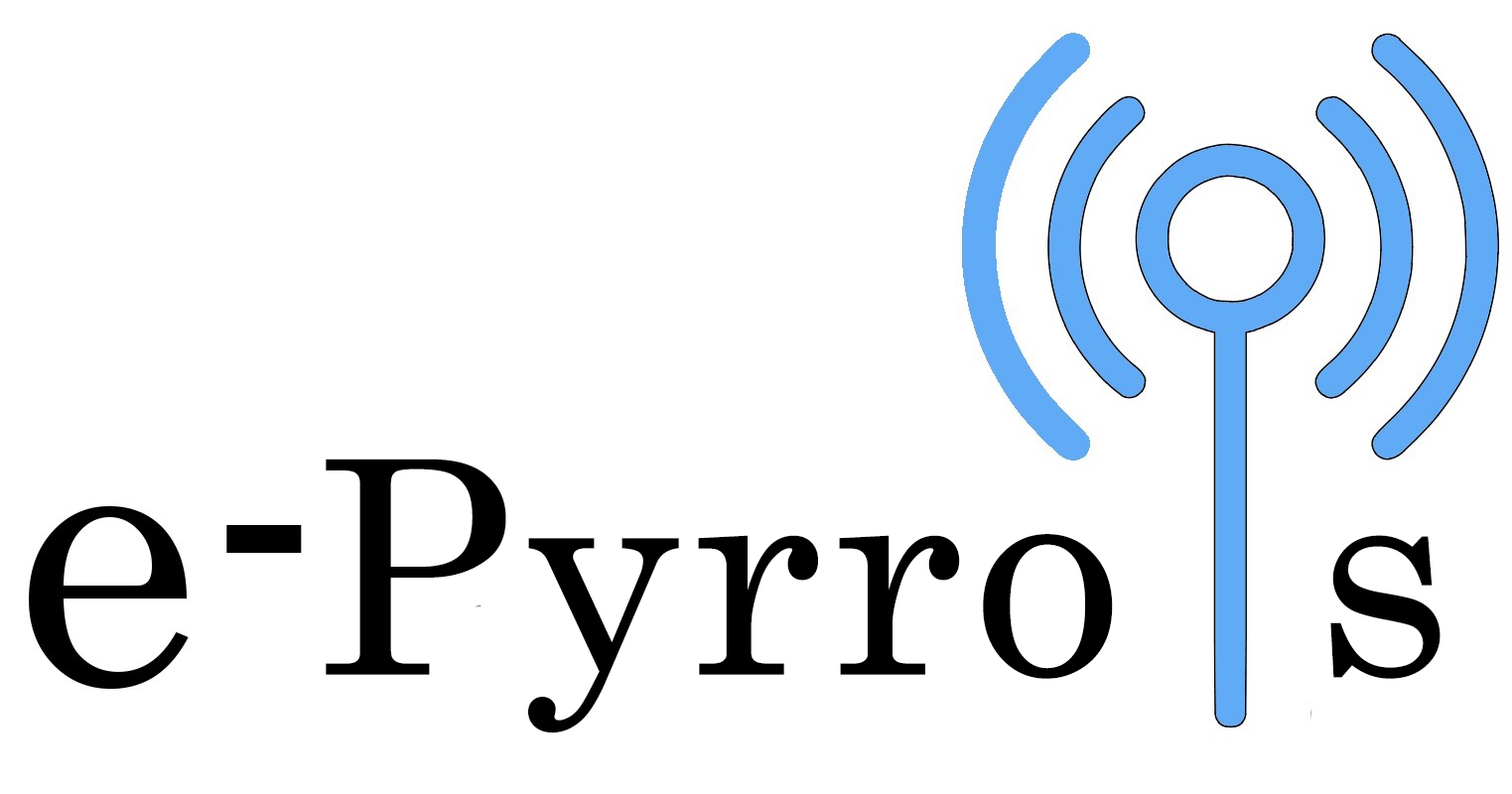 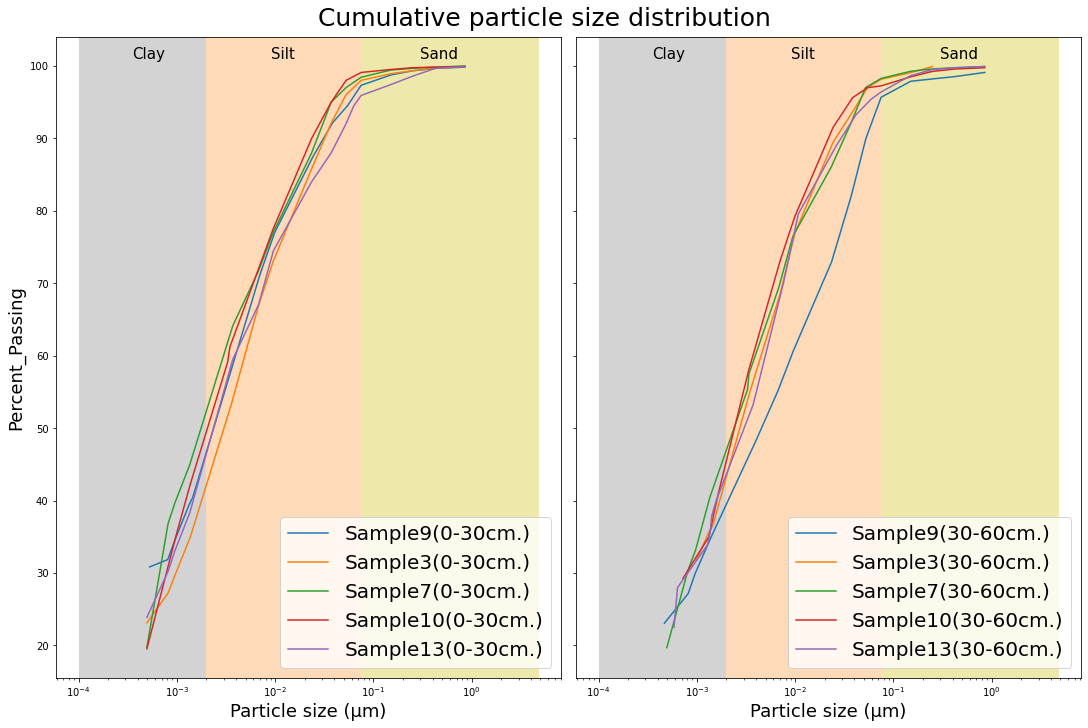 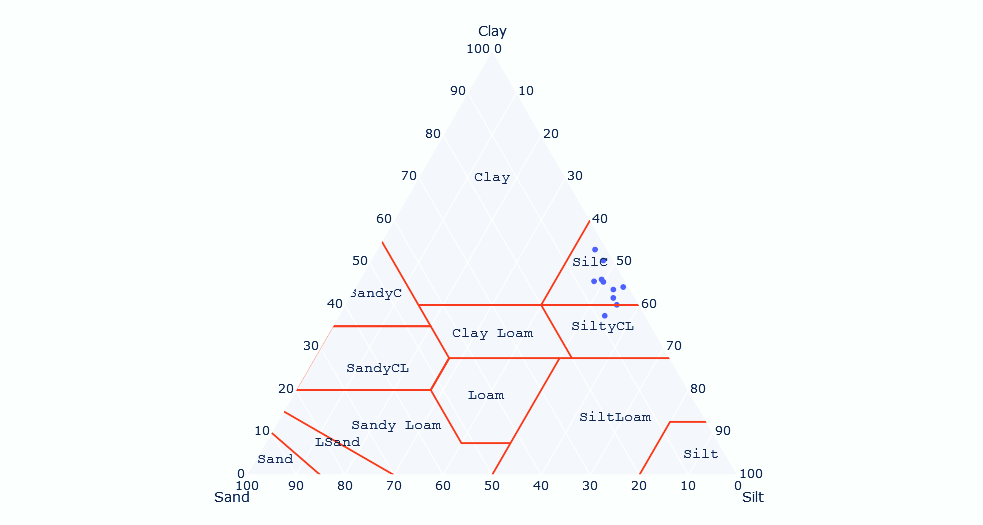 Experimental kiwi field
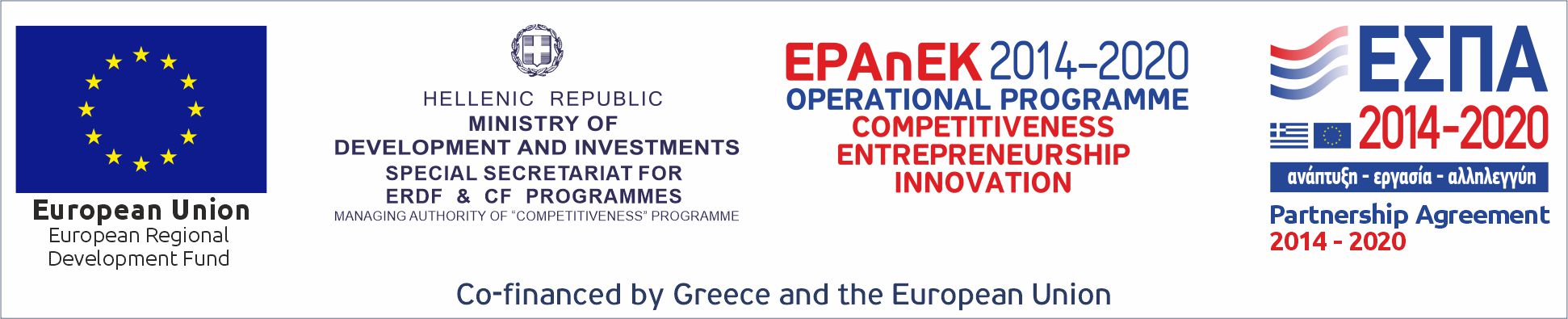 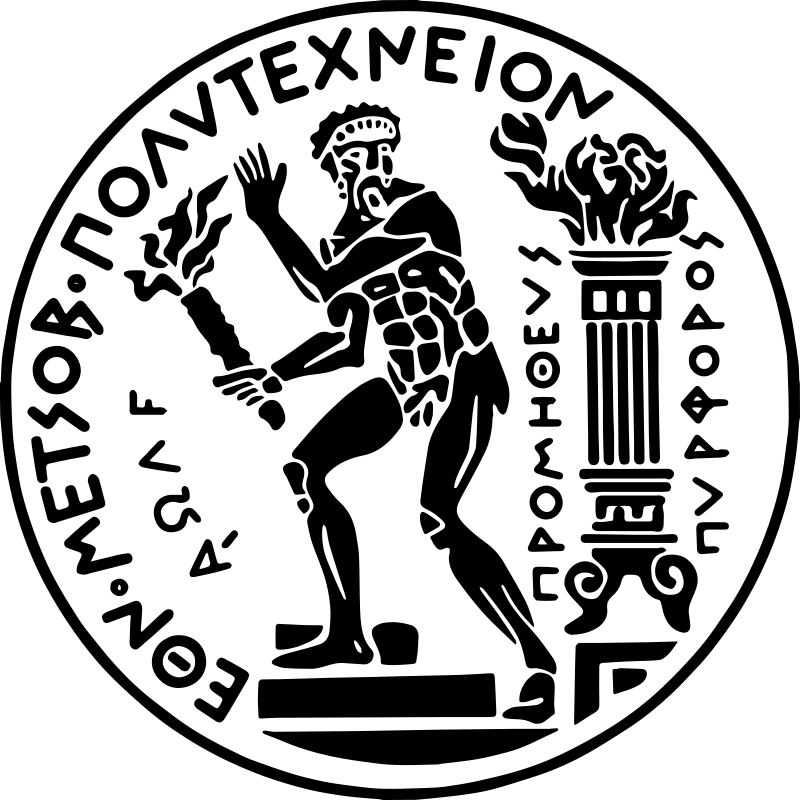 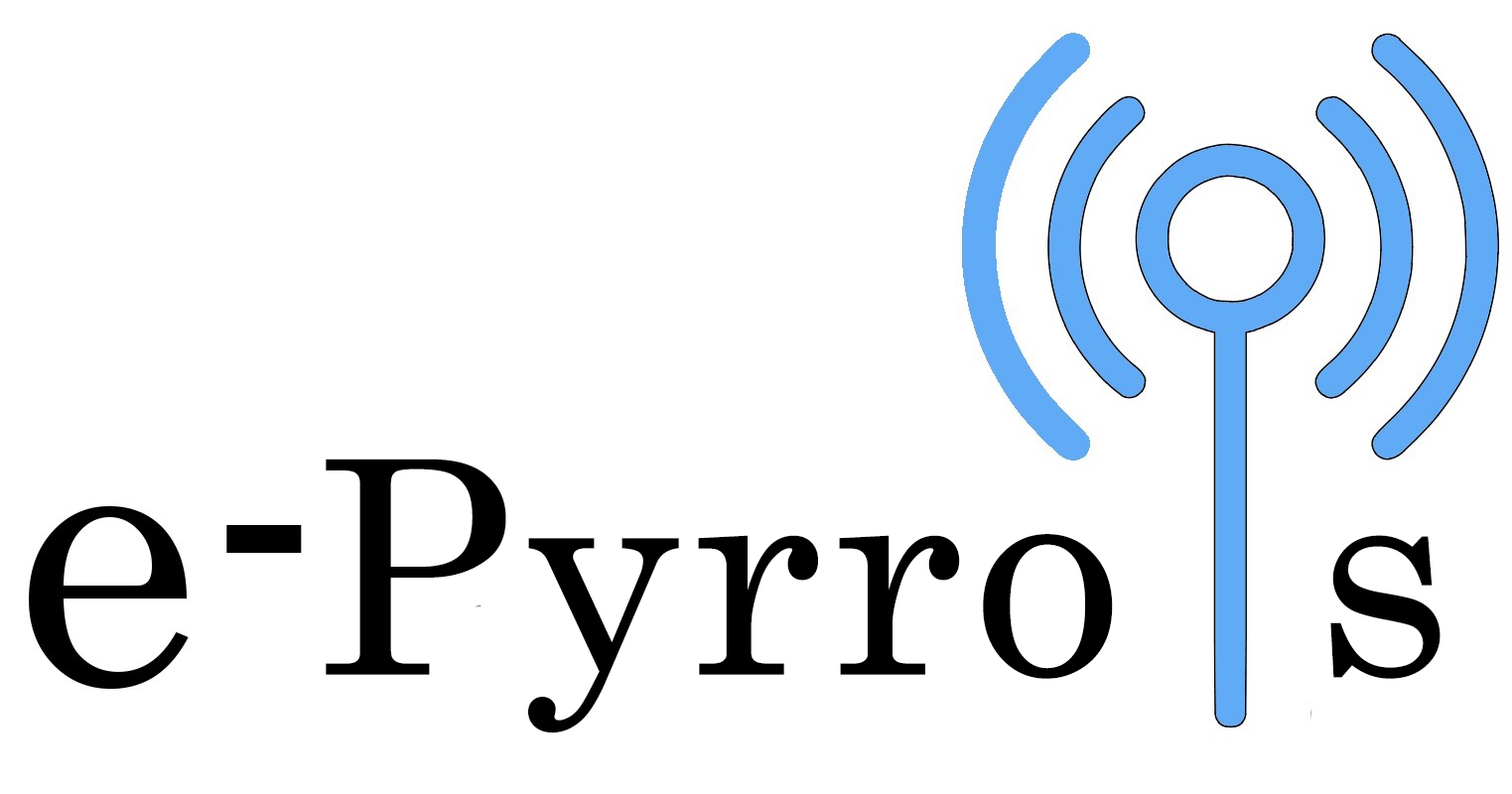 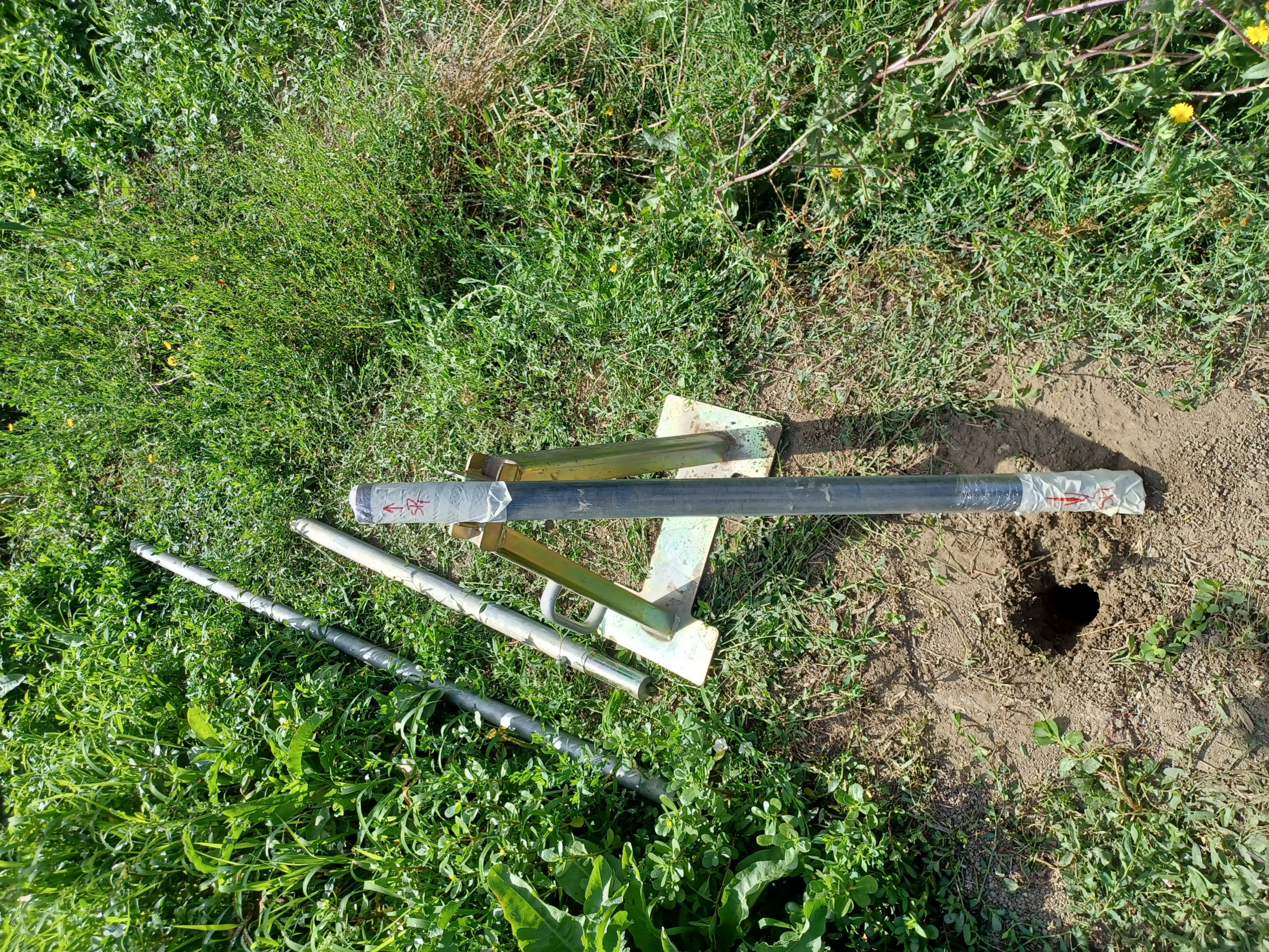 Electrical percussion hammer (Eijkelkamp)
Percussion gouge diameter: 64 mm. 
Undisturbed soil samples up to 1 m. below the surface
Samples stored in pvc liner
Undisturbed soil samples
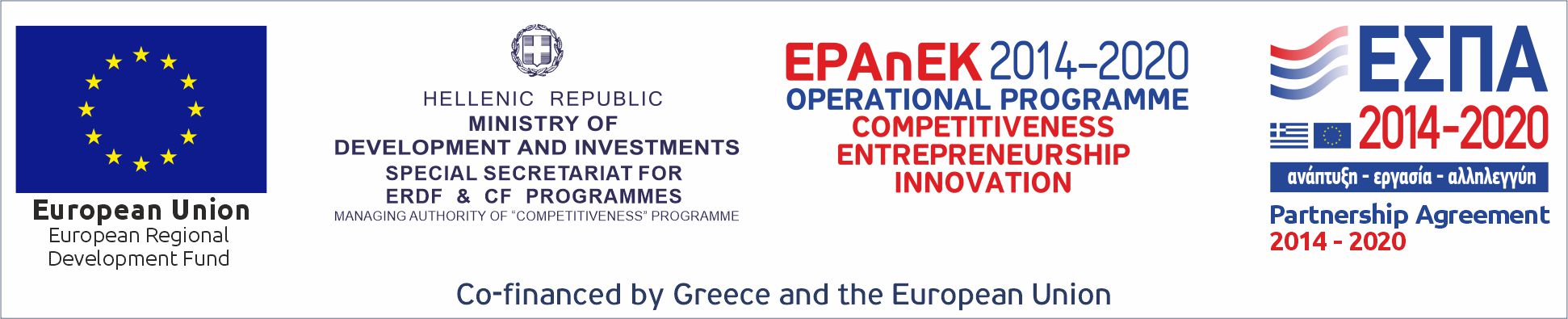 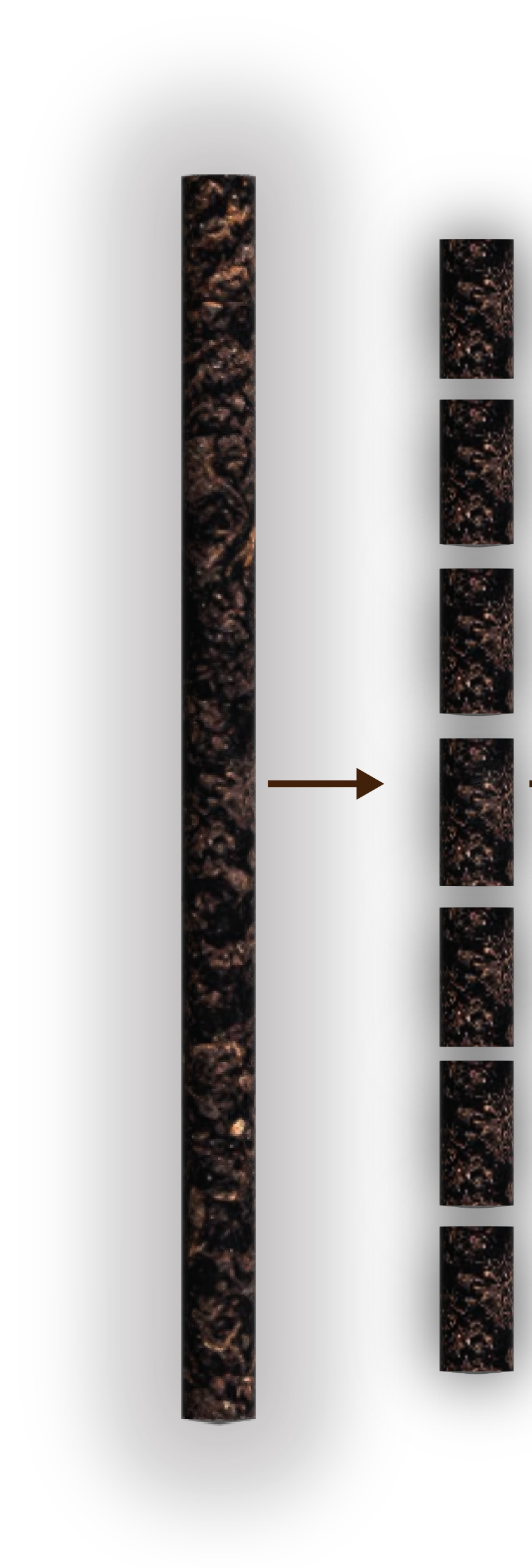 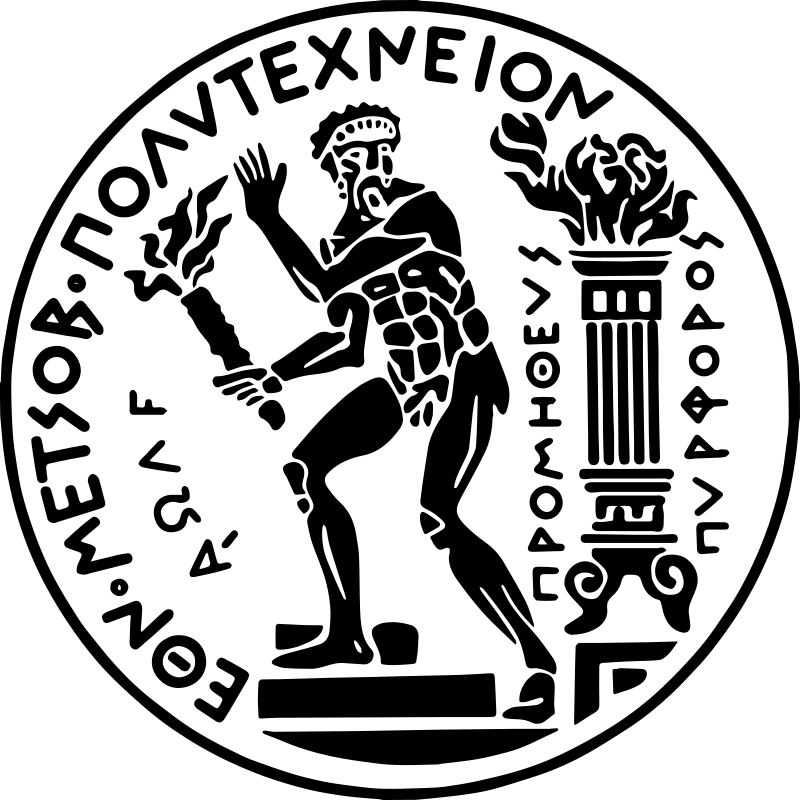 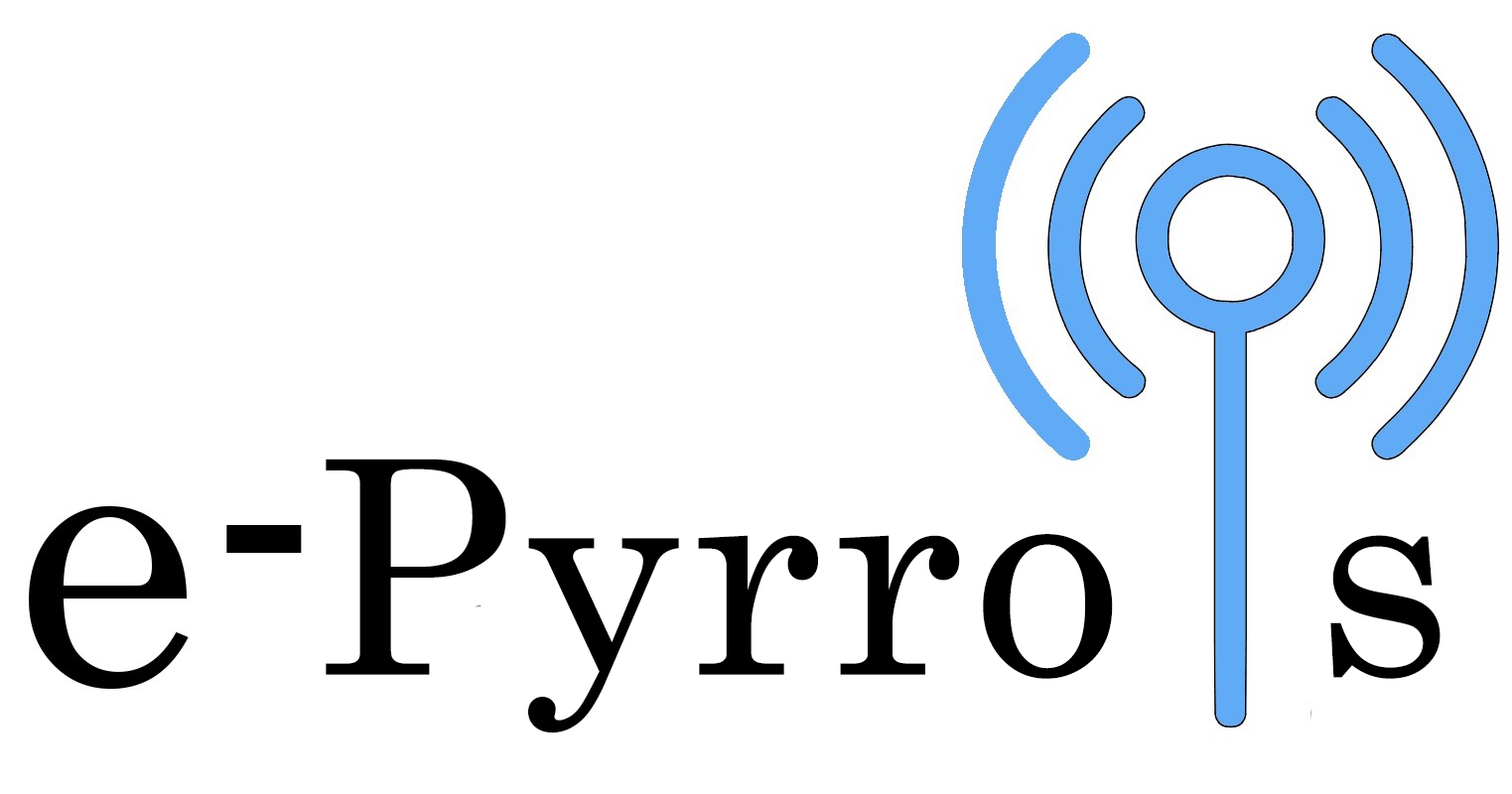 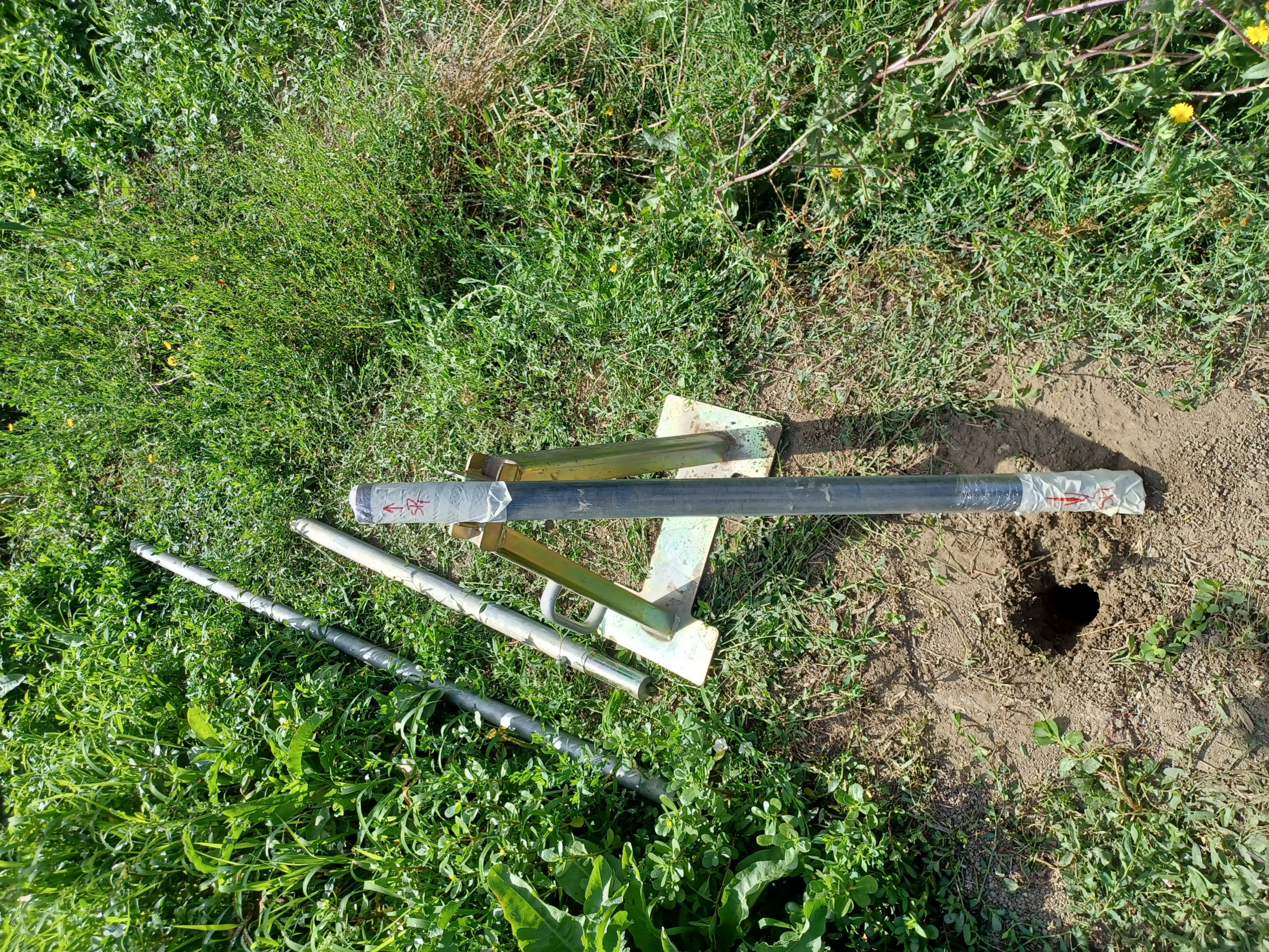 10 cm.
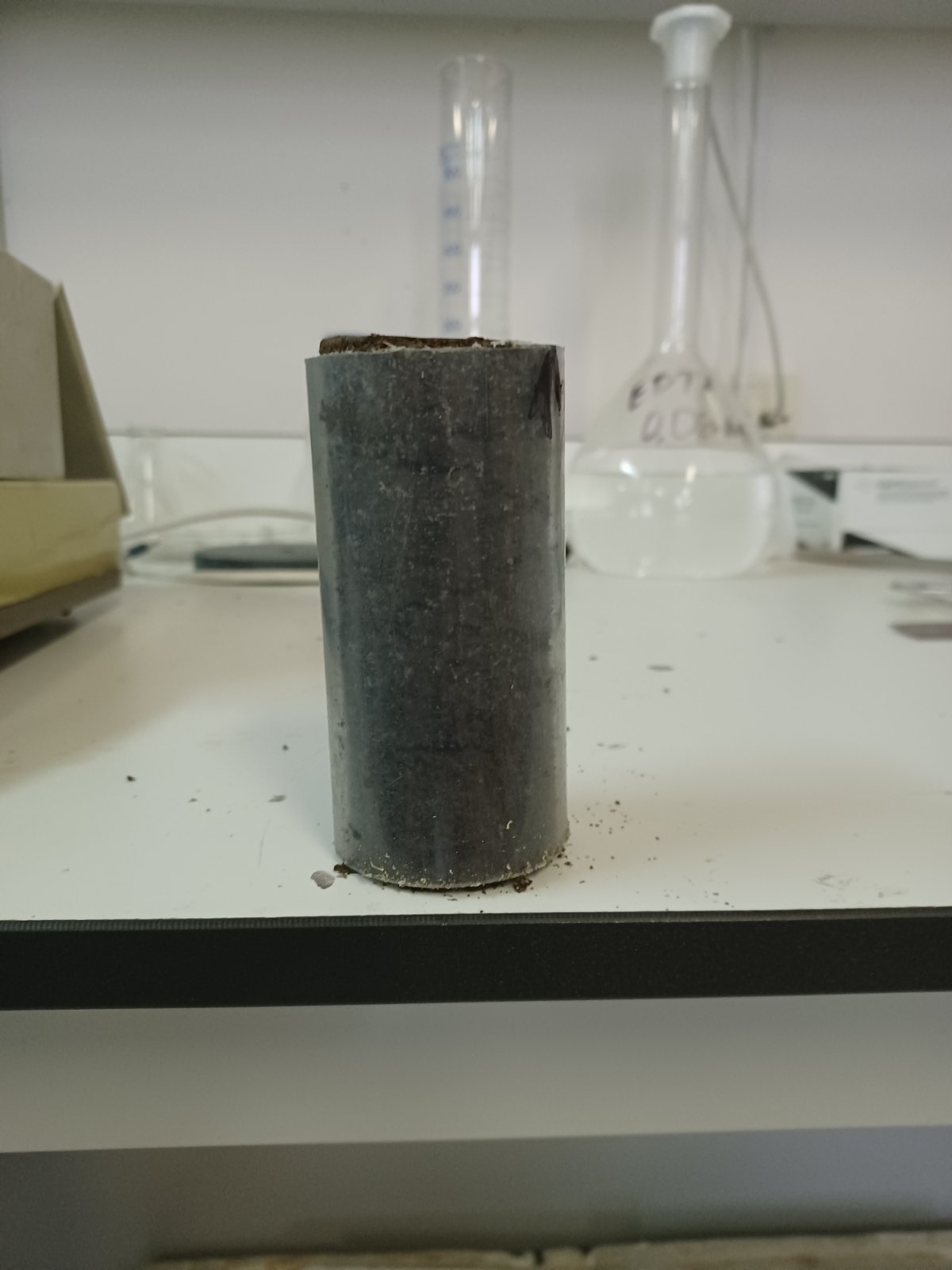 Undisturbed soil samples
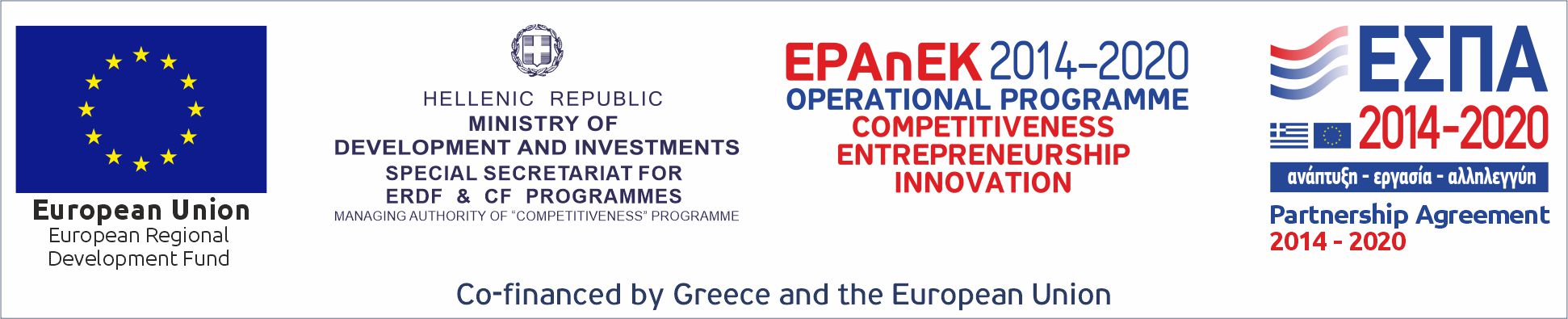 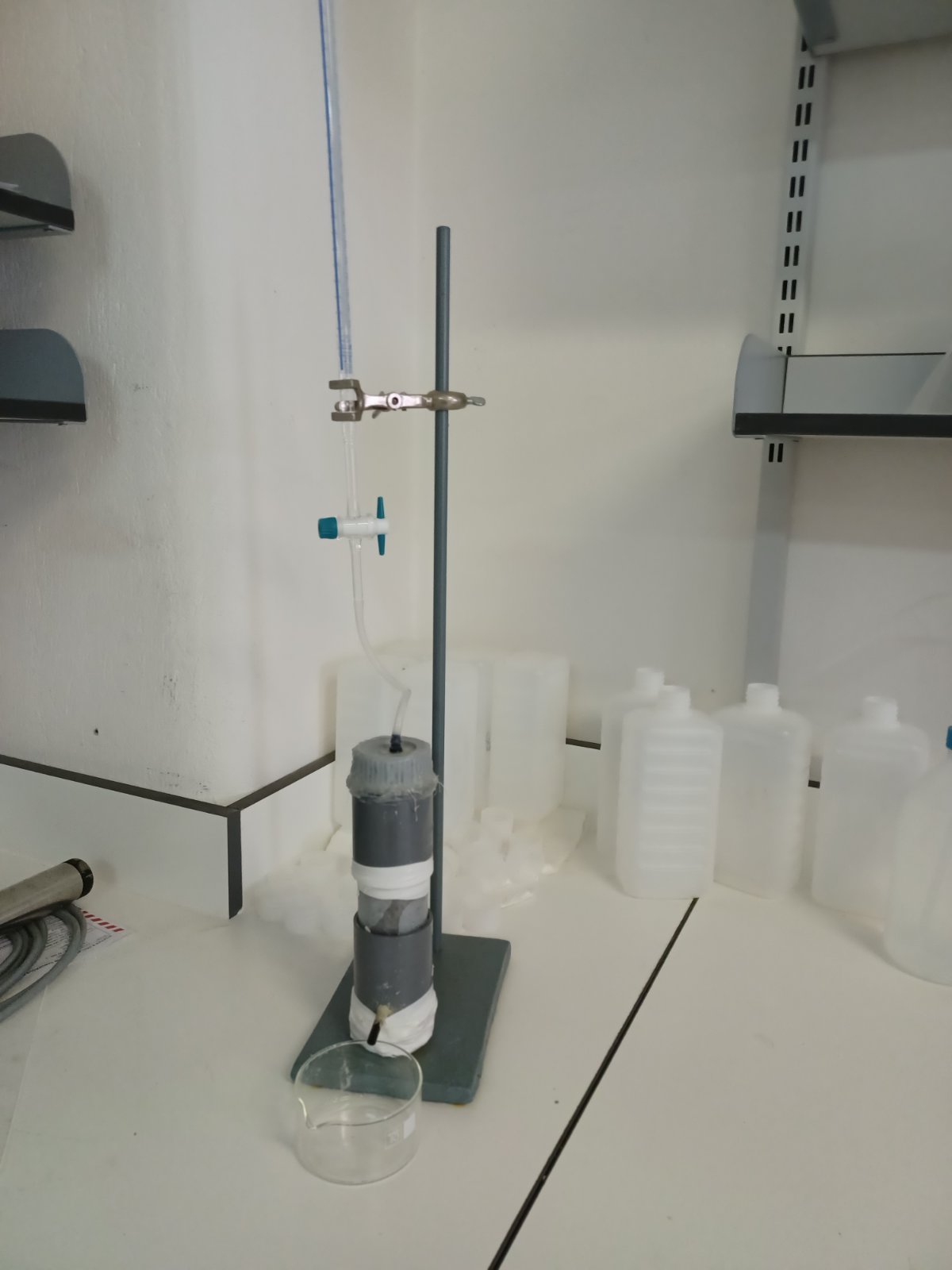 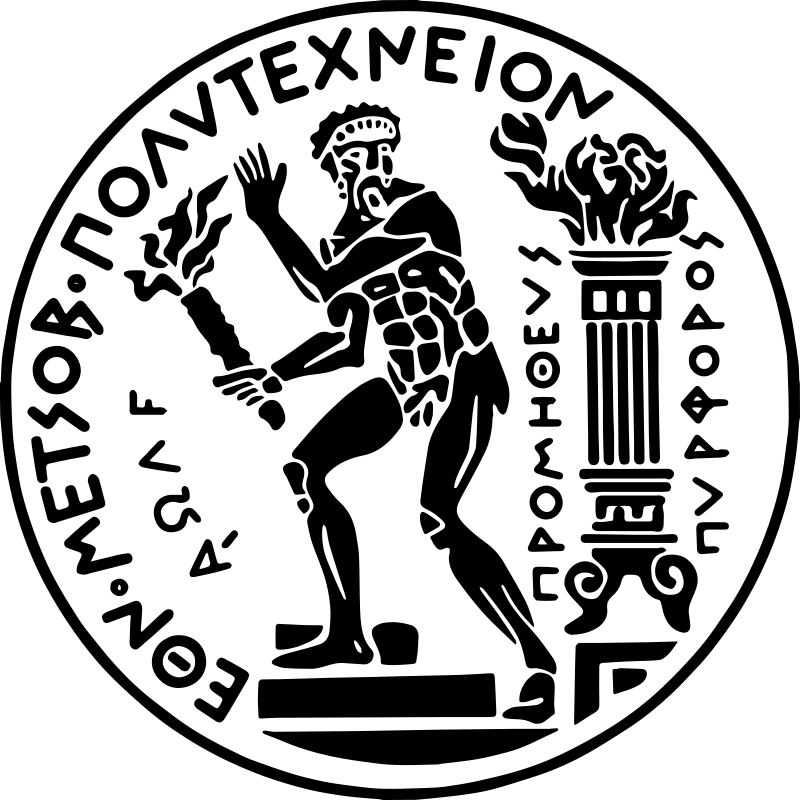 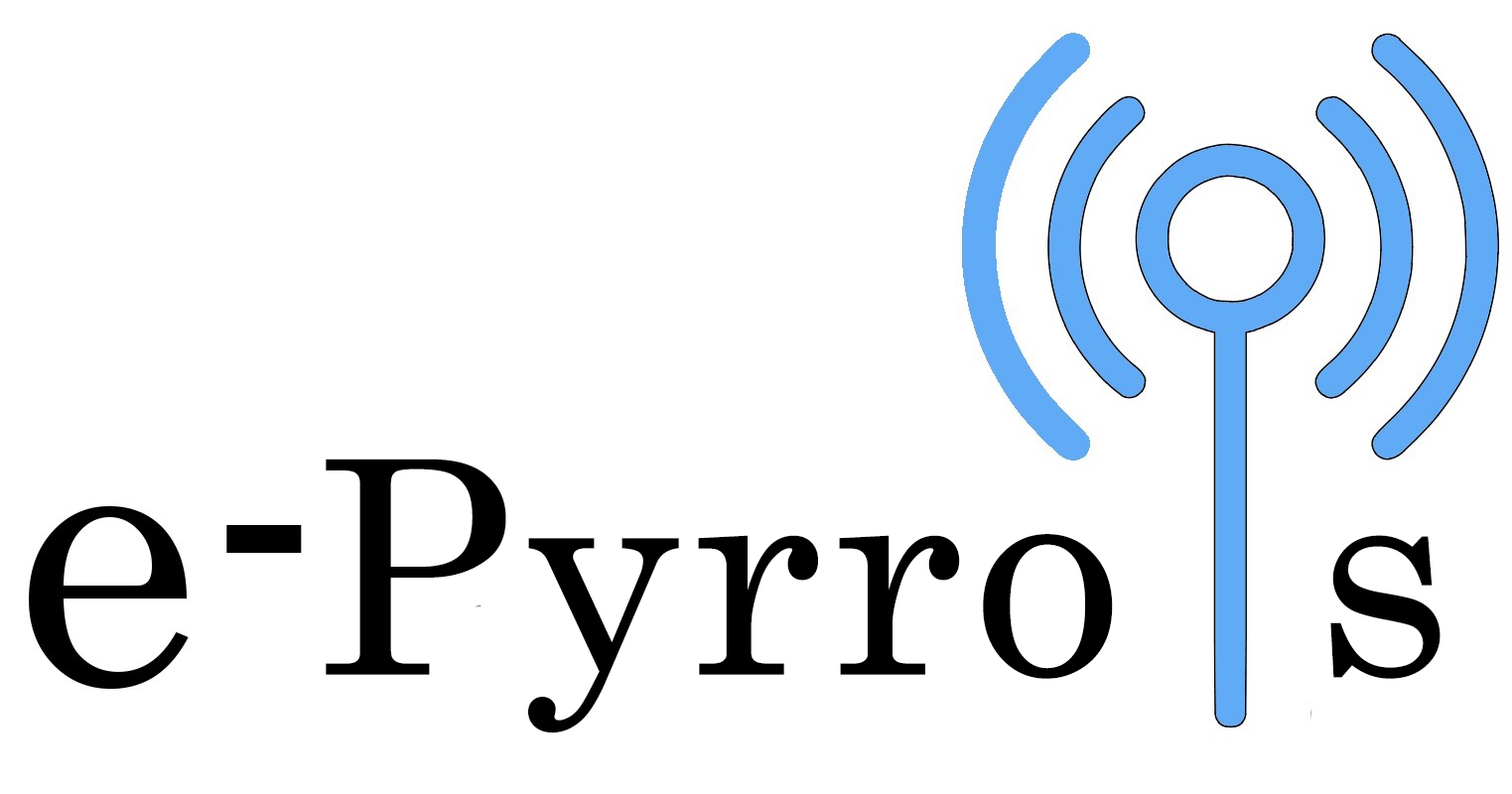 Custom permeameter cell
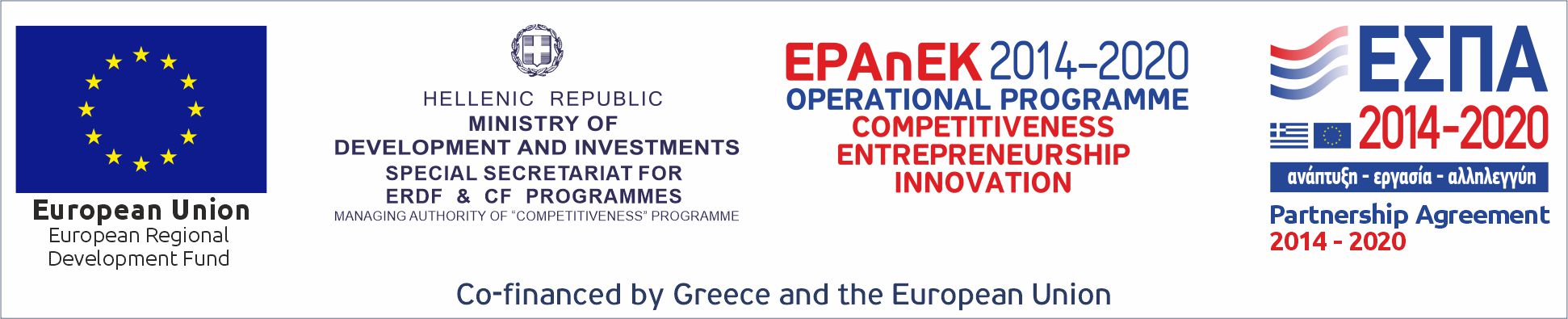 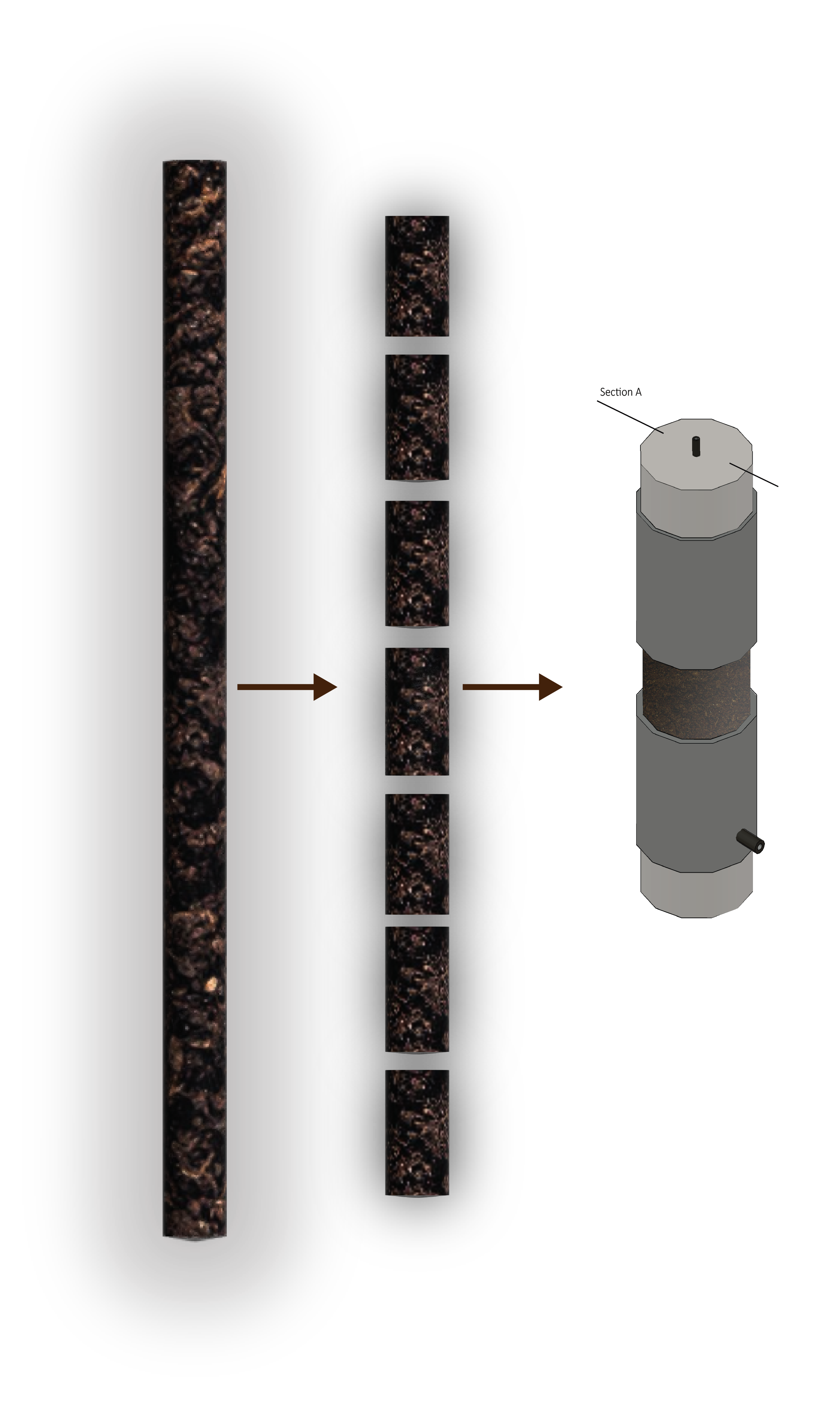 Calculation of saturated hydraulic conductivity (Ksat)
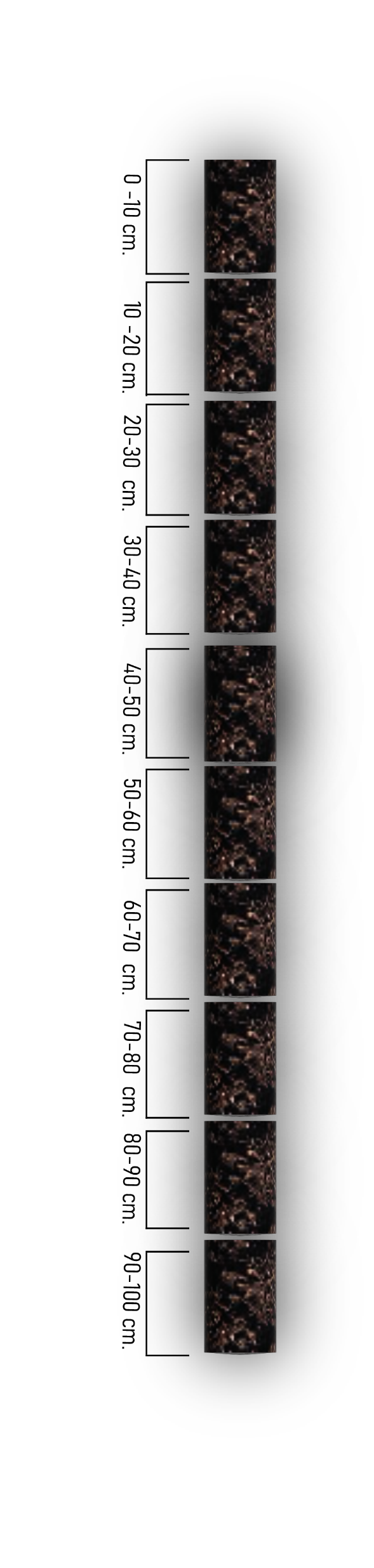 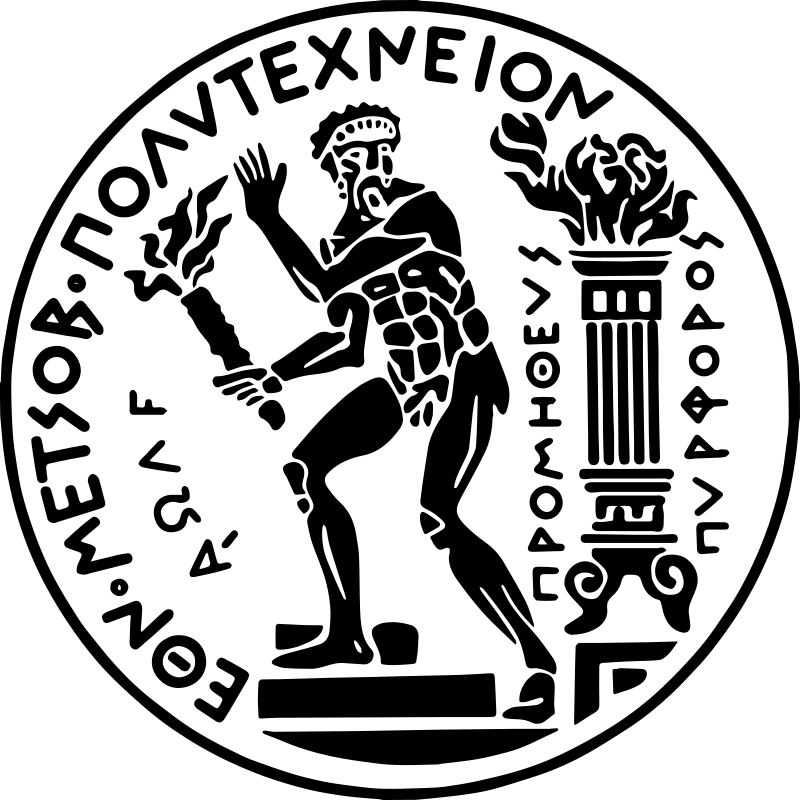 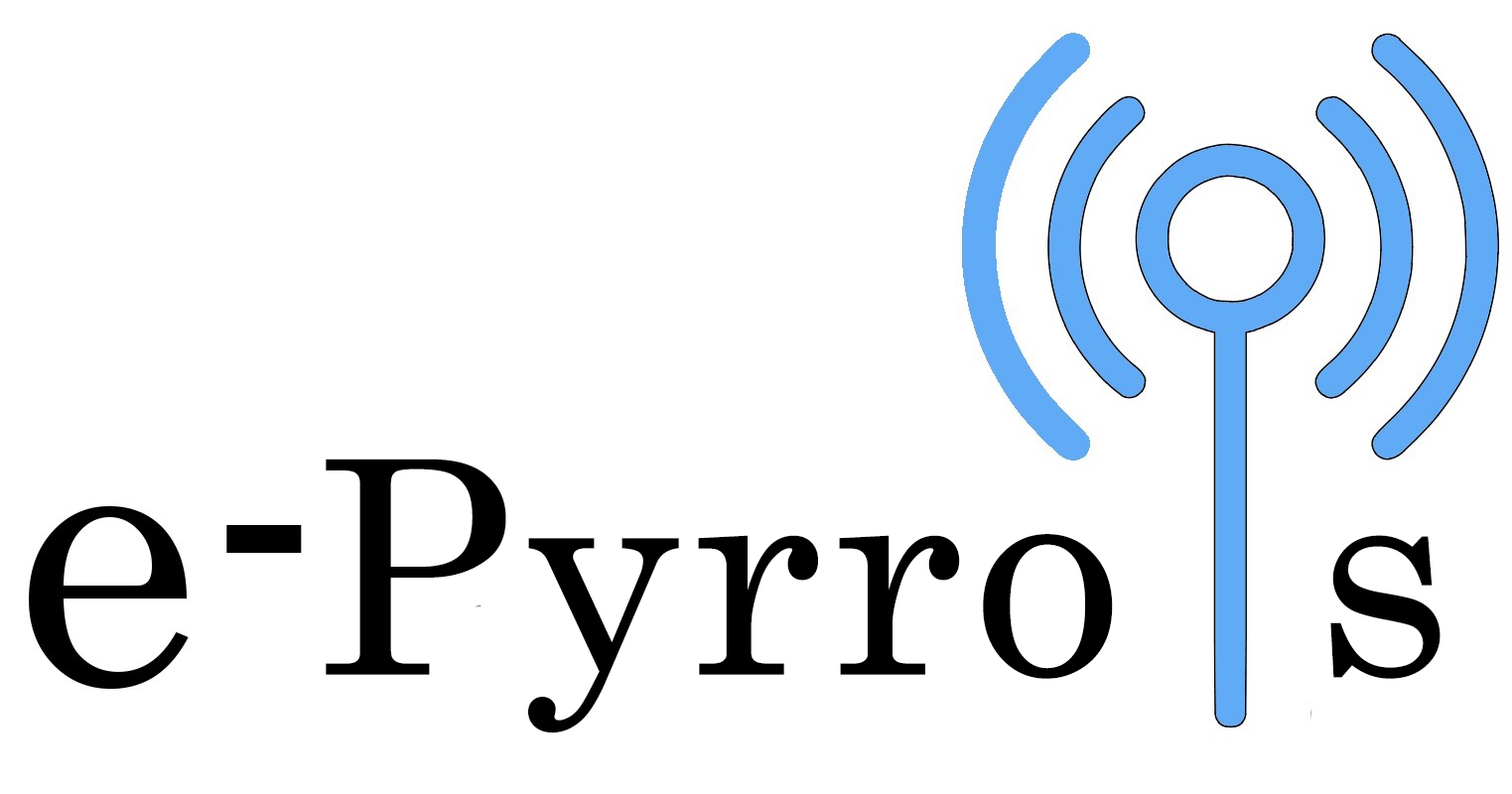 8 cm/day
8 cm/day
7.5 cm/day
2 cm/day
1.5 cm/day
1.4 cm/day
1 cm/day
1 cm/day
1.2 cm/day
Custom permeameter cell
1.2 cm/day
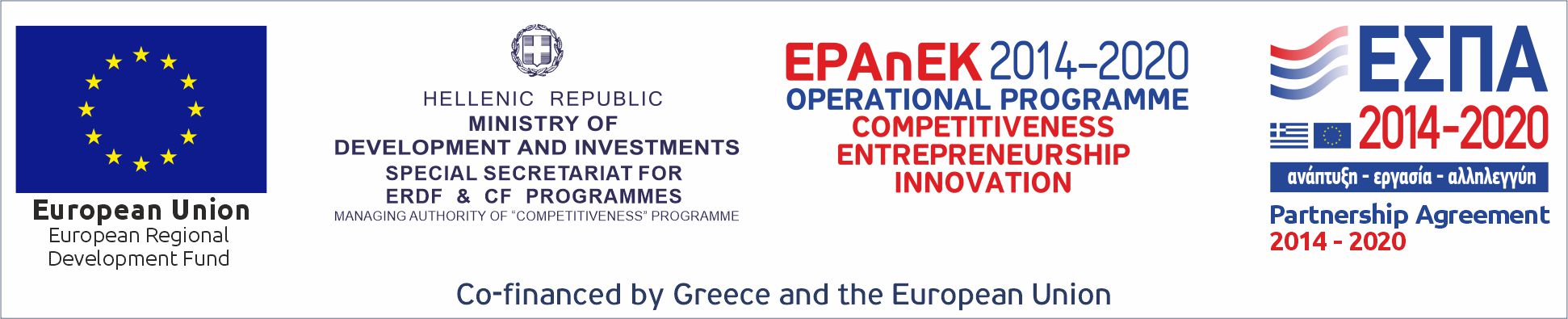 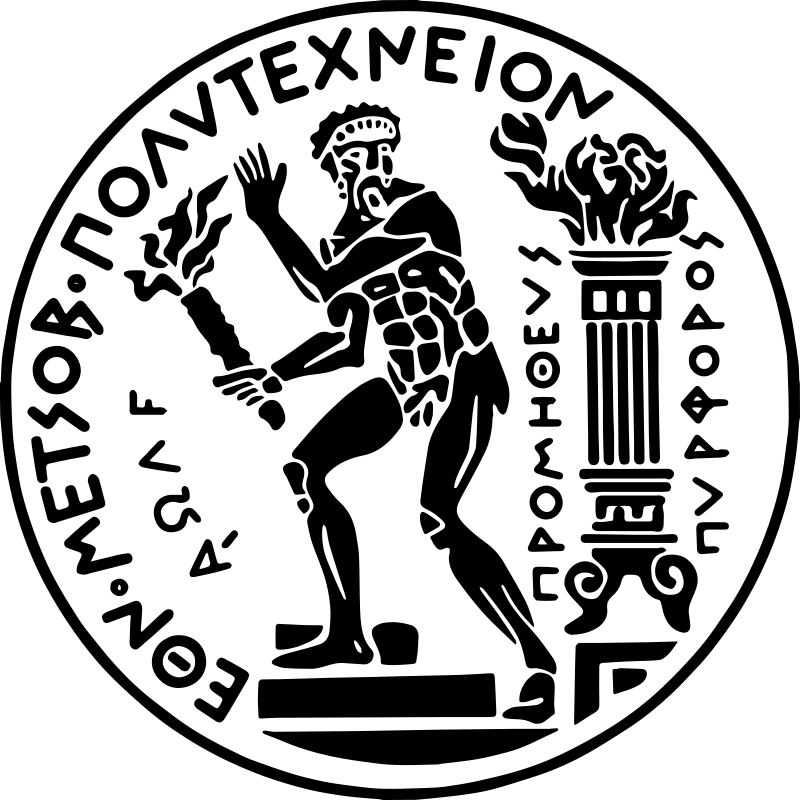 Centrifuge and salt solution method for SWRC estimation
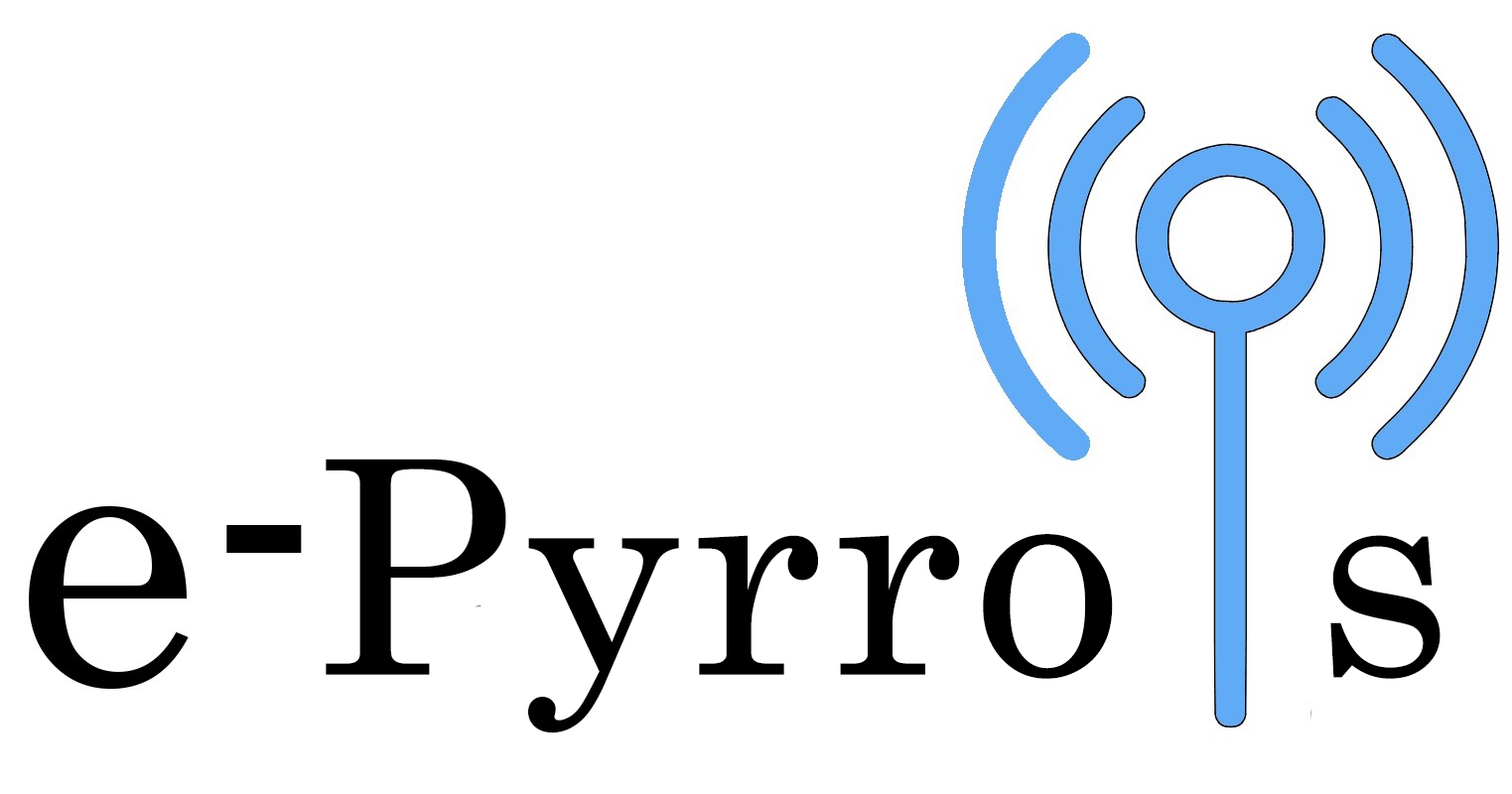 100 kPa
8000 kPa
500 kPa
2000 kPa
0.01 kPa
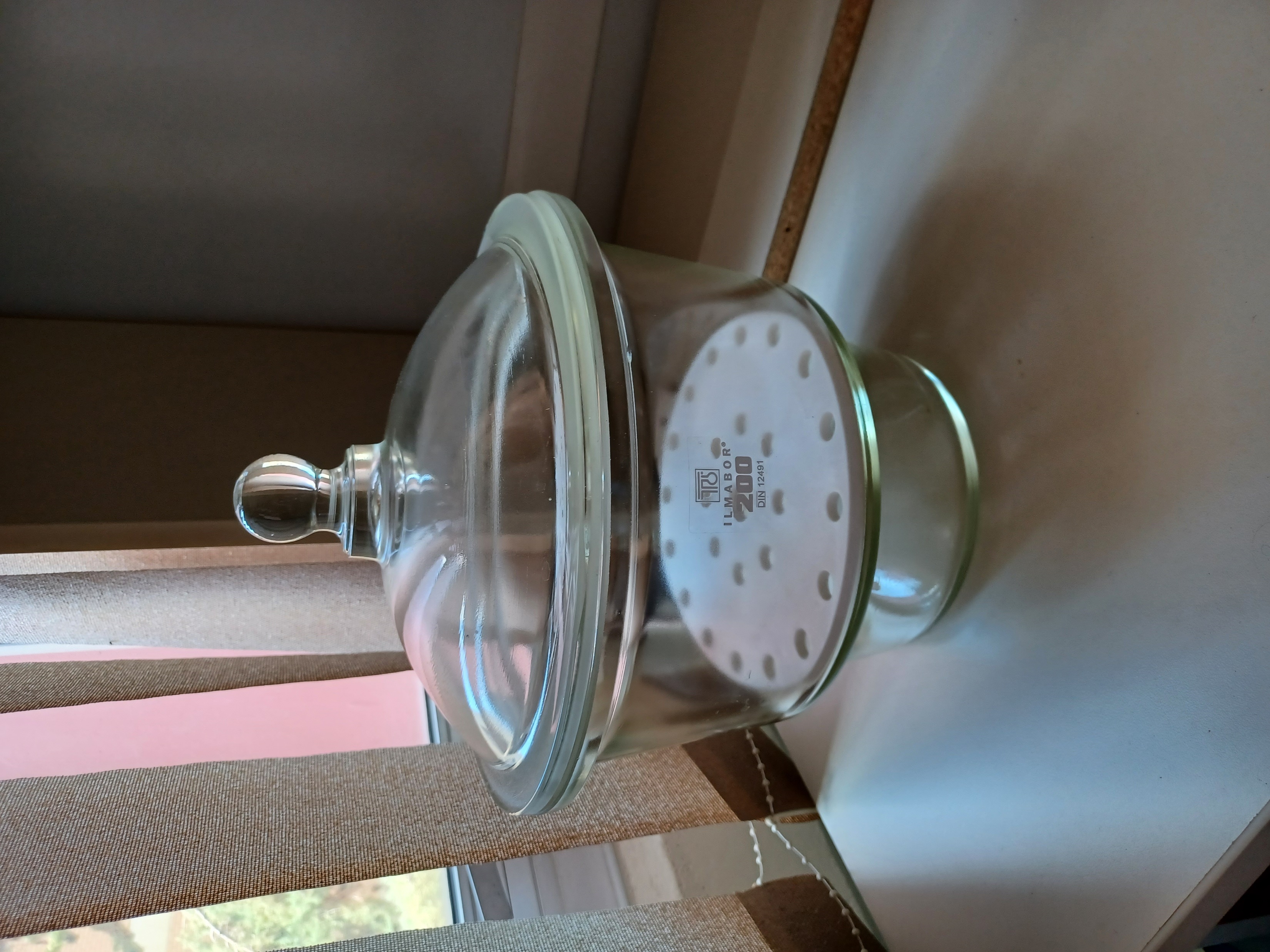 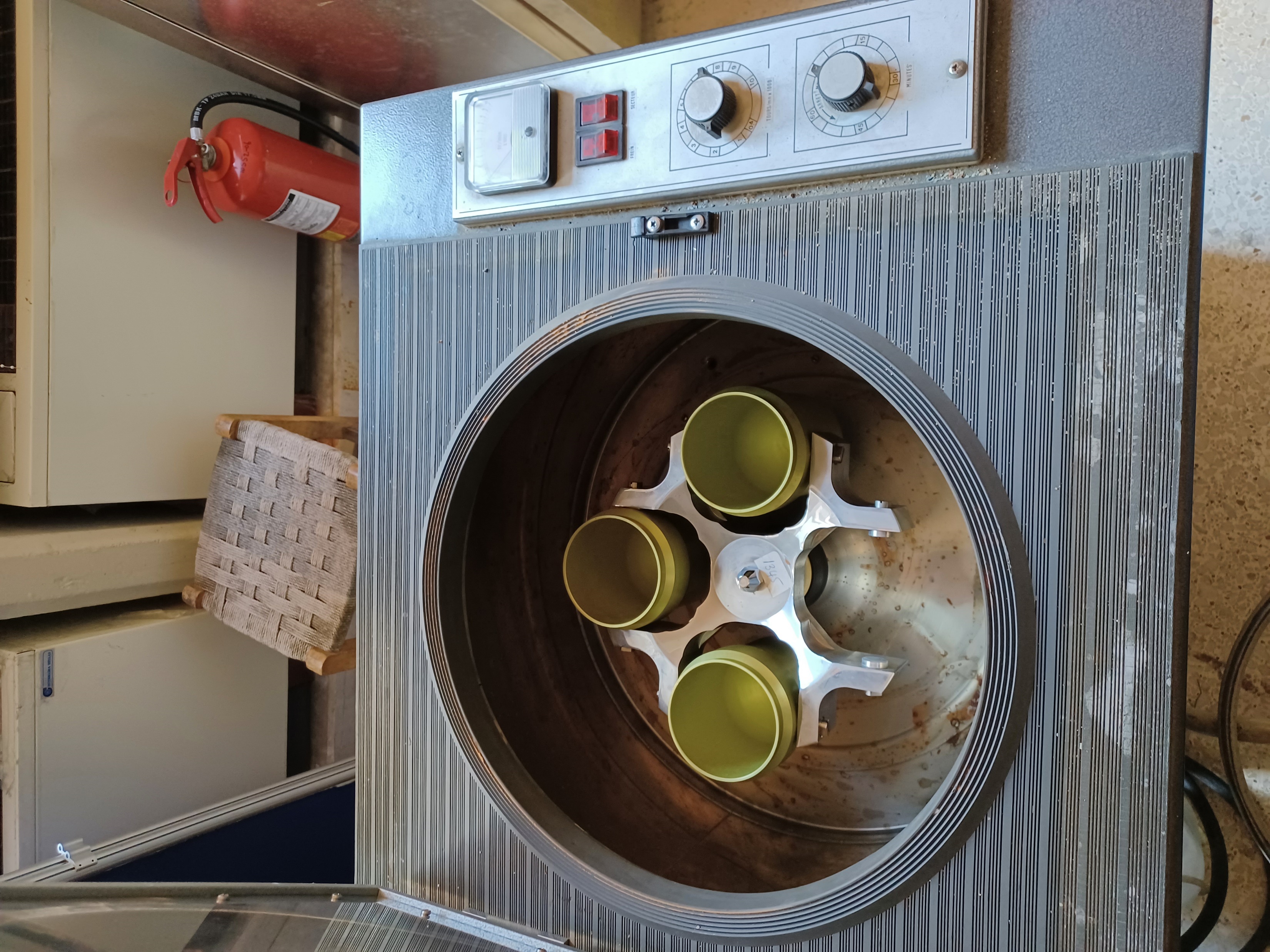 New 
method
Centrifuge
(2 hours in each speed)
Conventional 
method
Salt
Solution (~63 days)
Soil Water Retention Curve
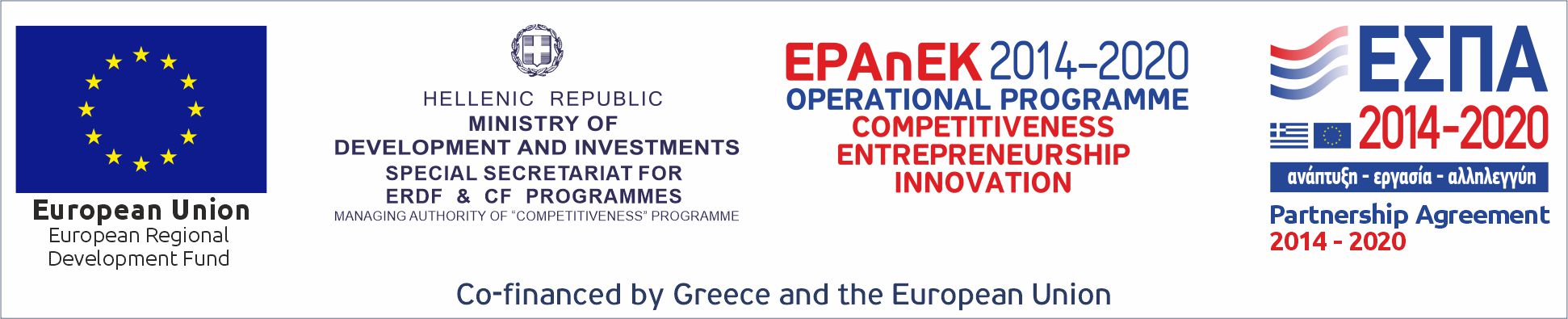 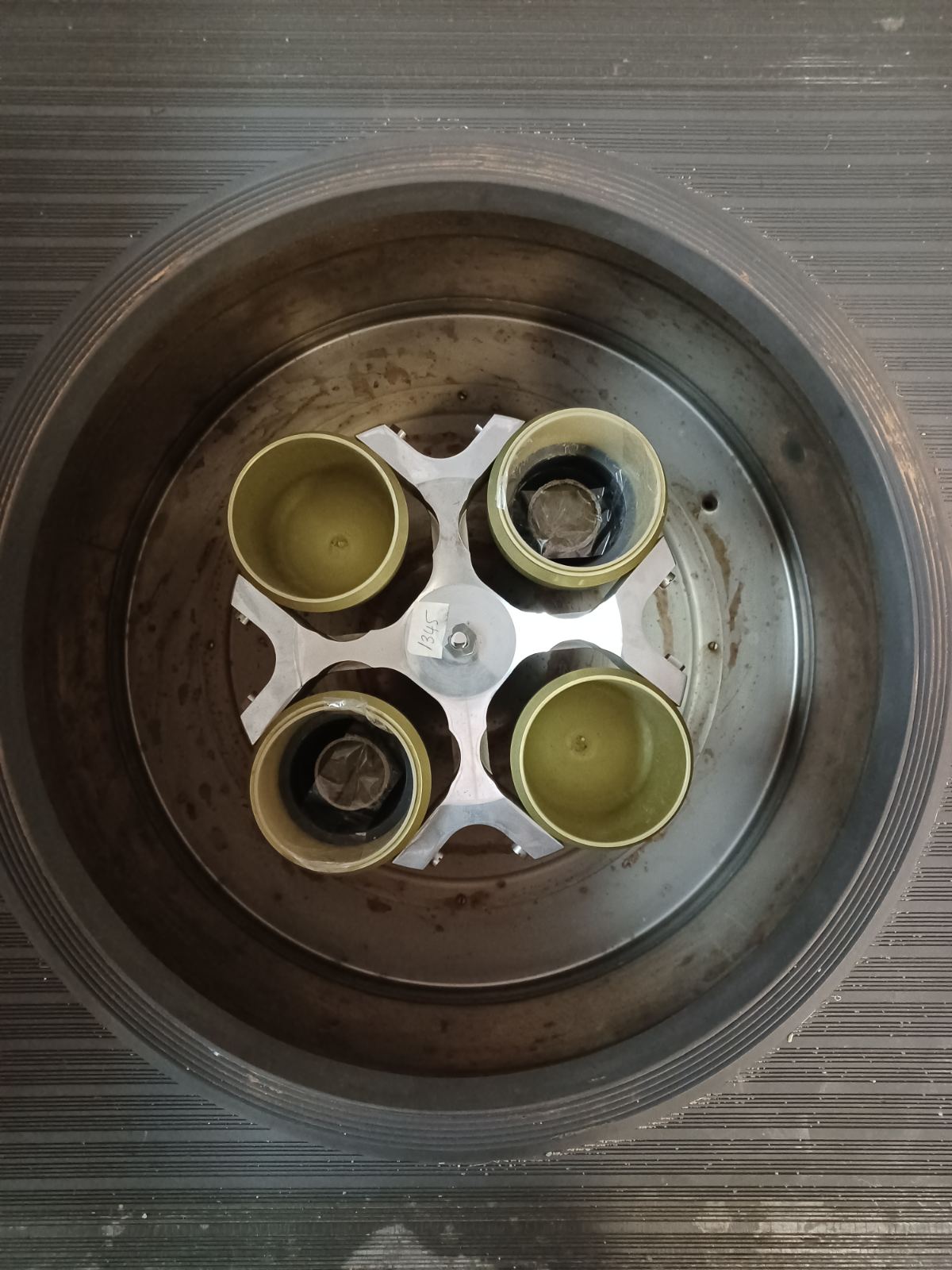 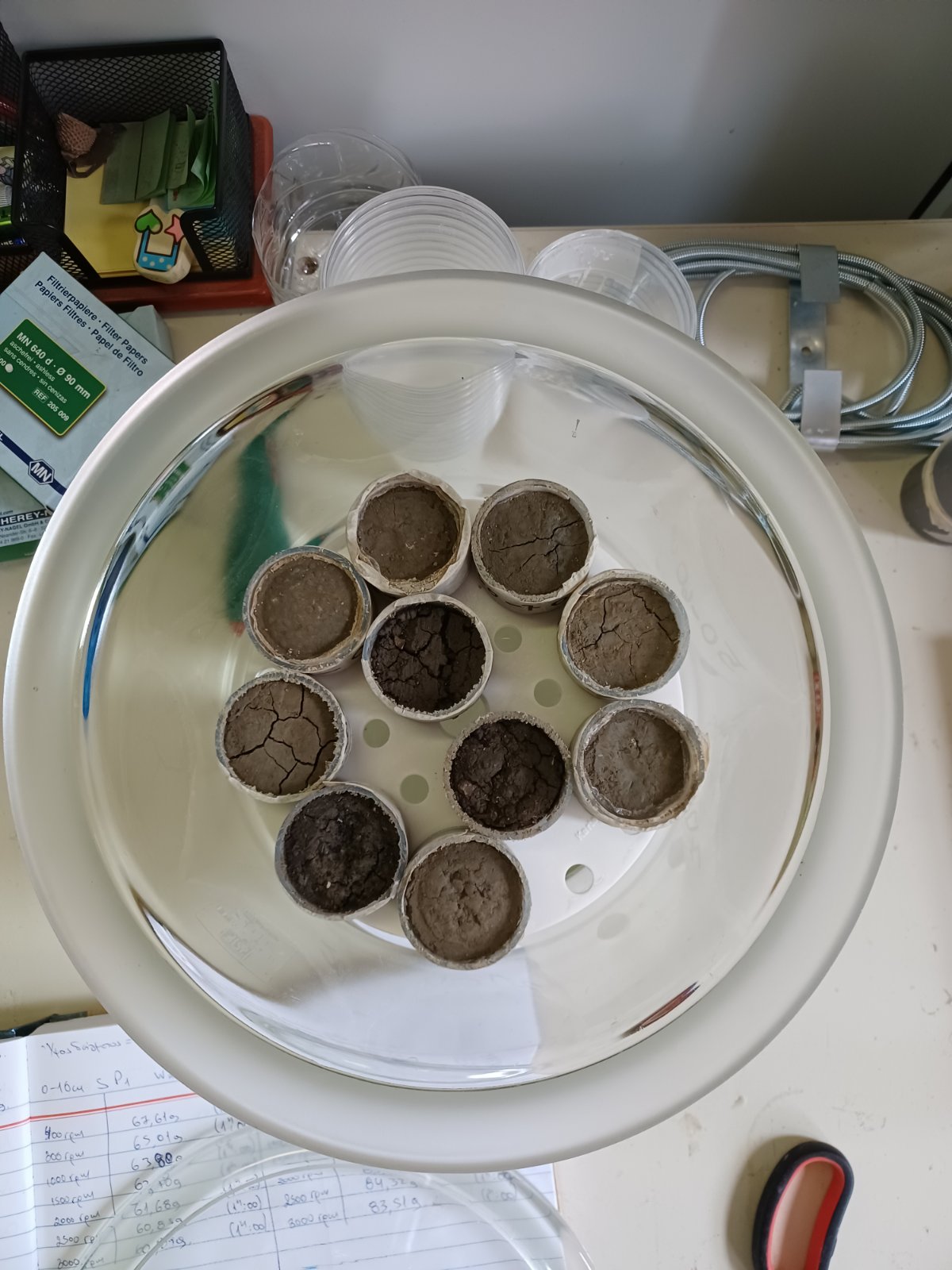 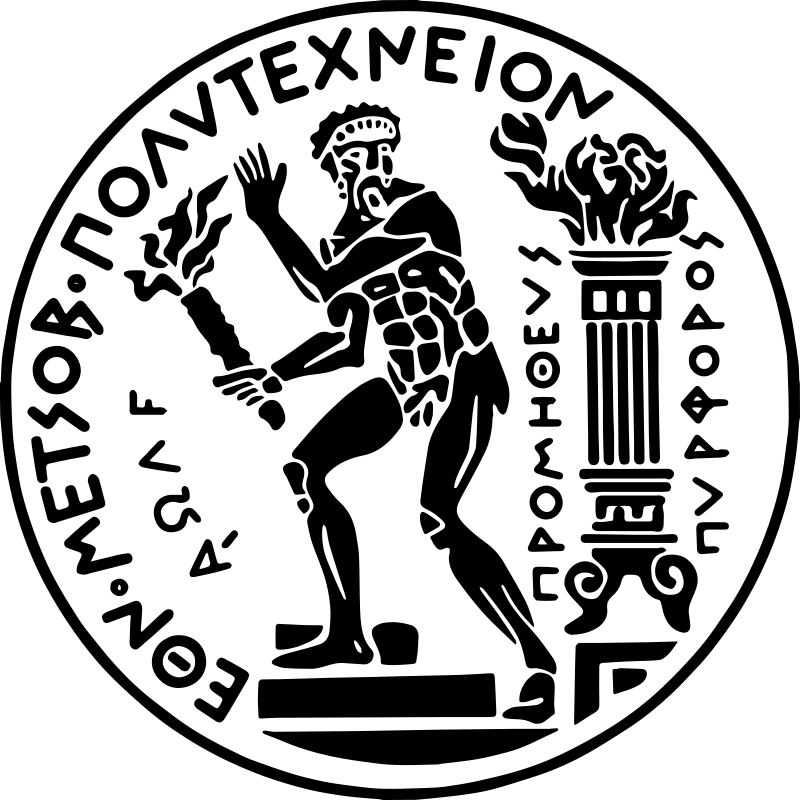 Saturate samples until equilibrium
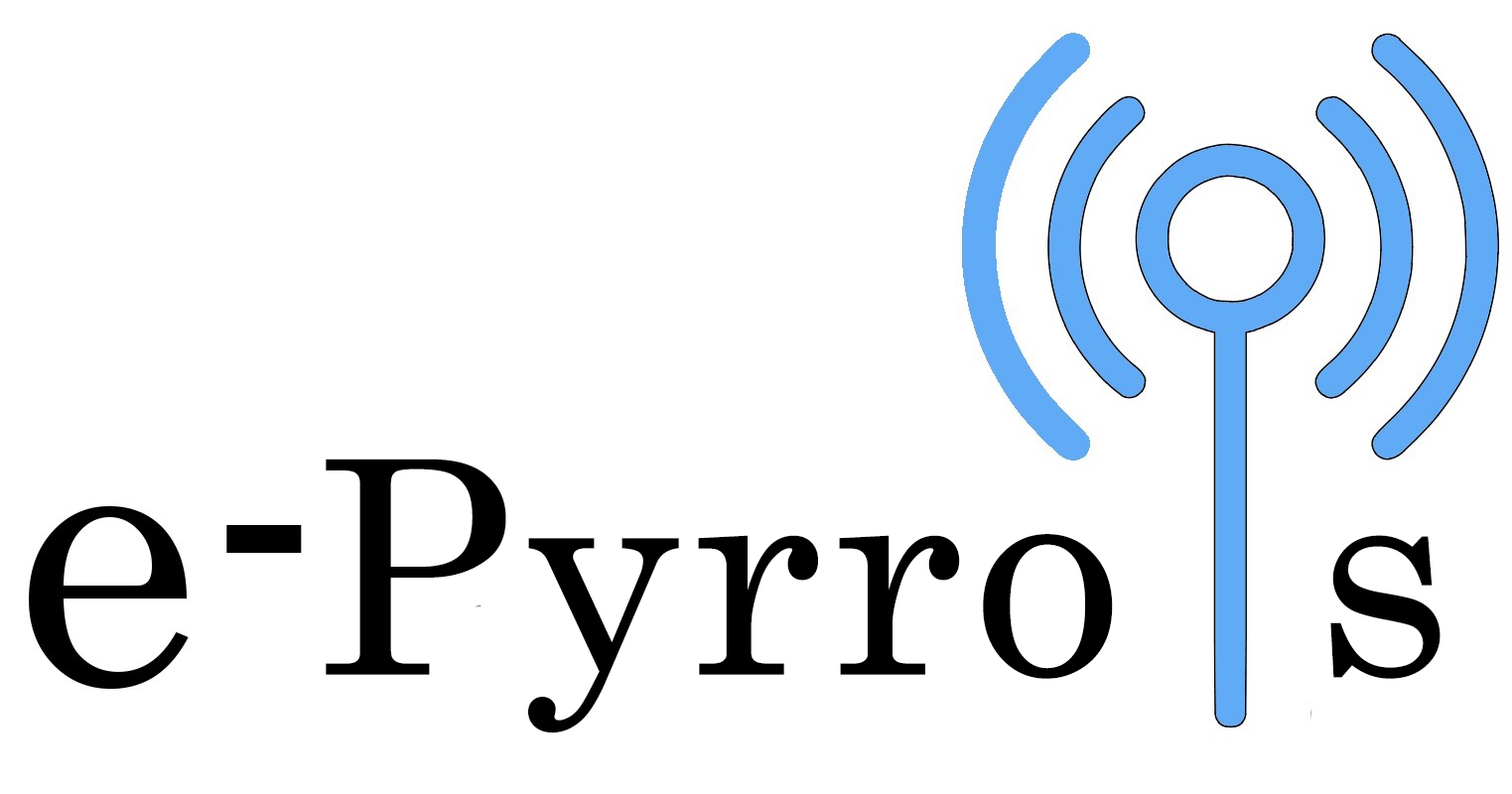 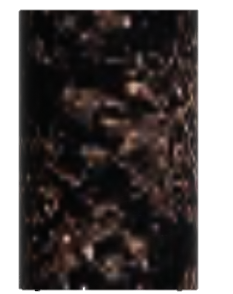 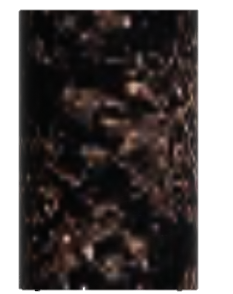 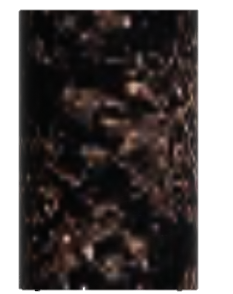 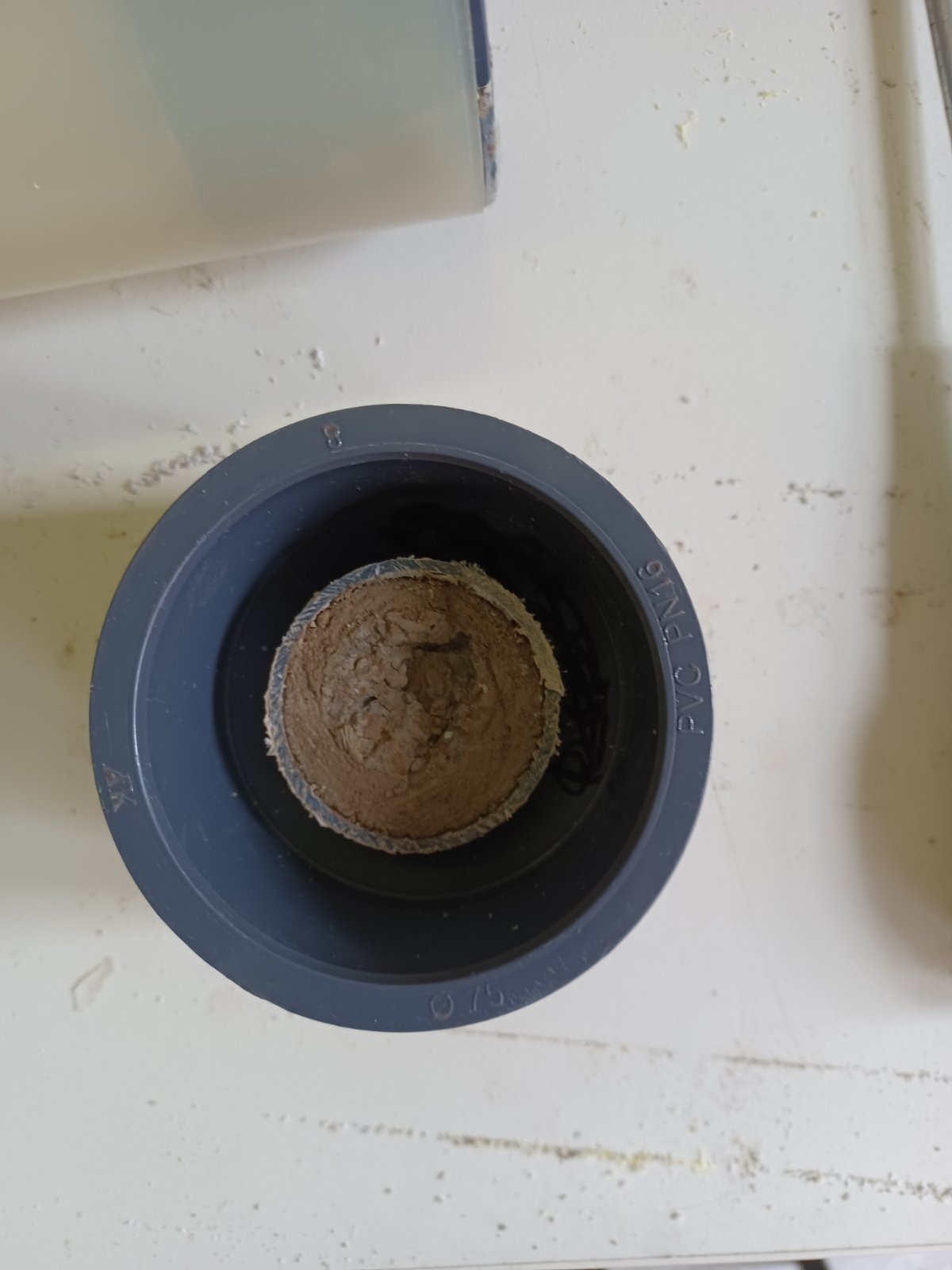 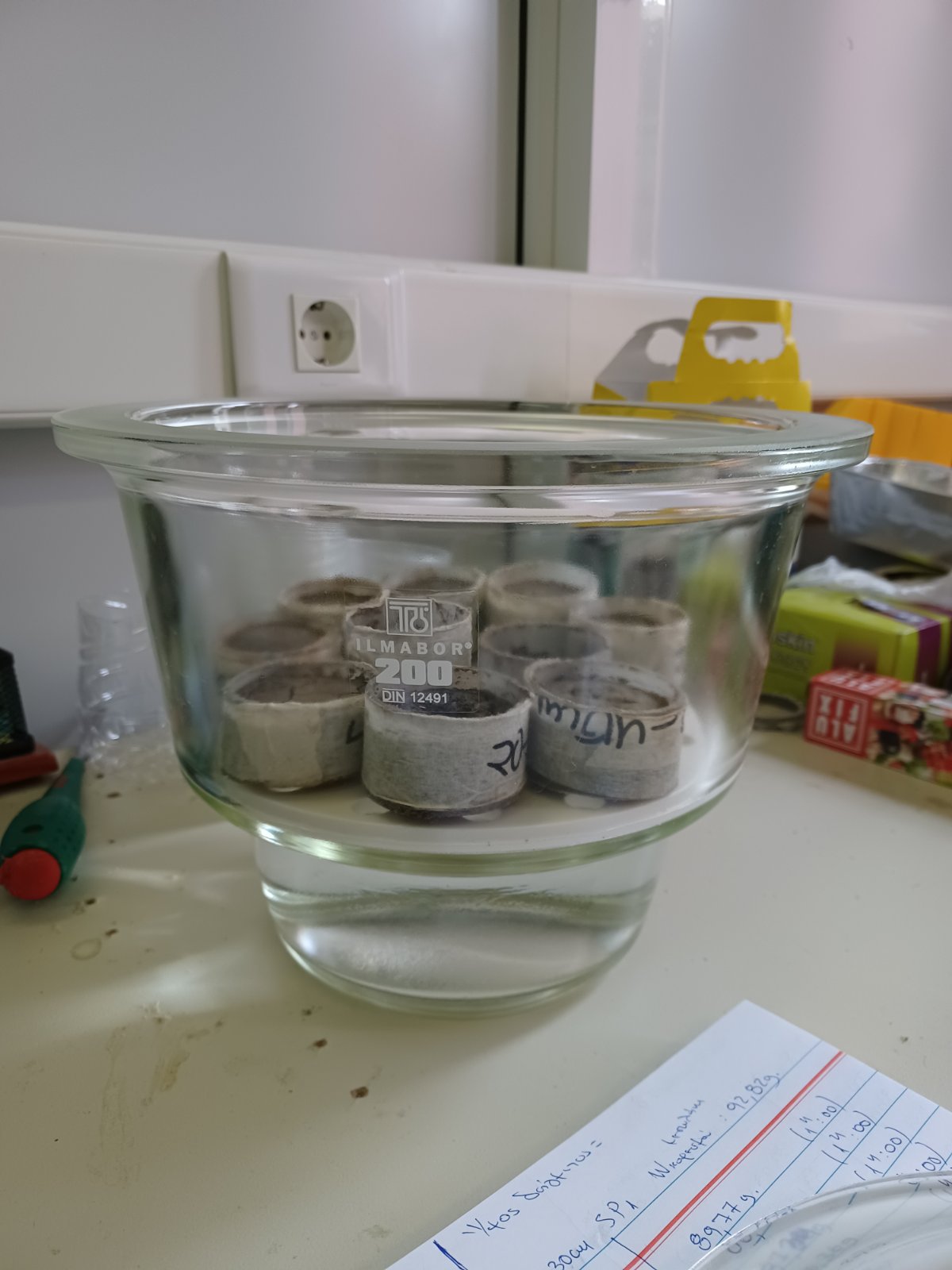 Soil Water Retention Curve
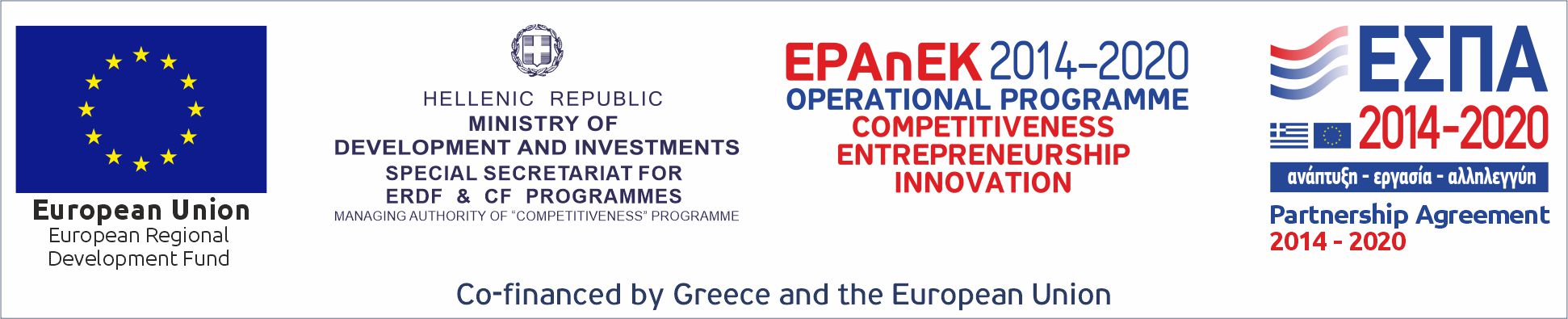 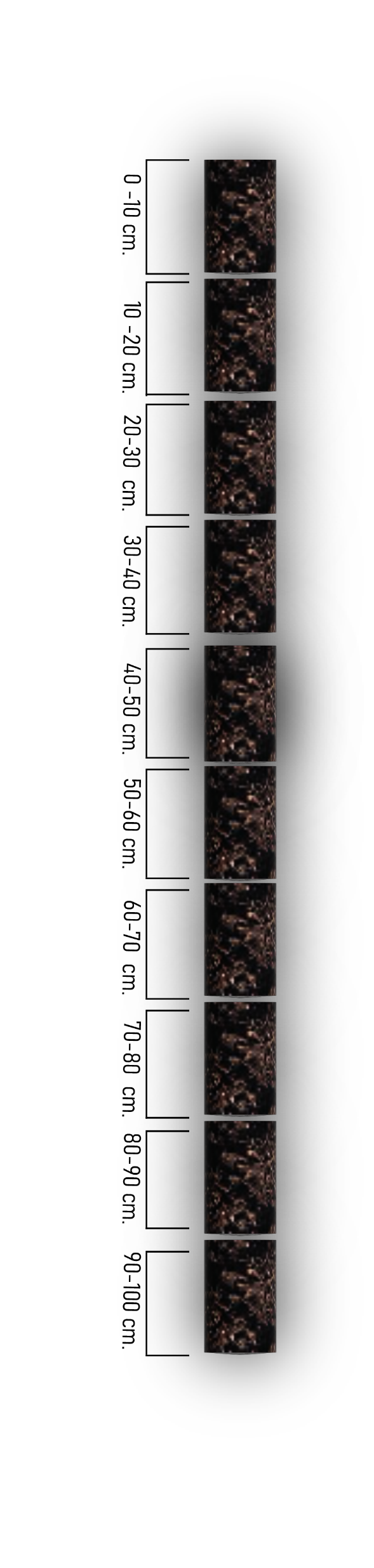 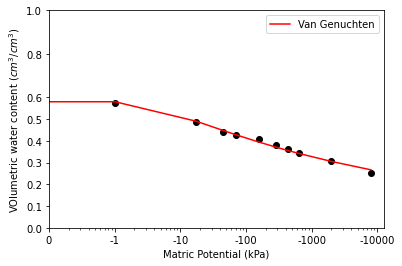 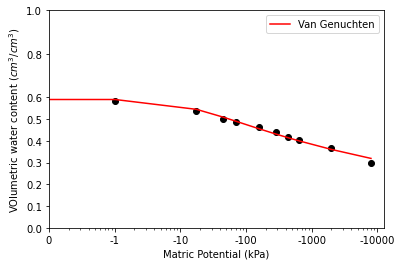 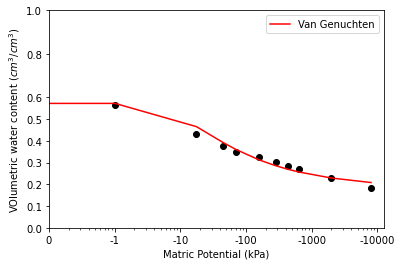 0 -10 cm.
20 -30 cm.
10 -20 cm.
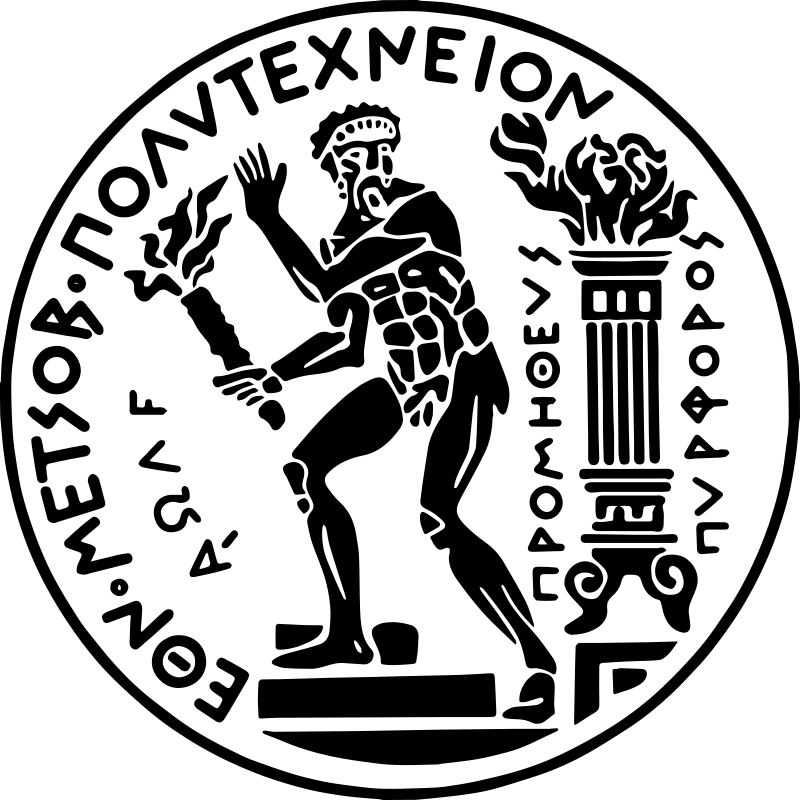 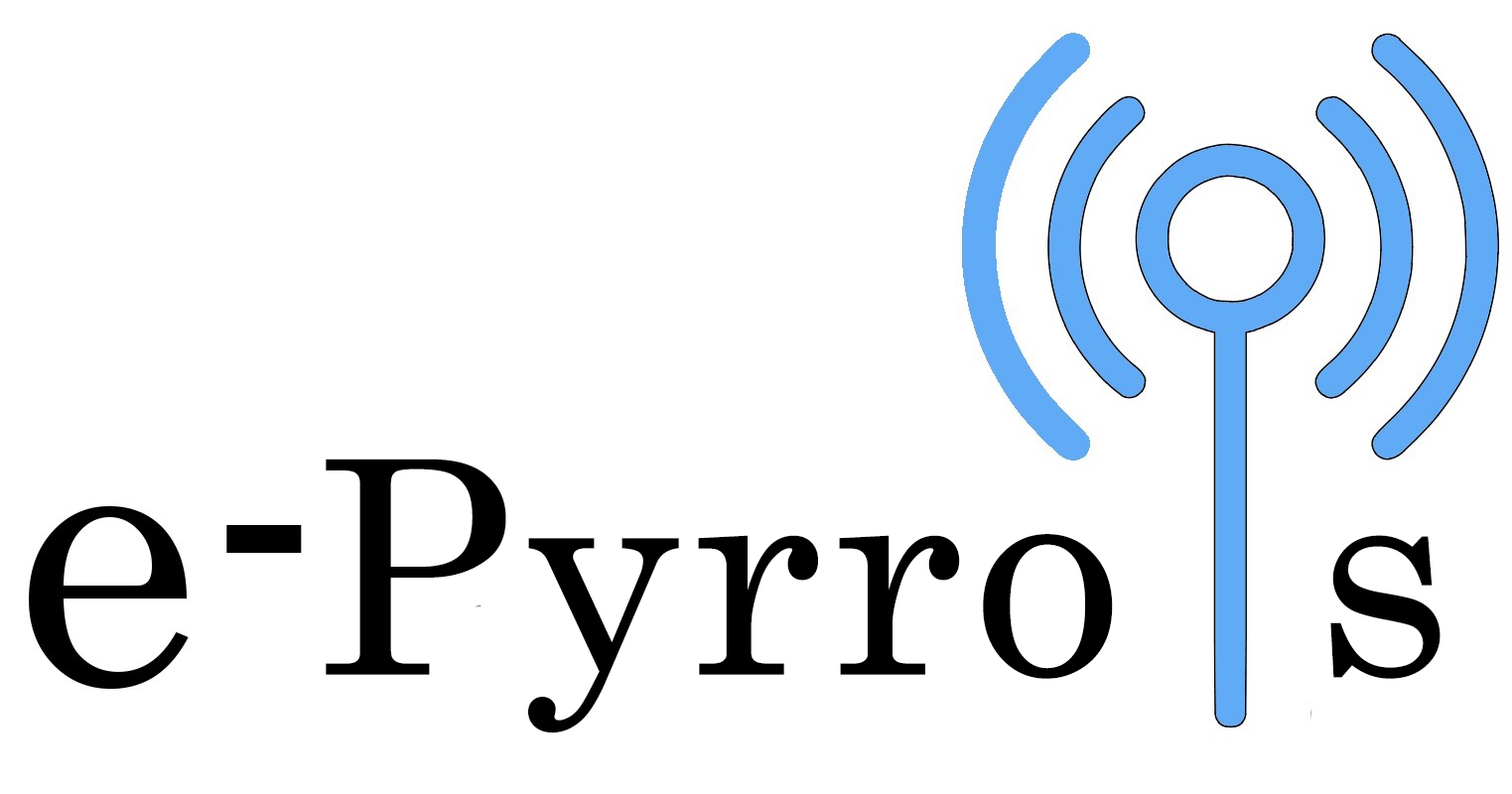 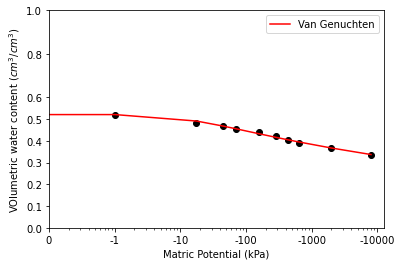 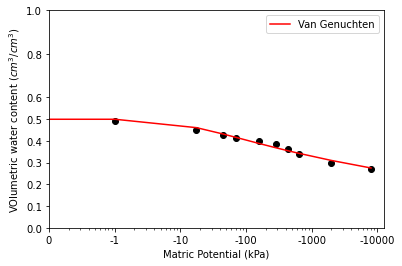 50 -60 cm.
40 -50 cm.
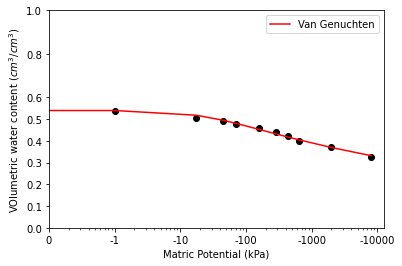 30 -40 cm.
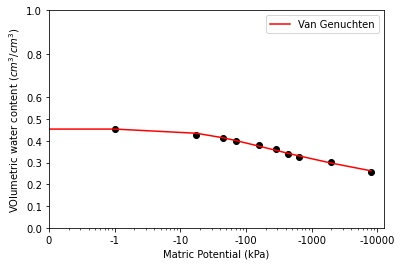 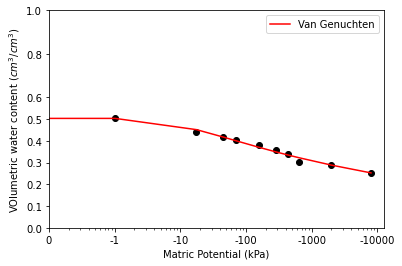 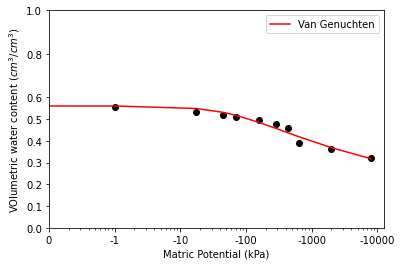 90 -100 cm.
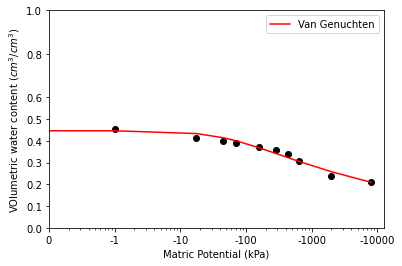 80 -90 cm.
60 -70 cm.
70 -80 cm.
Soil Water Retention Curve
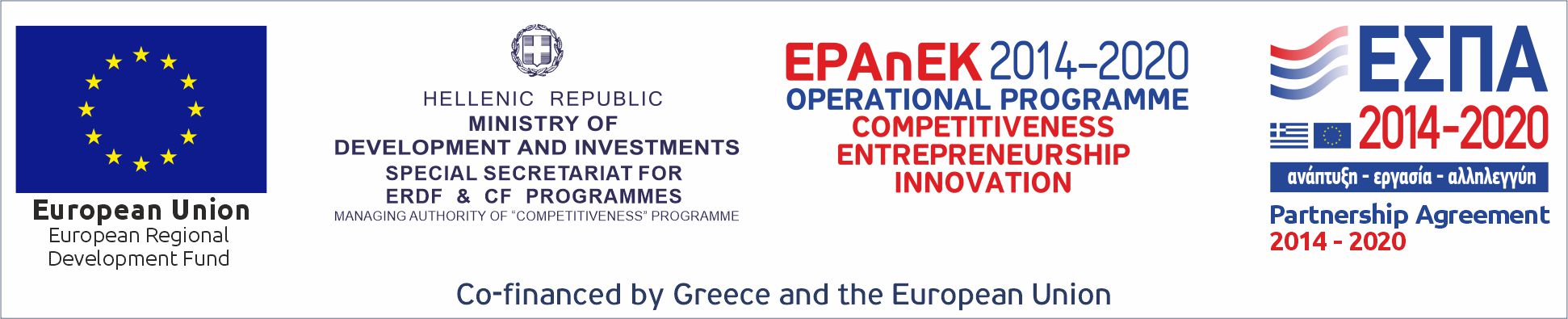 Crop evapotranspiration (ETc) should be divided in potential evaporation (Ep) and potential transpiration (Tp):

Ep = ETc e−Kgr ∗LAI
Tp = ETc − Ep
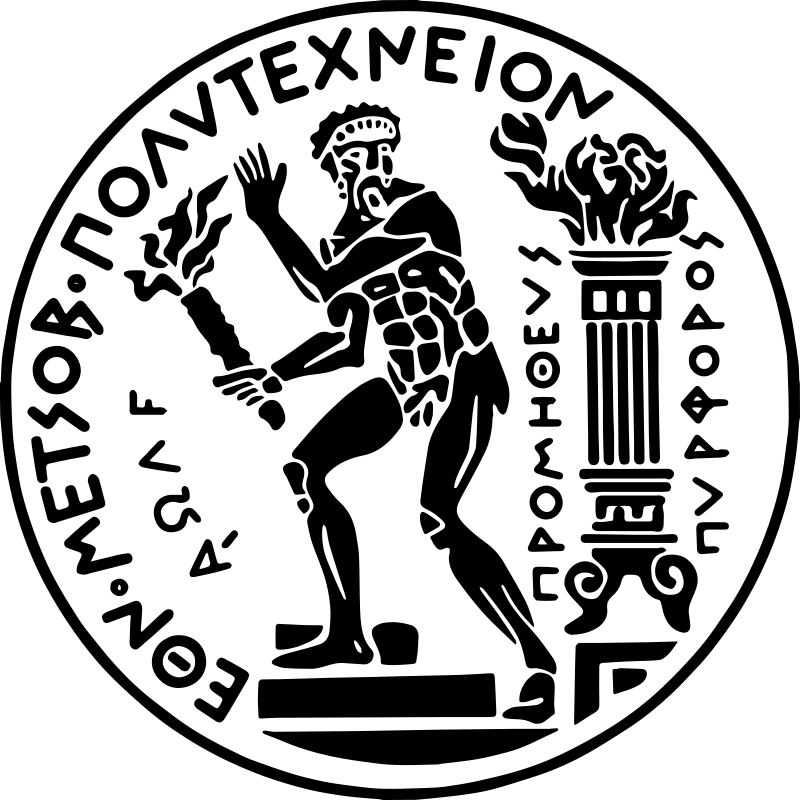 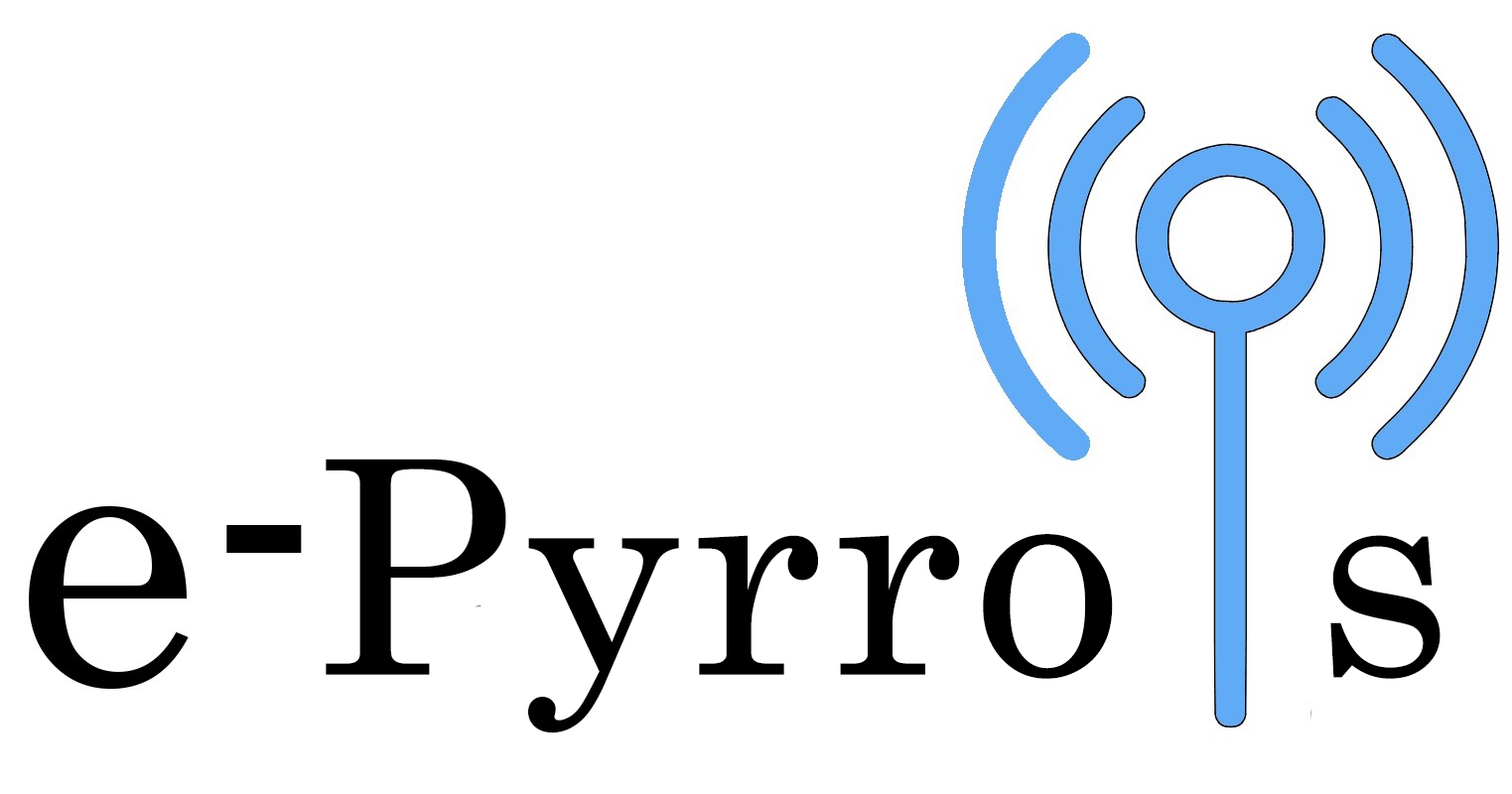 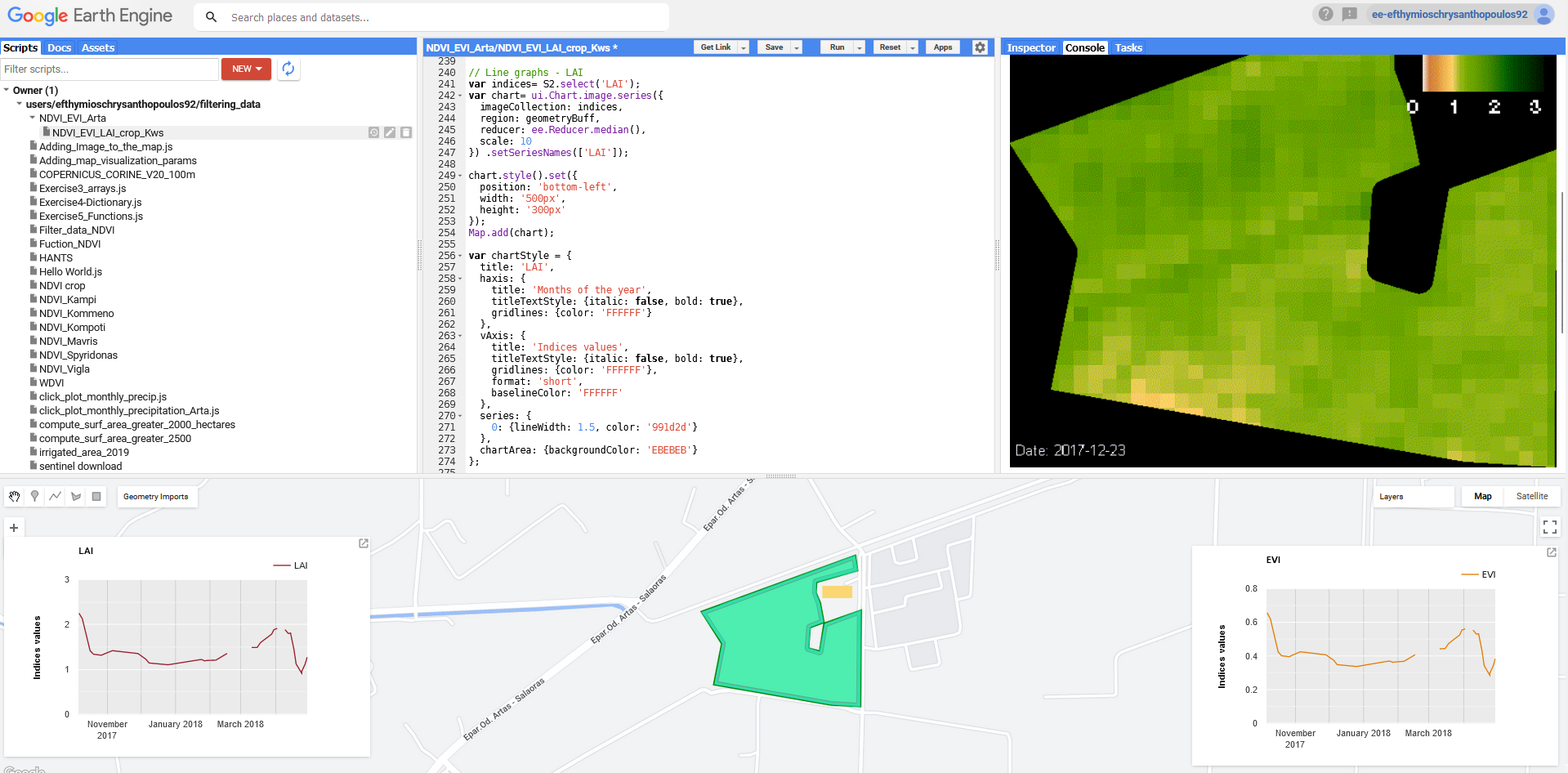 Evapotranspiration for Hydrus
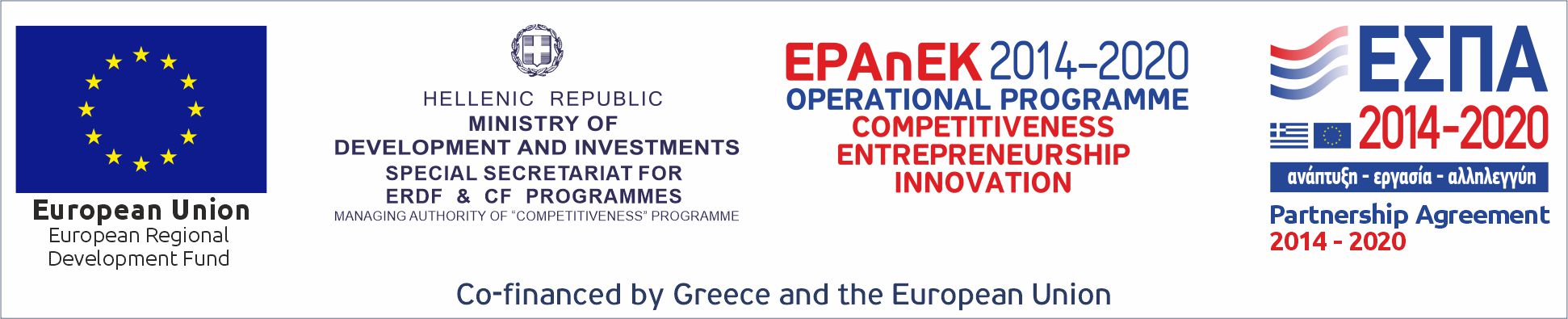 Harmonic ANalysis of Time Series (HANTS)

Harmonic analysis is a branch of mathematics concerned with the representation of functions or signals as a superposition of periodic functions

Widely used algorithm to reconstruct time series and fill gaps in timeseries from satellite images
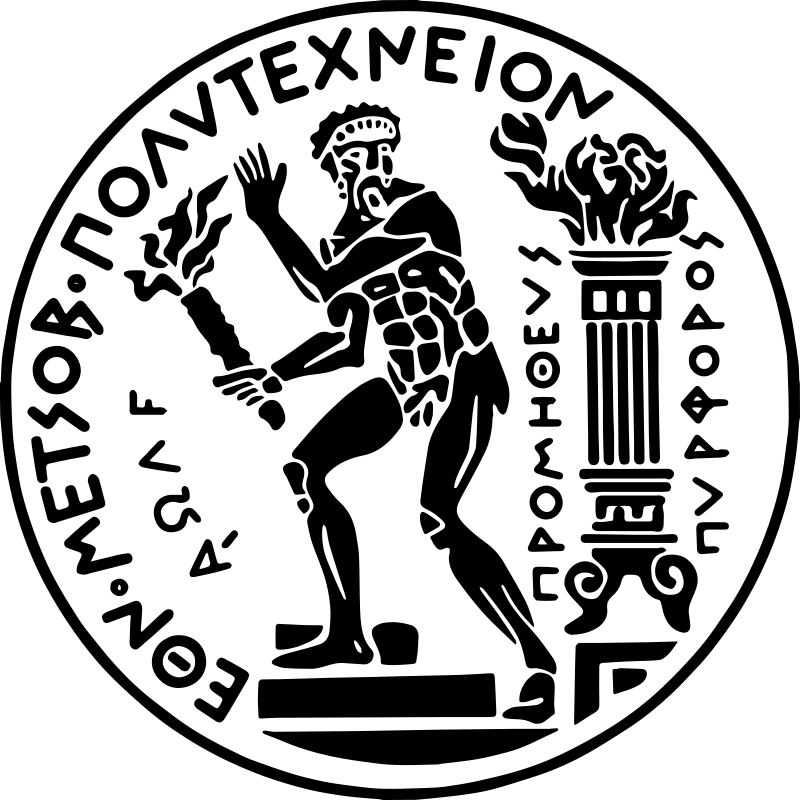 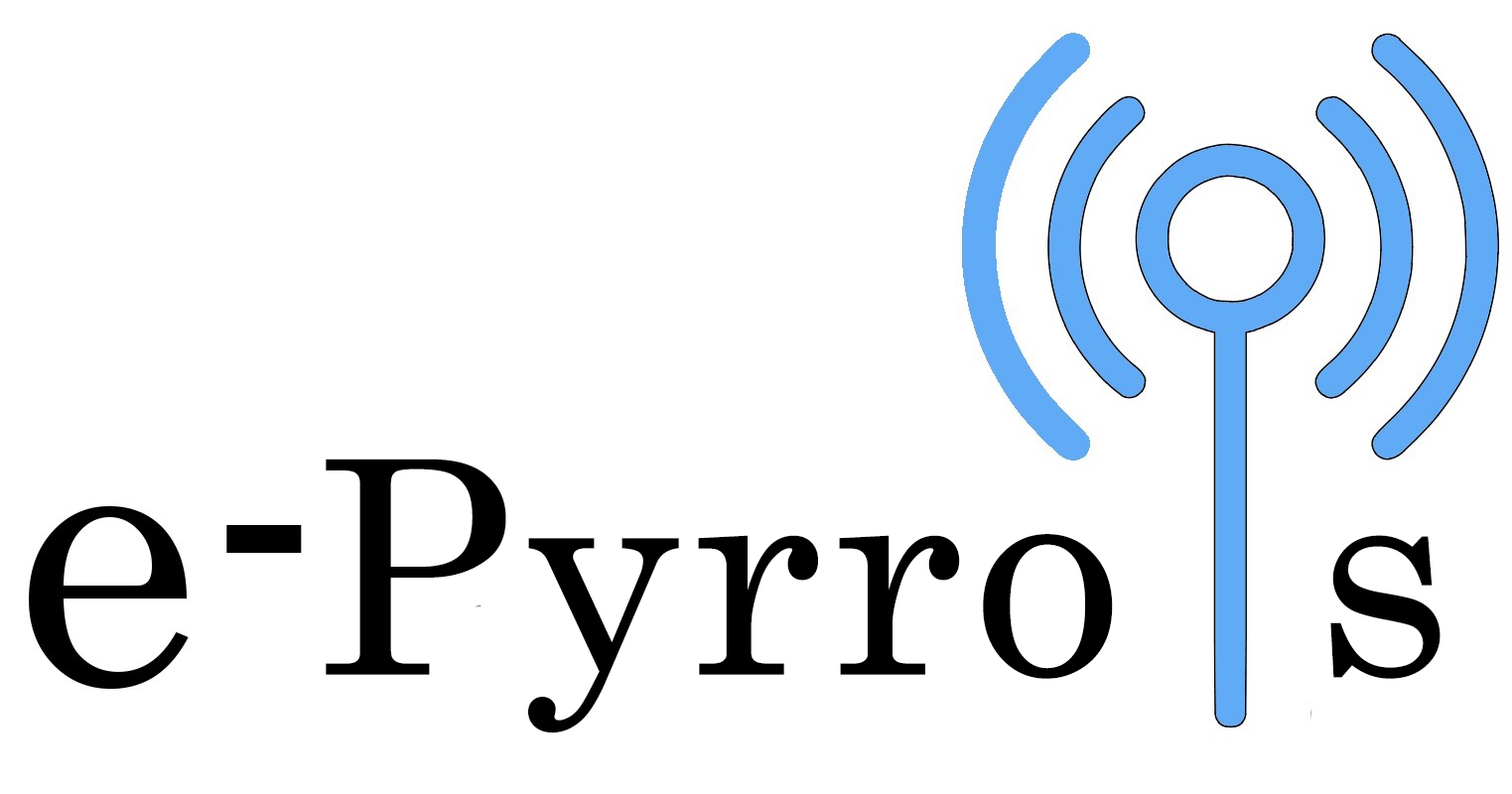 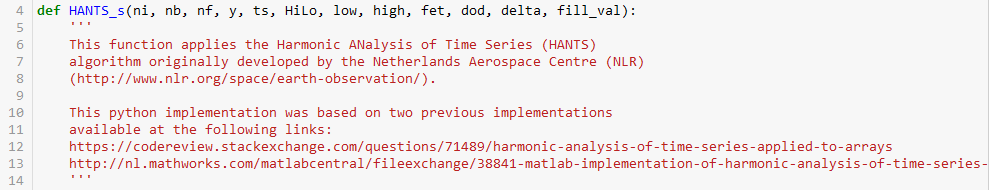 Evapotranspiration for Hydrus
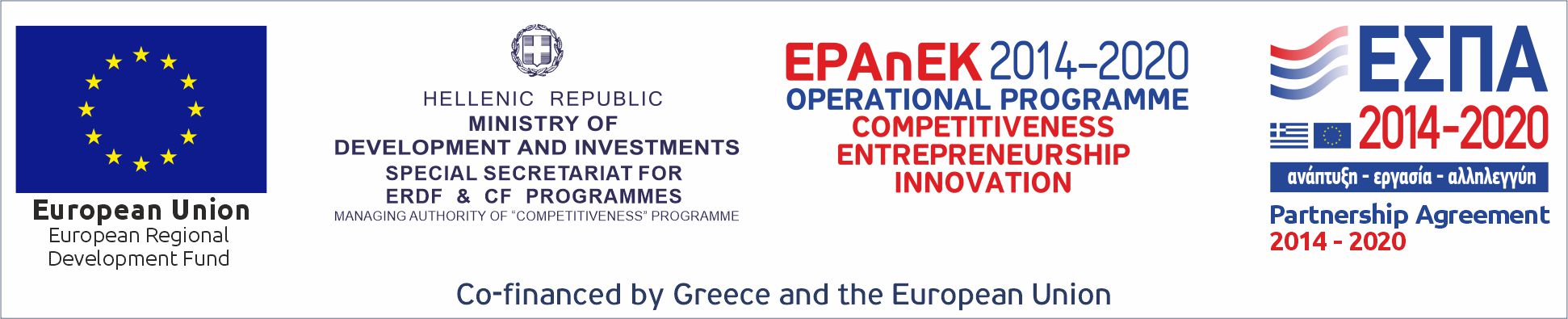 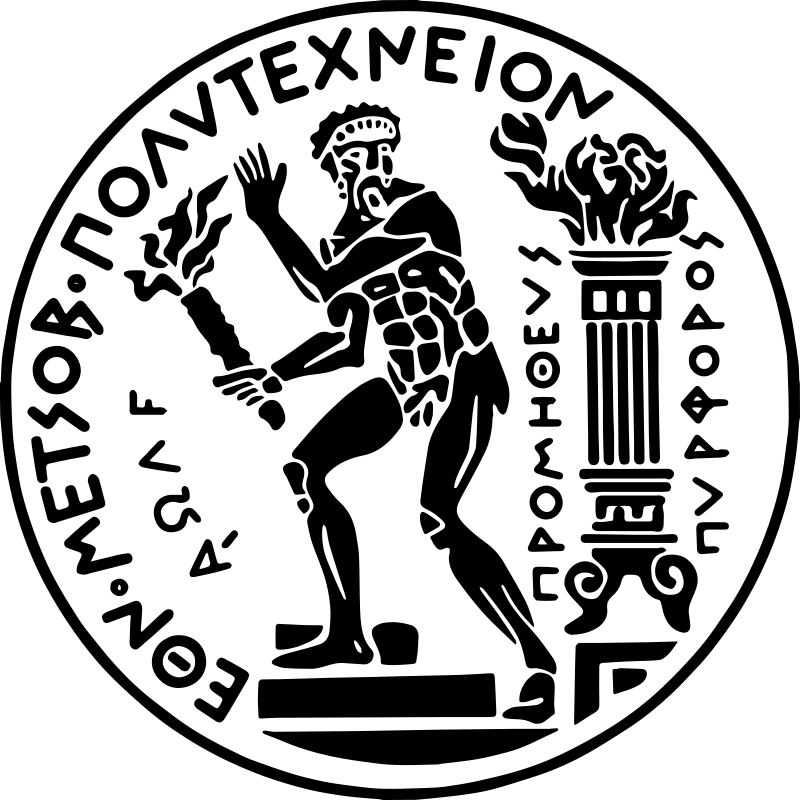 Reconstruction of LAI timeseries
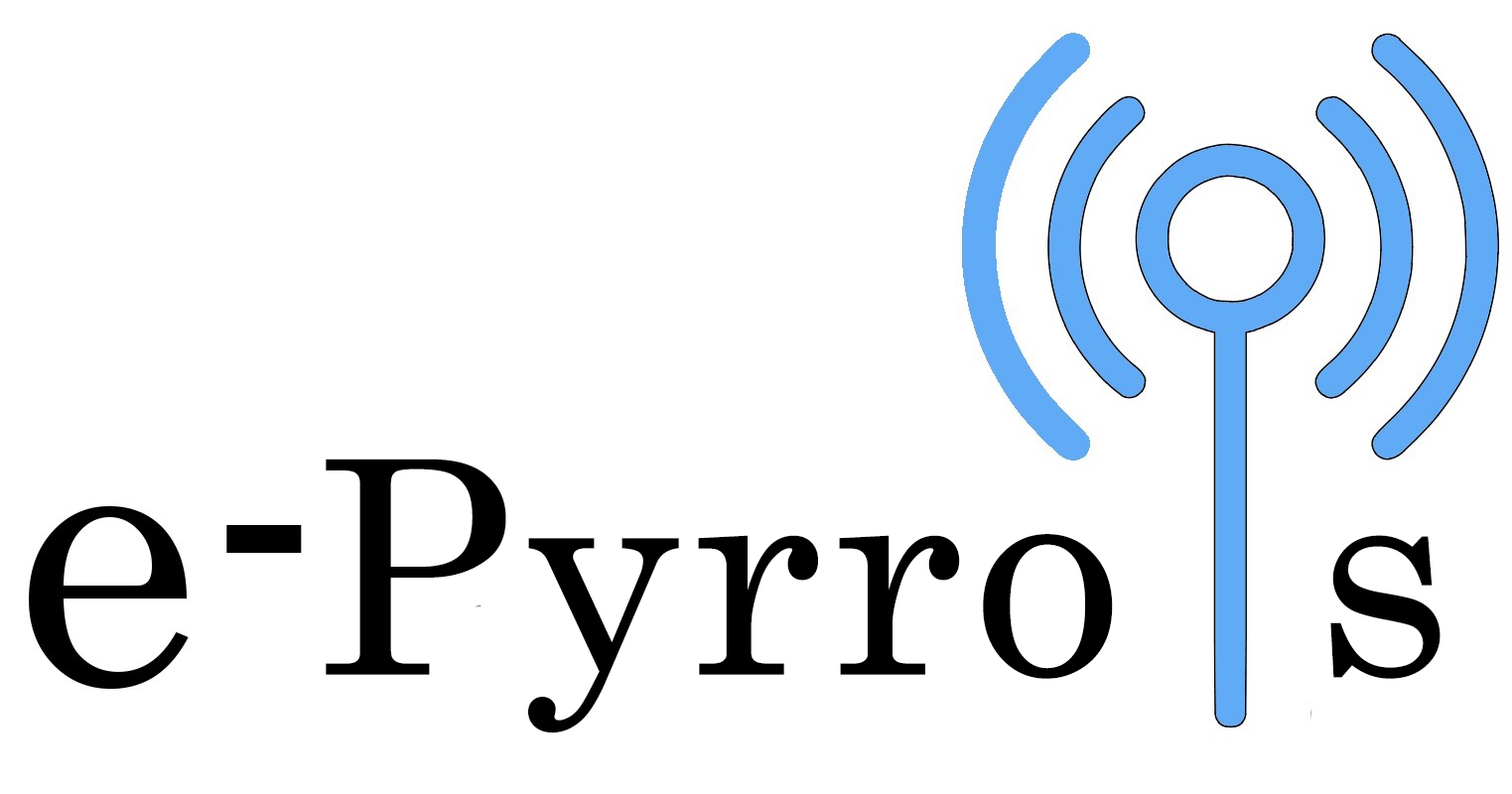 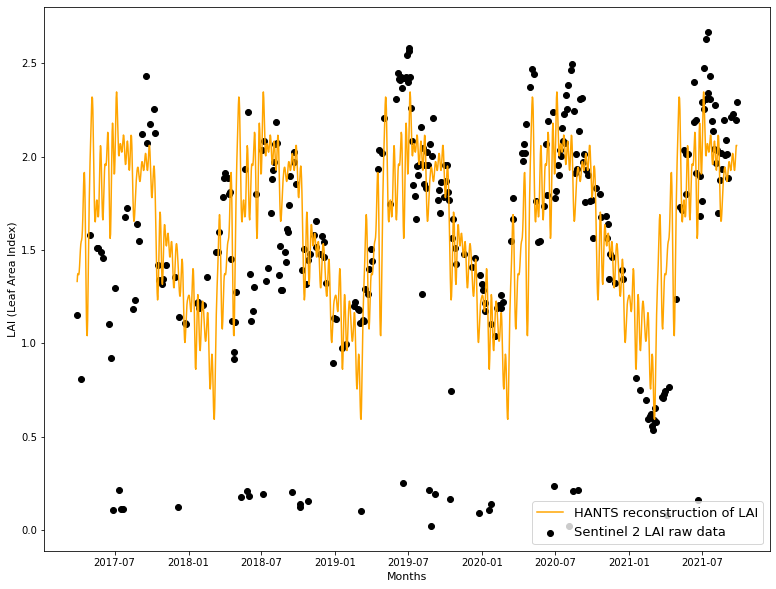 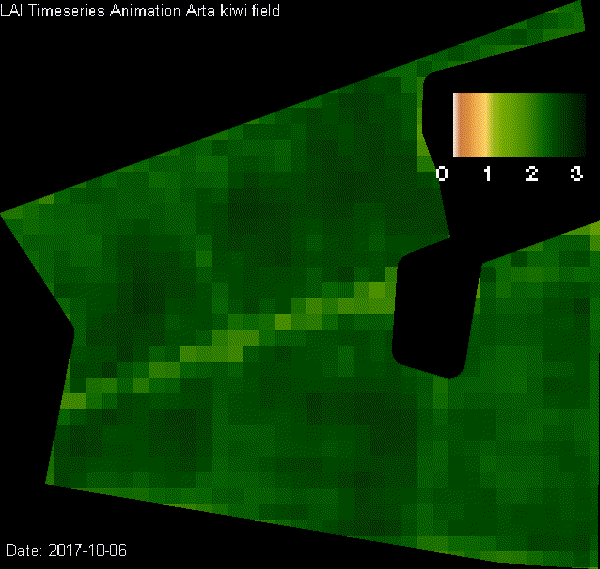 Evapotranspiration for Hydrus
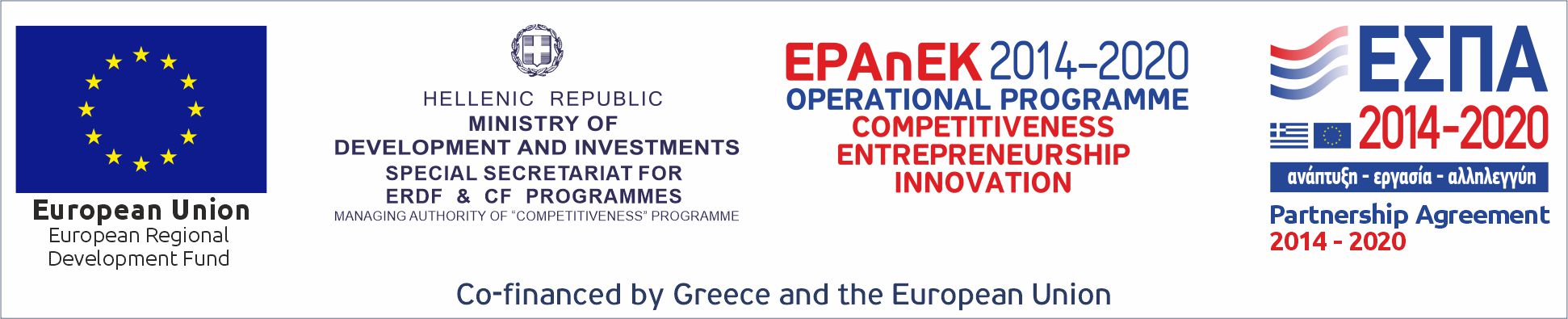 2nd  model
1st model
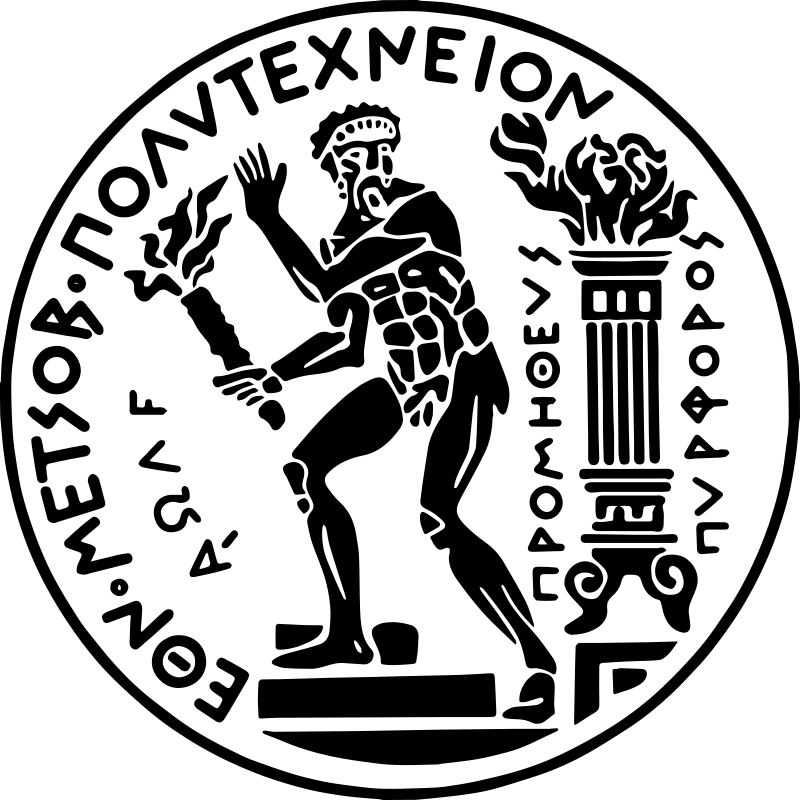 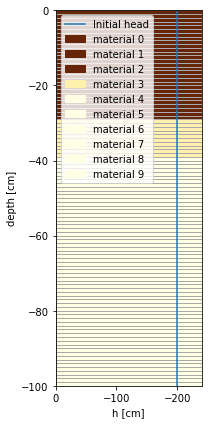 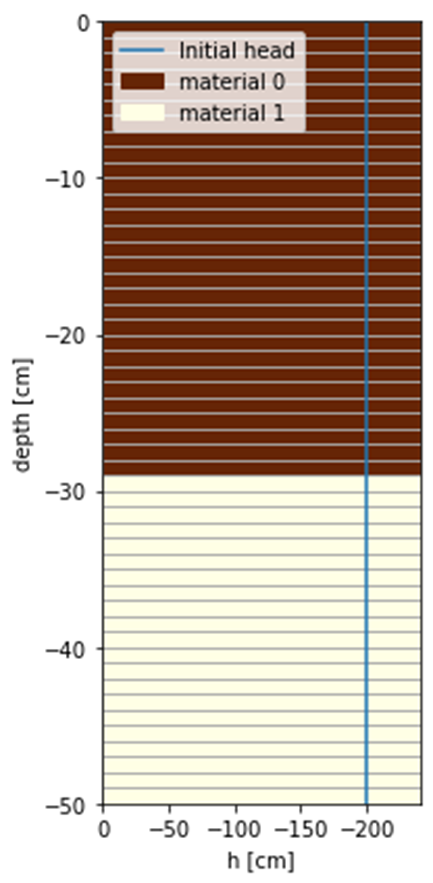 Model period: Two years (2016-2018)
Time step: daily
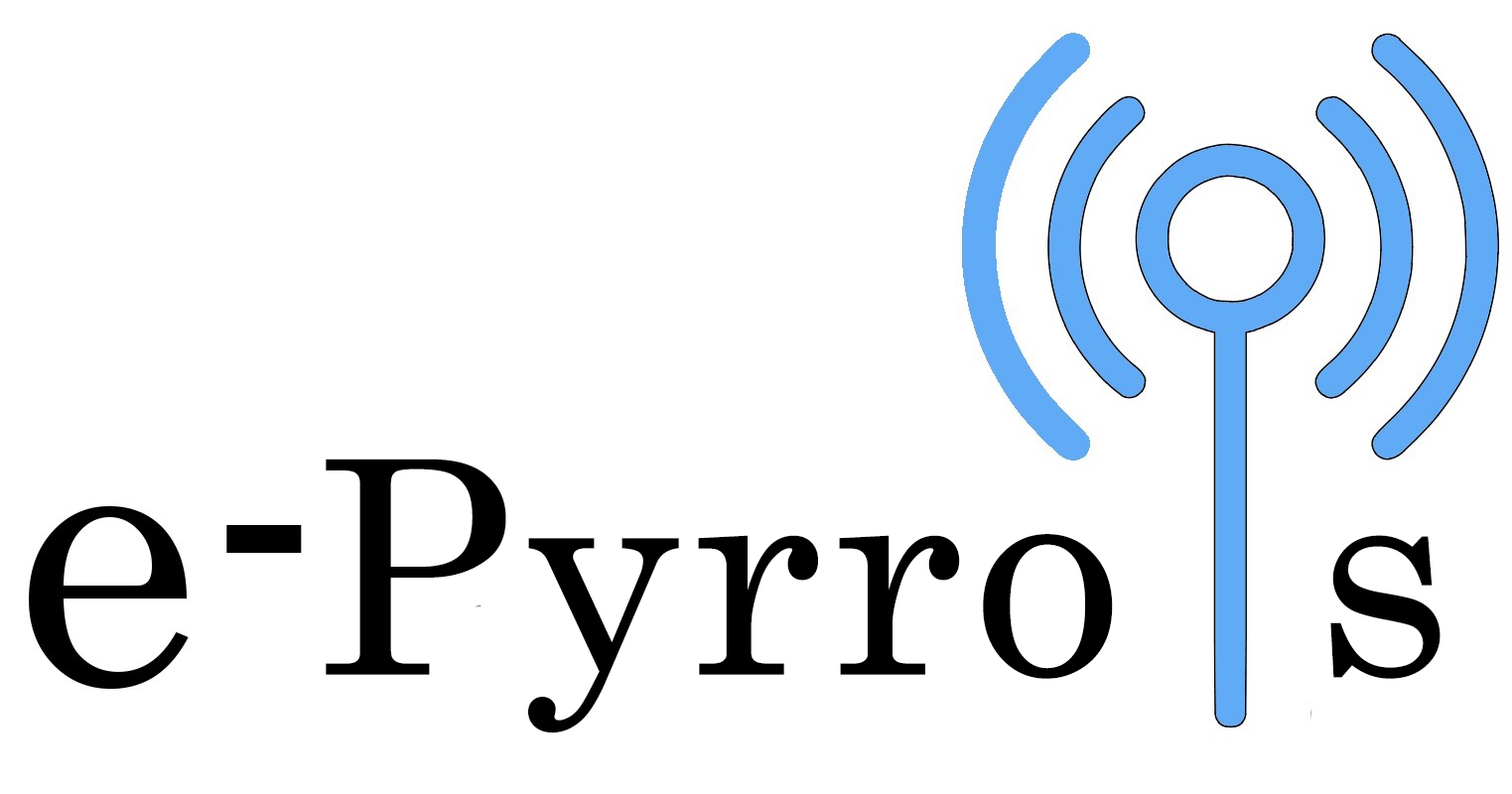 Hydraulic parameters calculated through laboratory experiments
Hydraulic parameters estimated from soil texture data using Rosetta 3 model
Hydrus
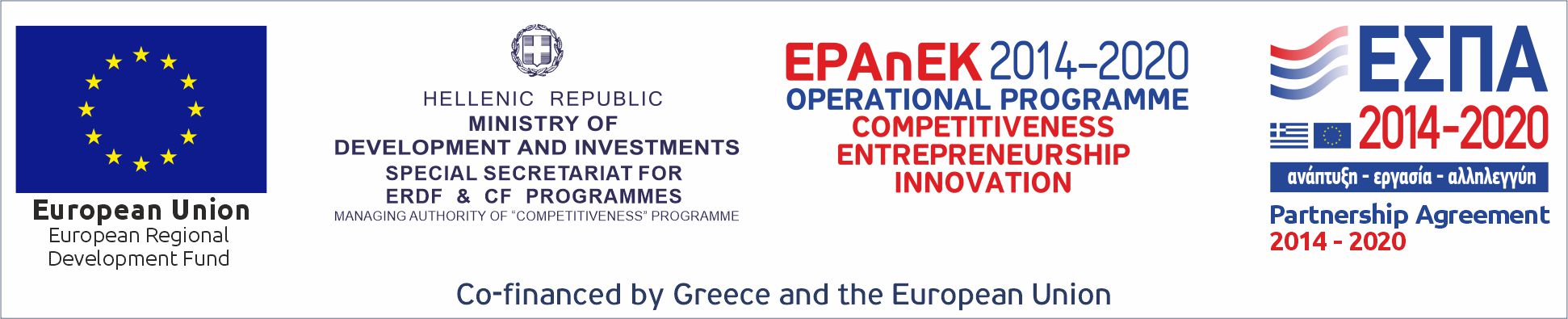 1st model (Results)
2nd  model
(Results)
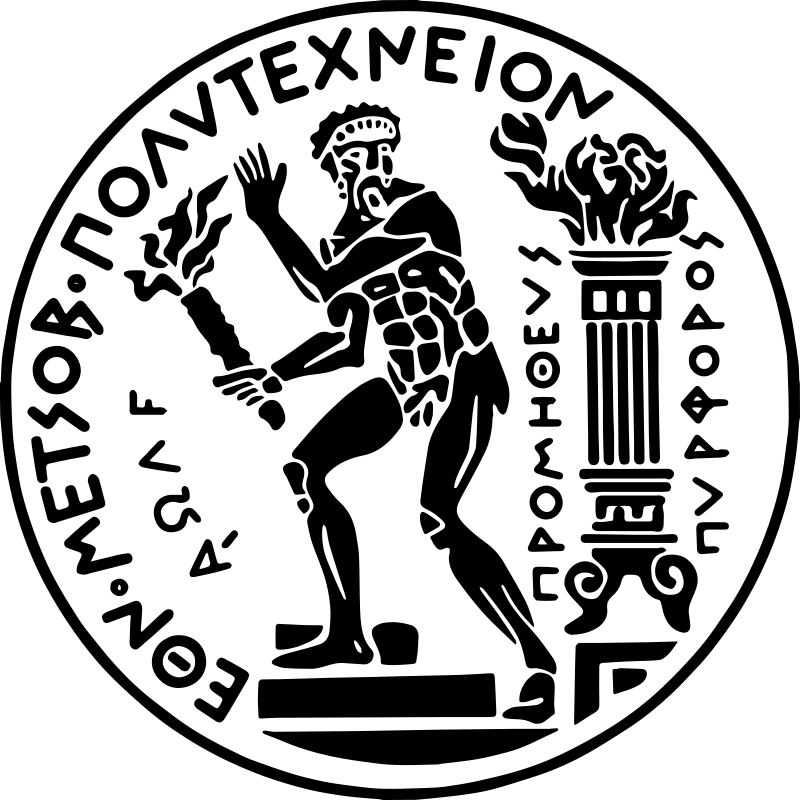 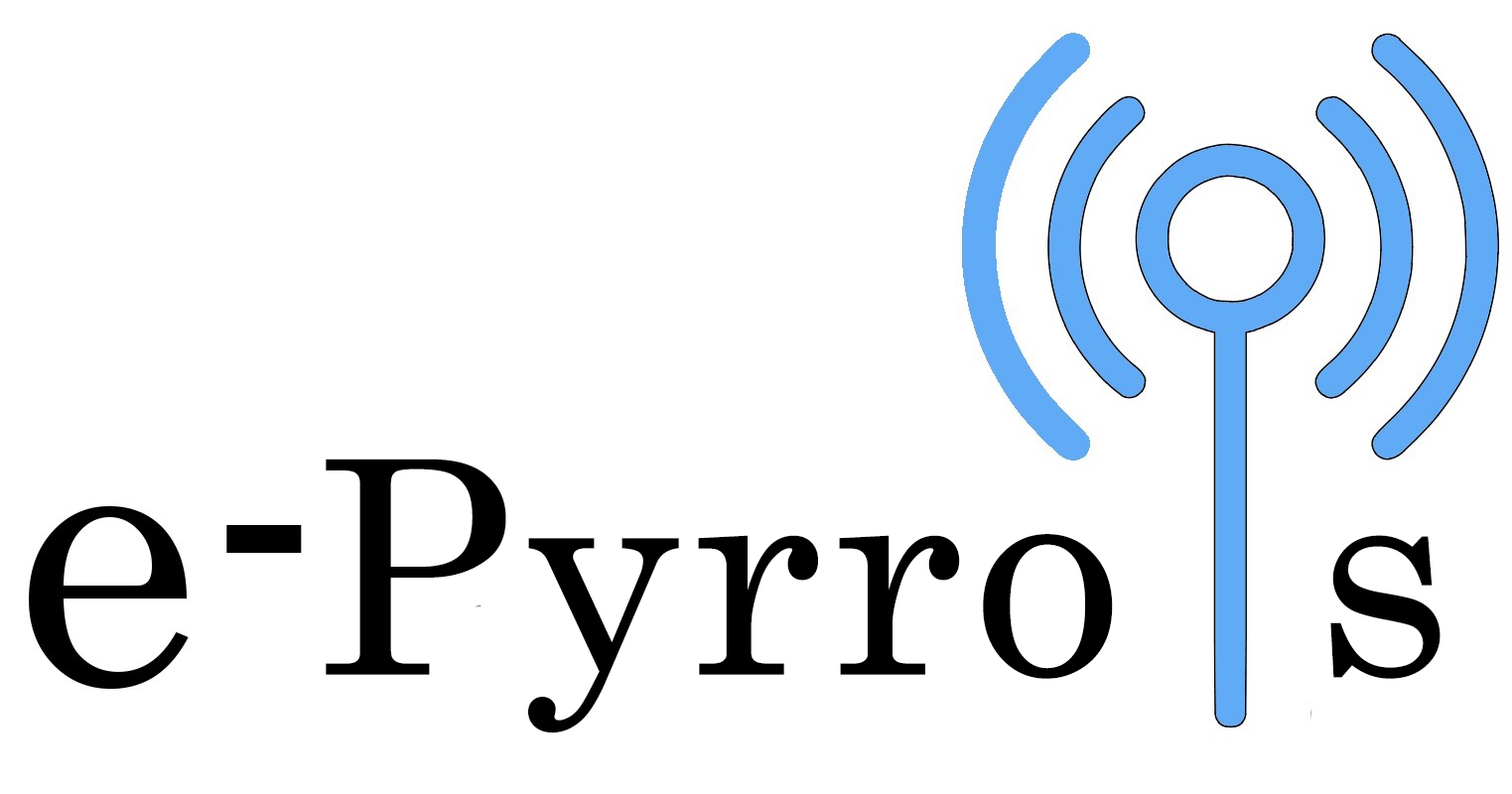 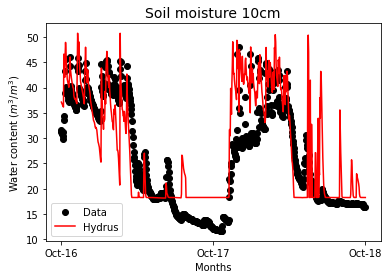 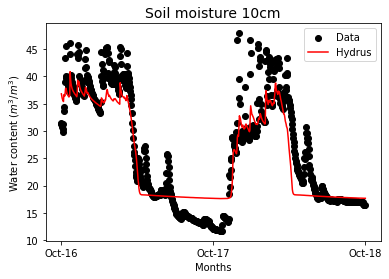 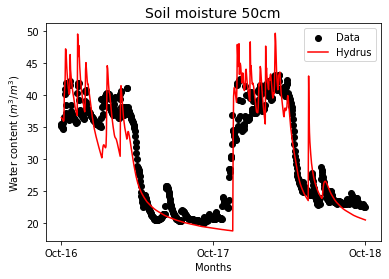 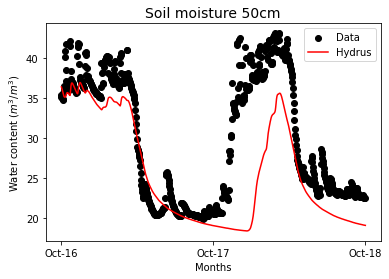 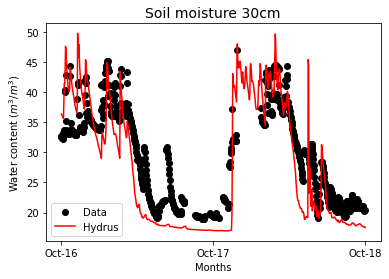 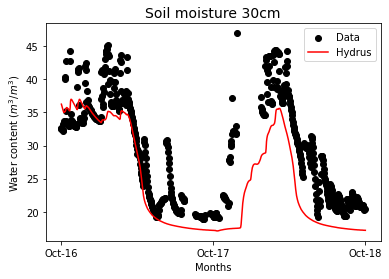 Hydrus
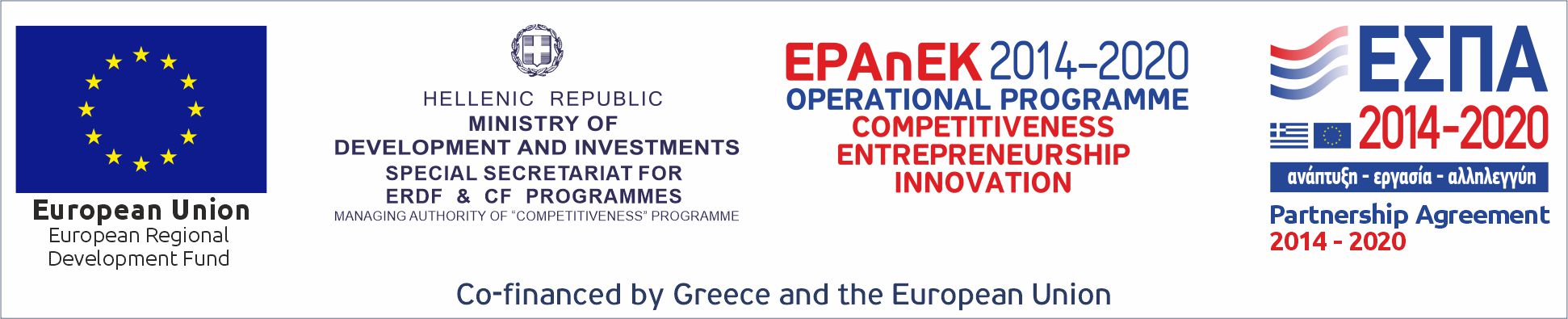 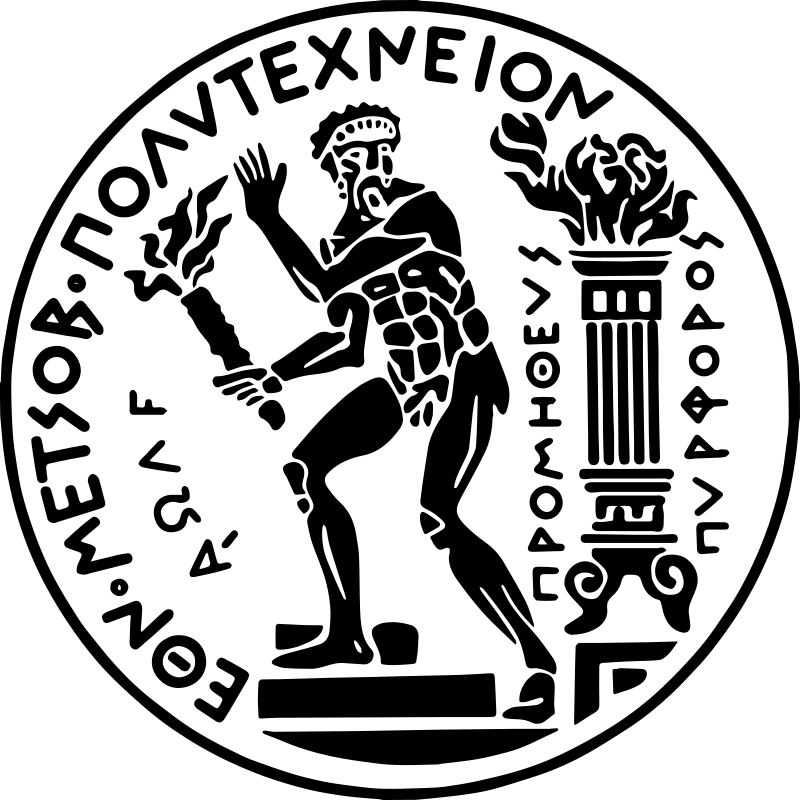 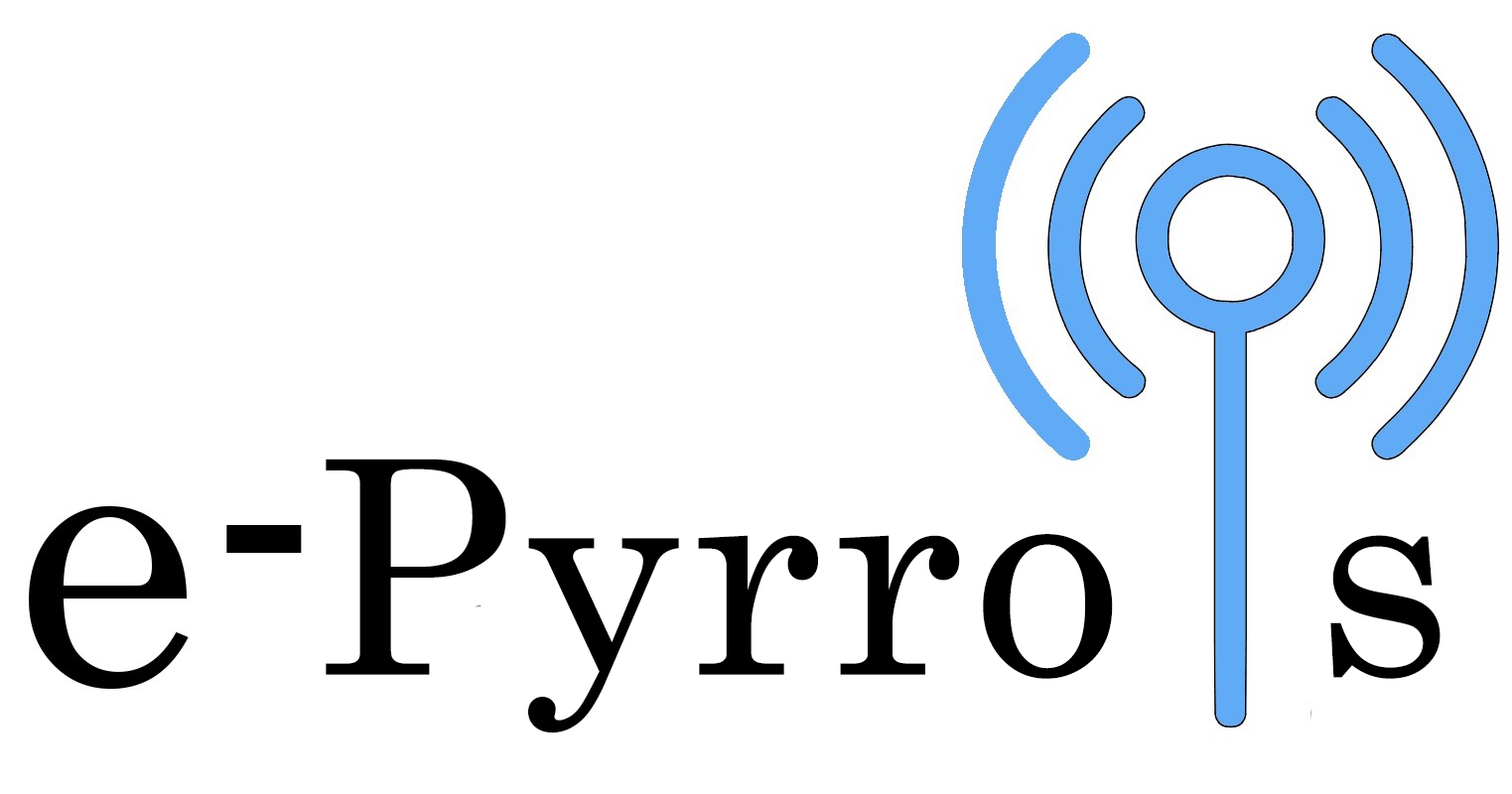 In this study a falling head permeameter for undisturbed soil samples is developed, providing the capability to determine saturated hydraulic conductivity in large depths.
 	
Two methods of measuring Soil Water Retention Curve are used, centrifugal method (rather new and time-efficient) and salt solution method (conventional and time consuming). 

The use of undisturbed soil samples within the research framework aims to integrate soil structure in the determined hydraulic properties of the unsaturated zone. 

The HANTS (Harmonic ANalysis of Time Series) algorithm is used to fill the gaps in LAI timeseries, providing the capability to increase the time resolution of satellite timeseries.

Finally, Hydrus 1D model (phydrus – python implementation) is employed to compare the performance of two models either with predicted or with measured hydraulic properties.
Take home messages
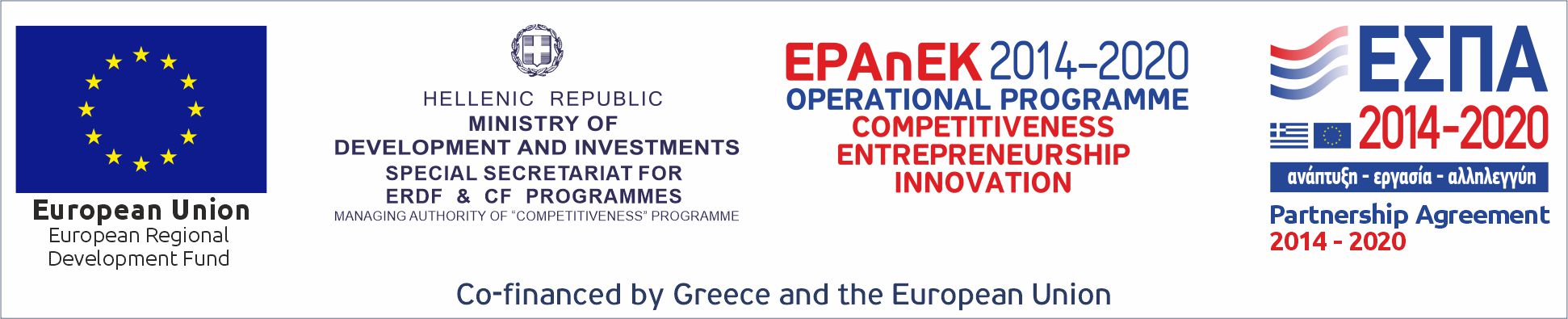 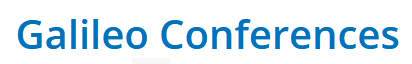 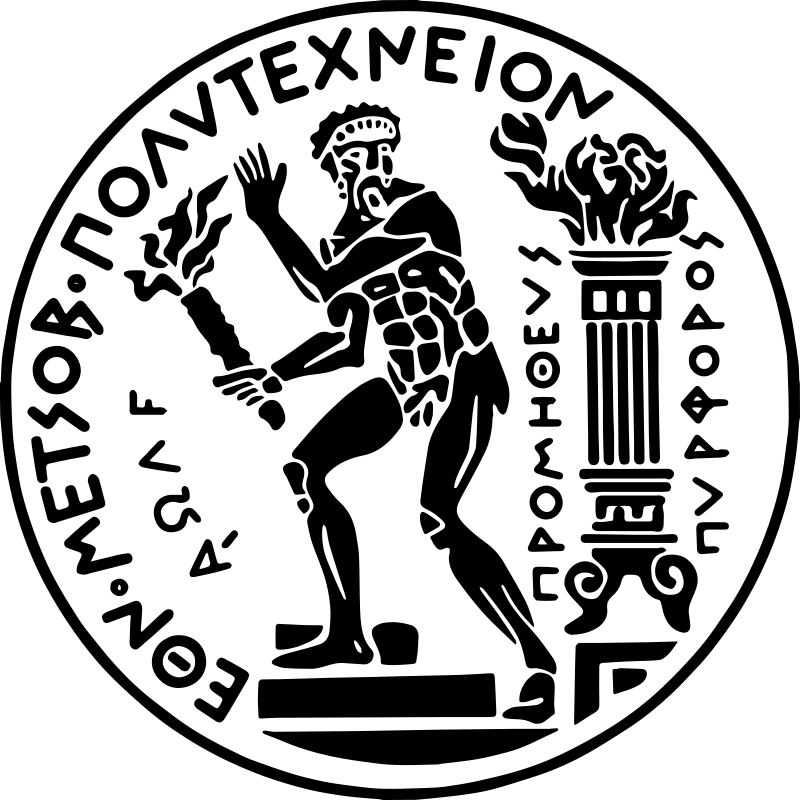 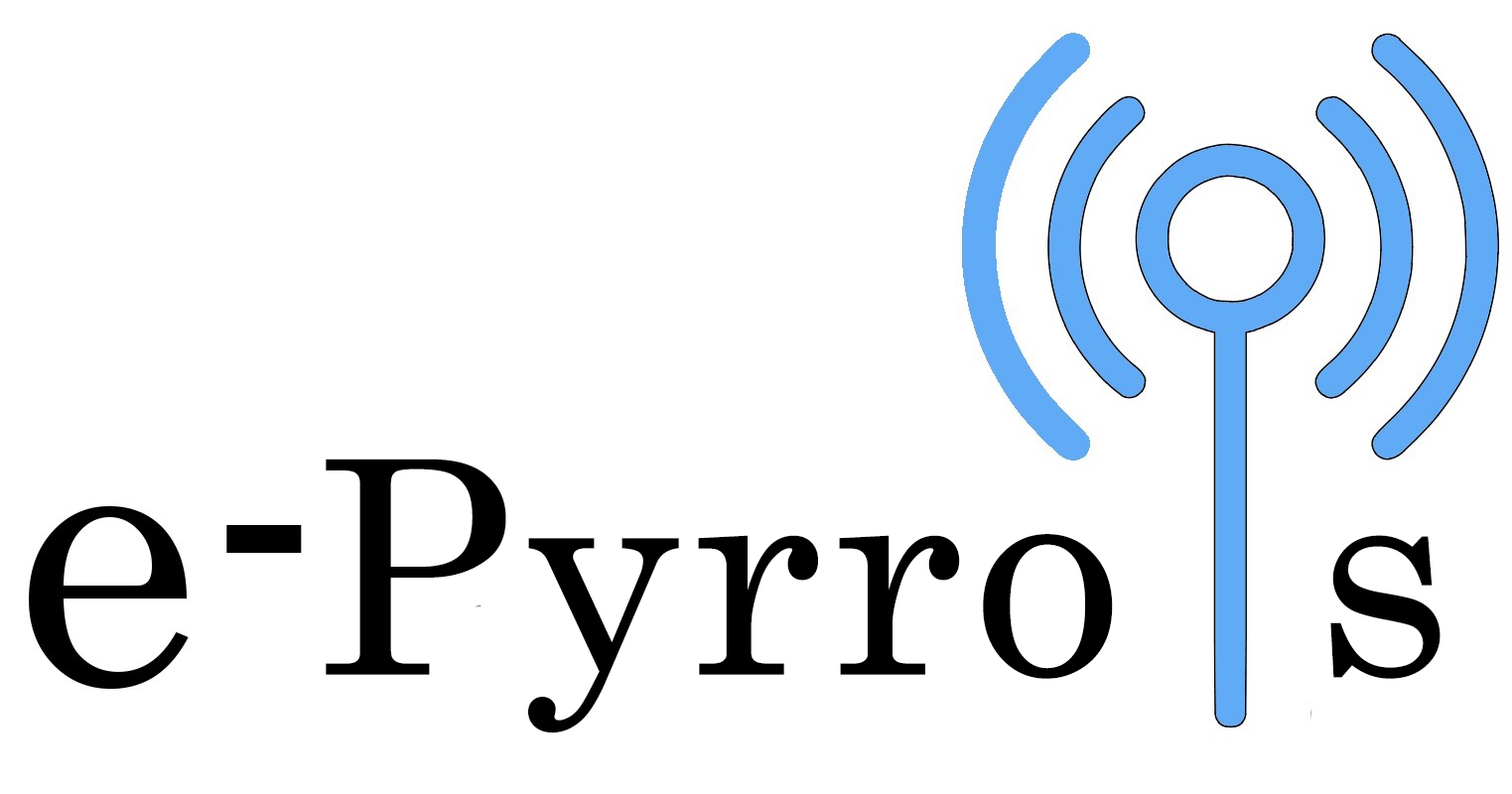 Acknowledgements:
This research is part of the Project “e-Pyrros: Development of an integrated monitoring network for hydro-environmental parameters within the hydro-systems of Louros-Arachthos-Amvrakikos for the optimal management and improvement of agricultural production” (MIS 5047059) and received financial funding from the Operational Programme “Competitiveness, Entrepreneurship and Innovation 2014-2020 (EPAnEK)”.
GC8-Hydro-63
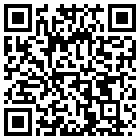 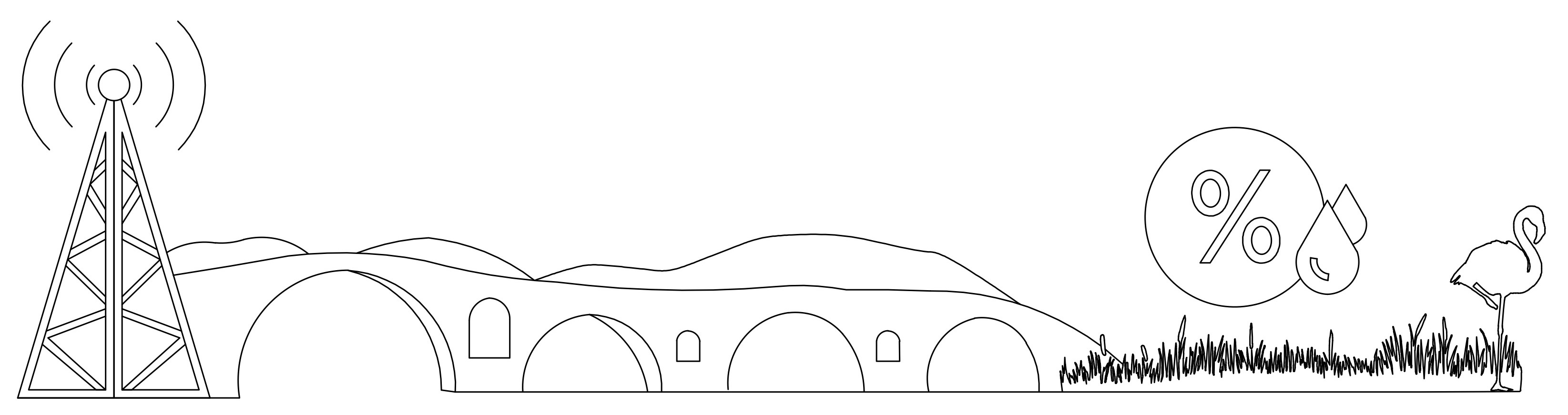 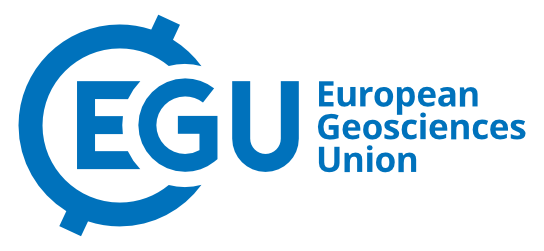 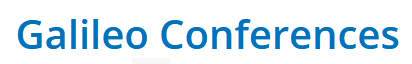 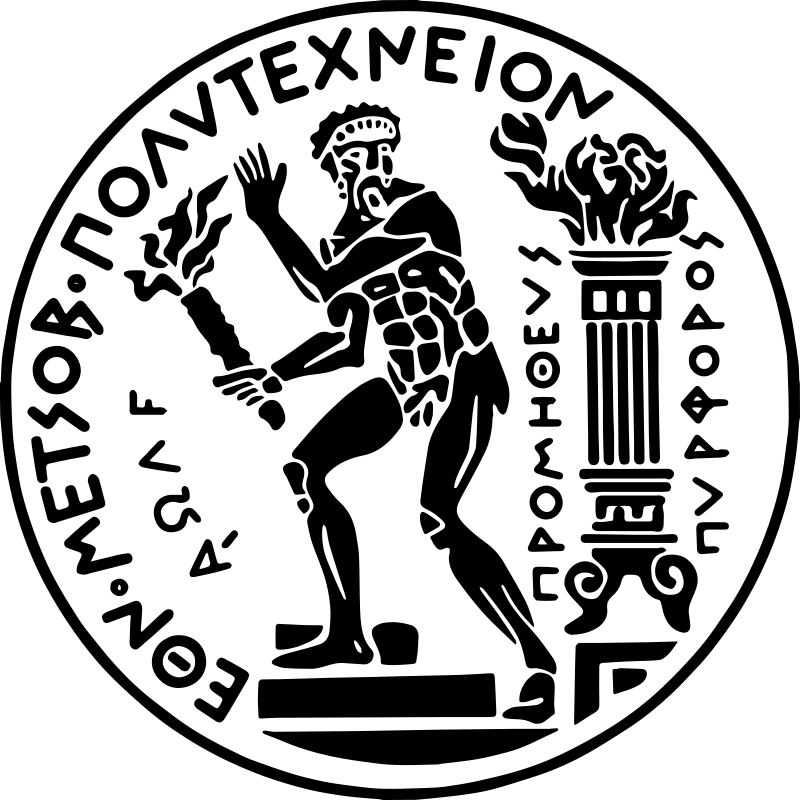 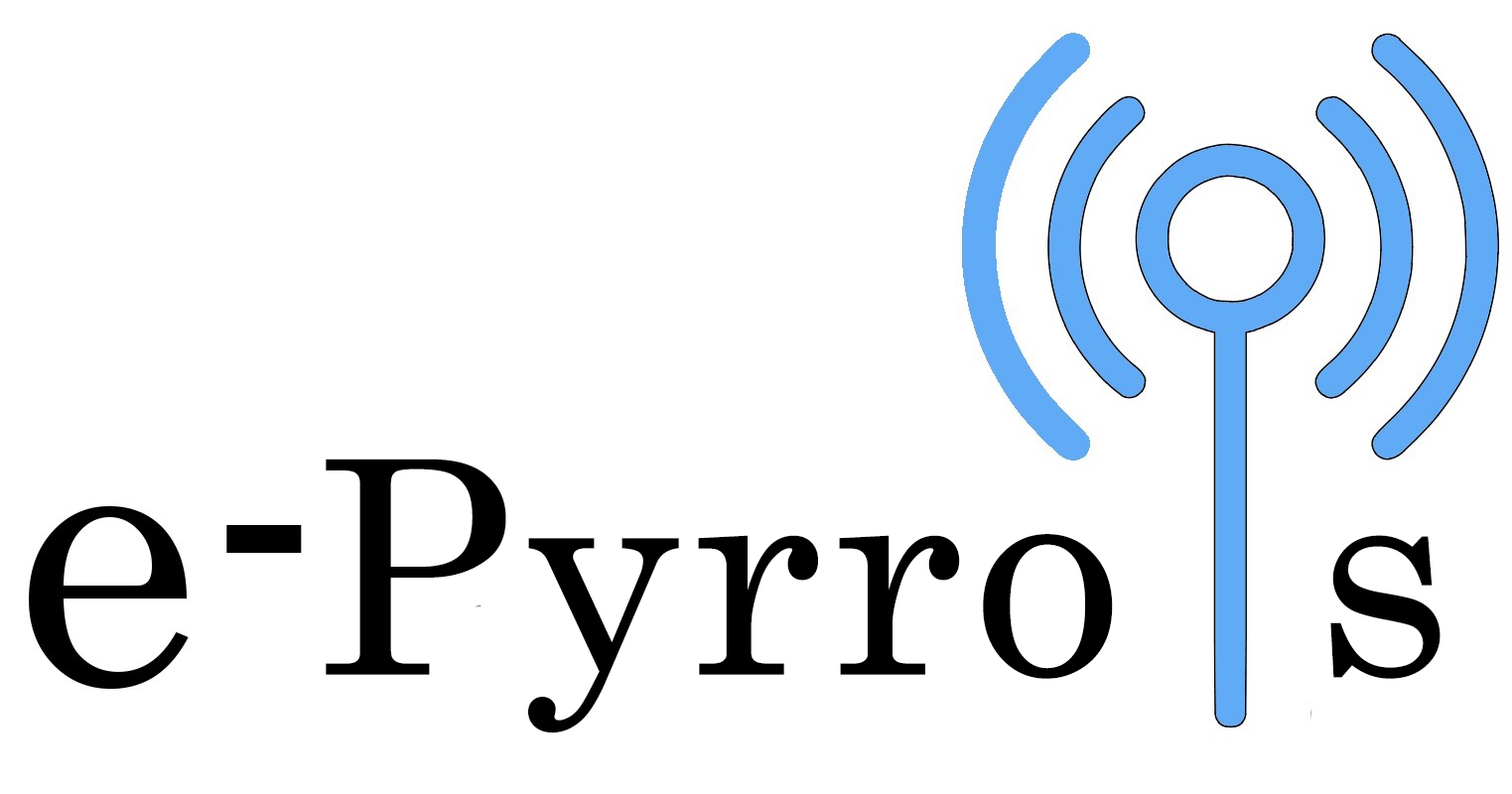 Thank you for your attention
GC8-Hydro-63
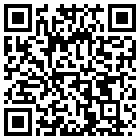 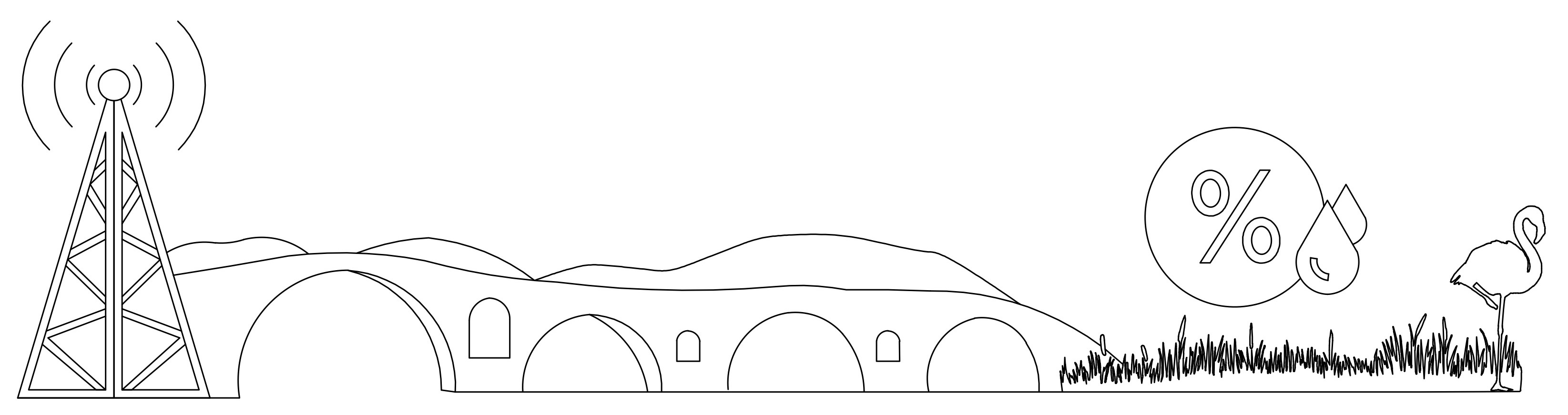 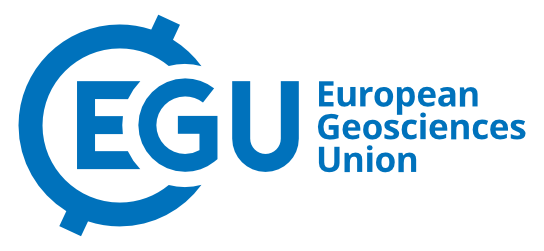